CS1033 Assignment 1 Slide Show (Group 2)
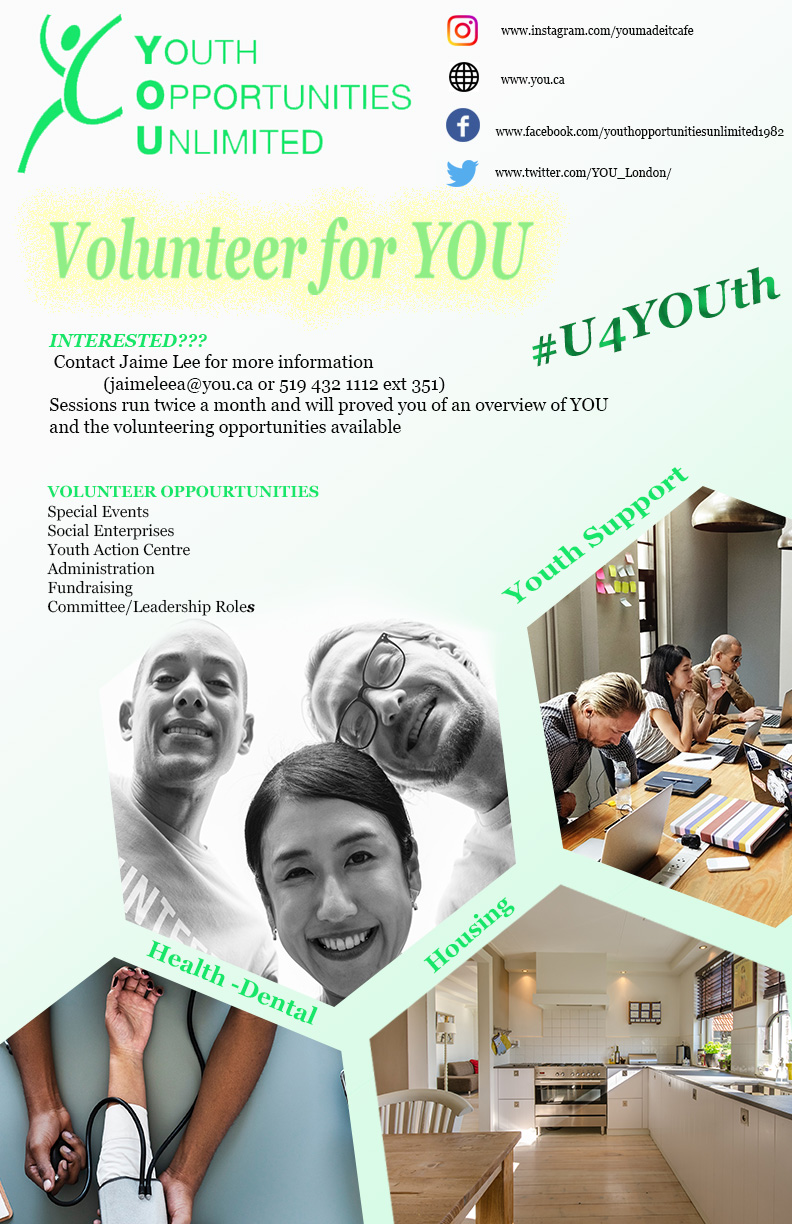 1/126
[Speaker Notes: zhuan292_poster.jpg]
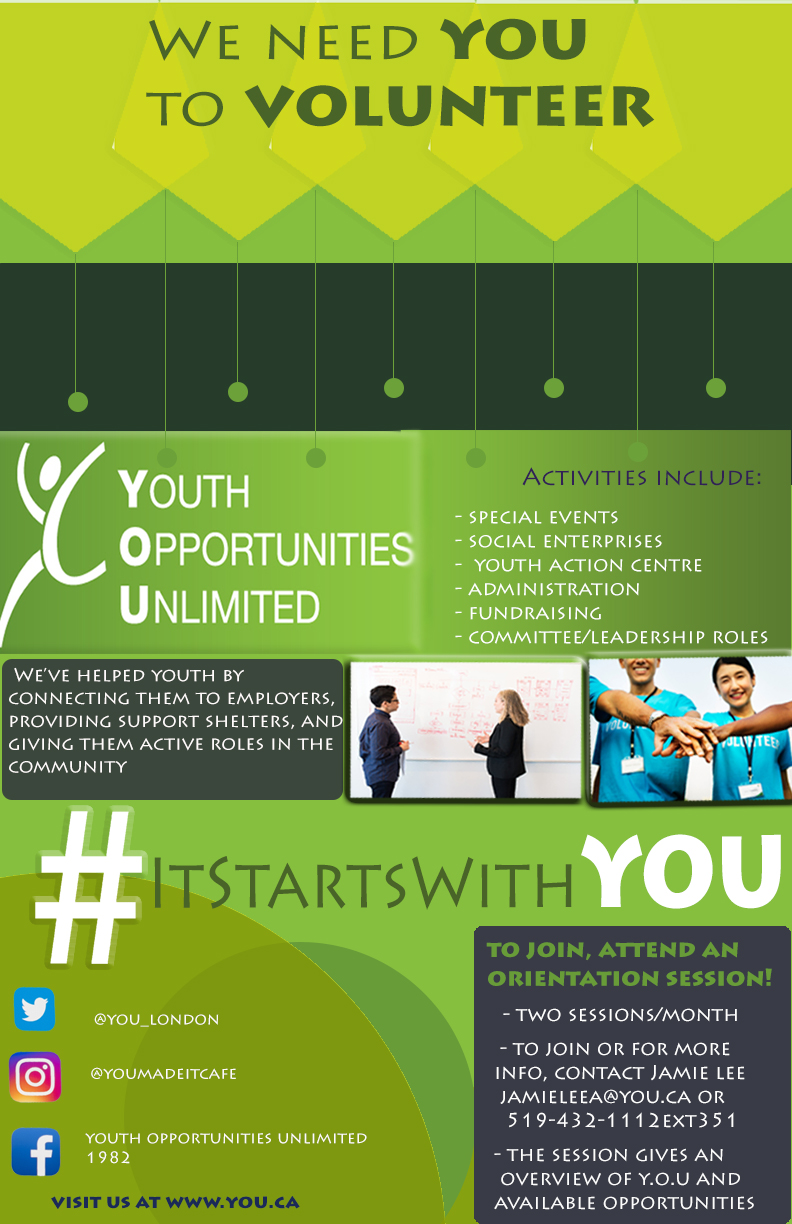 2/126
[Speaker Notes: zfatina_poster.jpg]
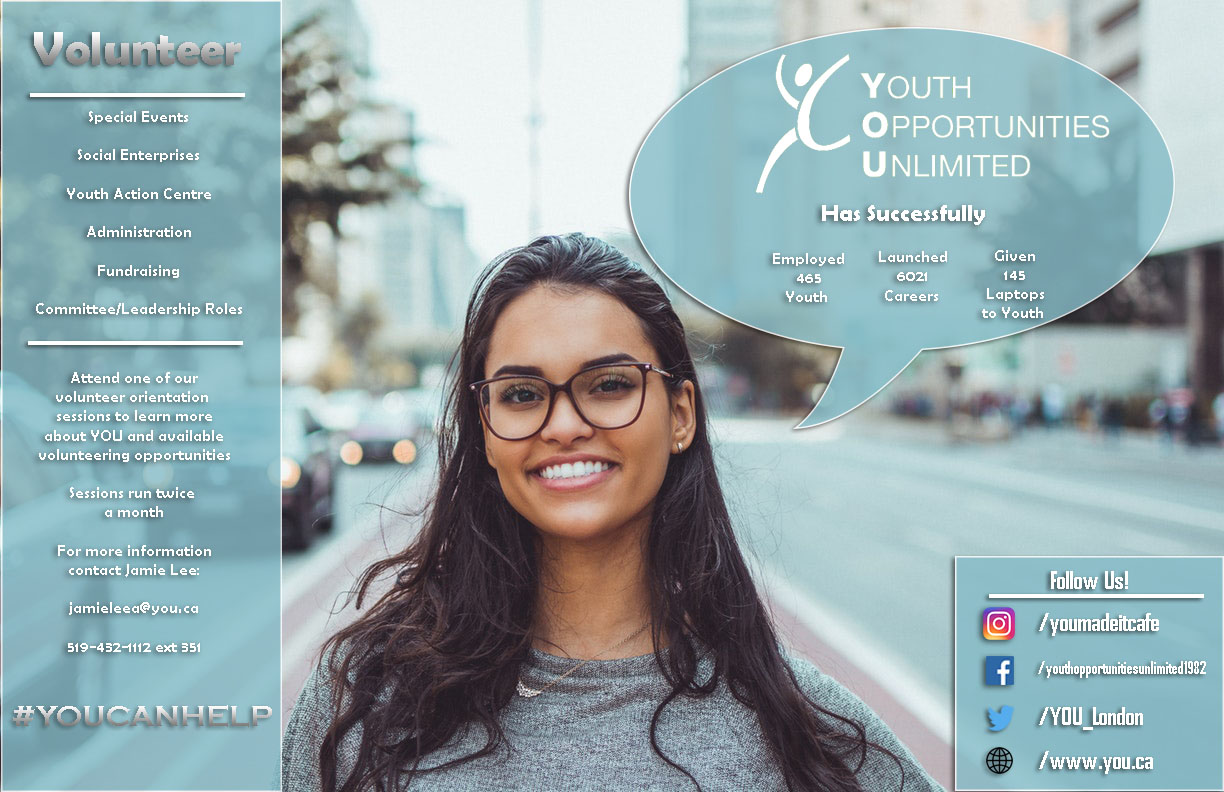 3/126
[Speaker Notes: yjethoo_poster.jpg]
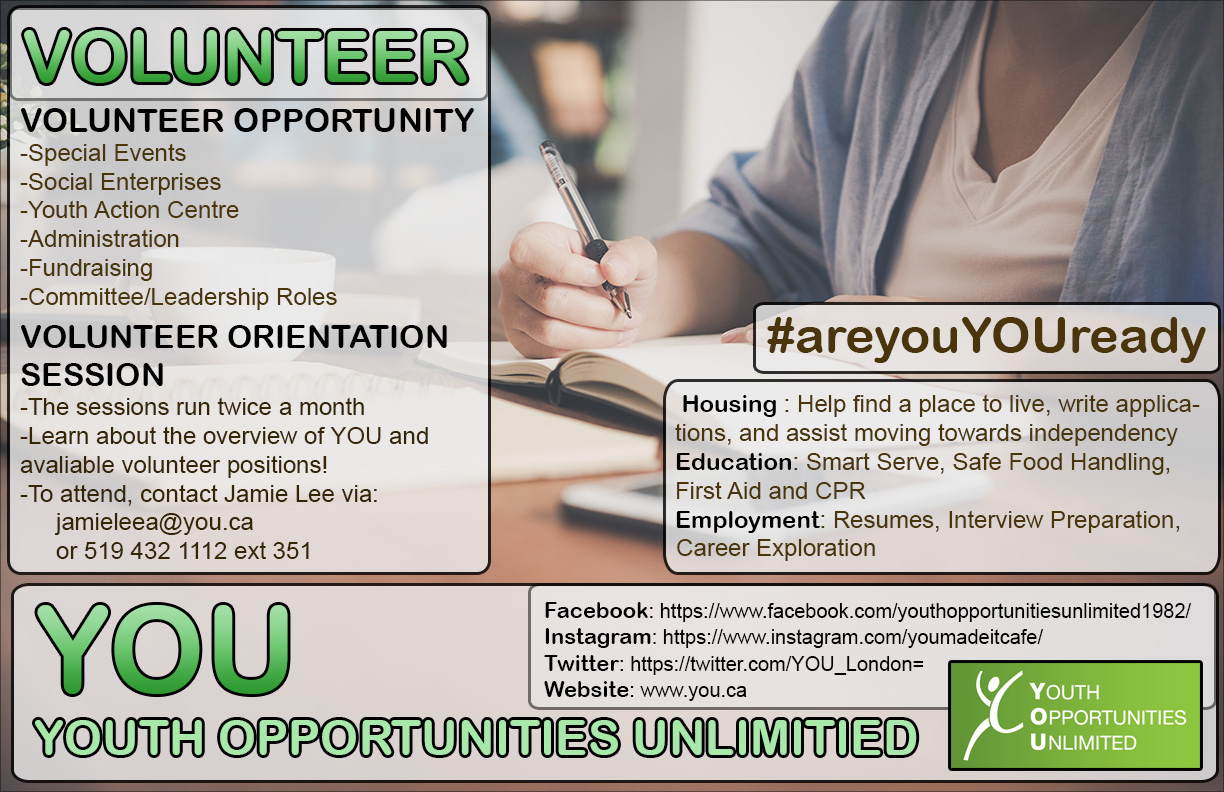 4/126
[Speaker Notes: yjeong27_poster.jpg]
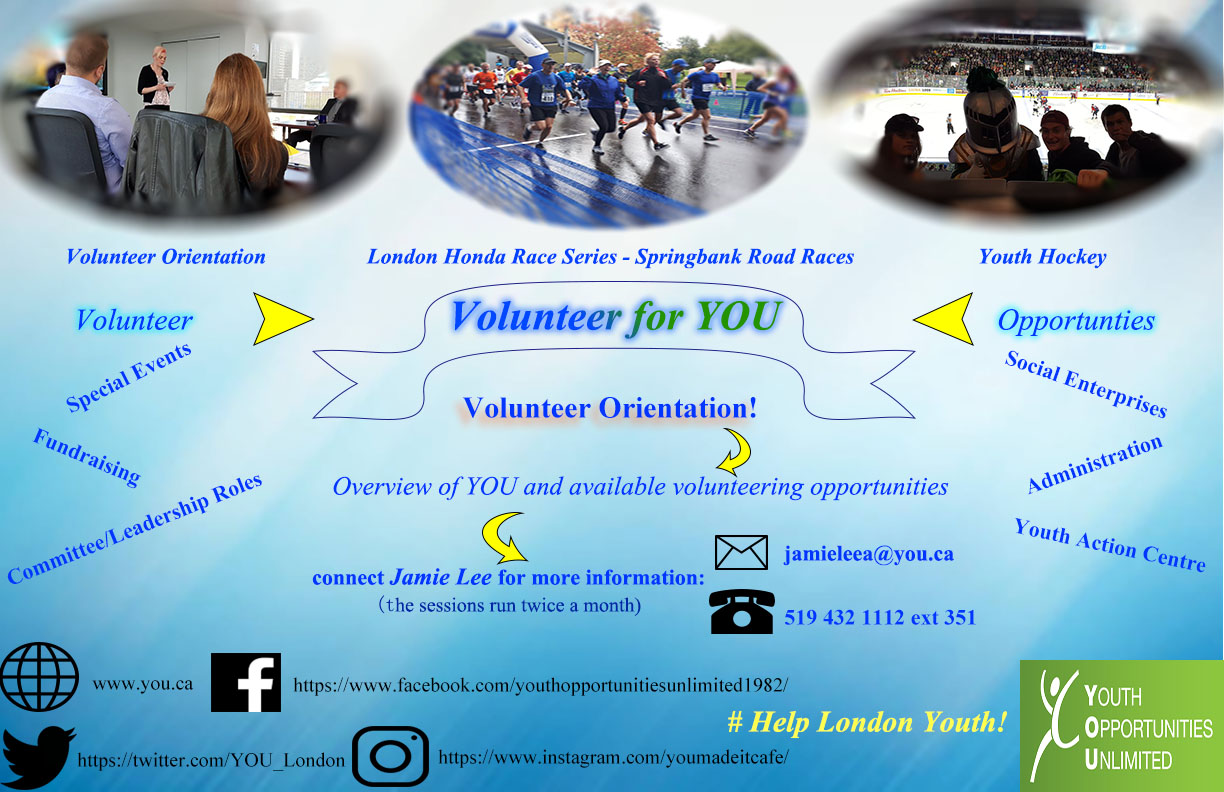 5/126
[Speaker Notes: yhuan753_poster.jpg]
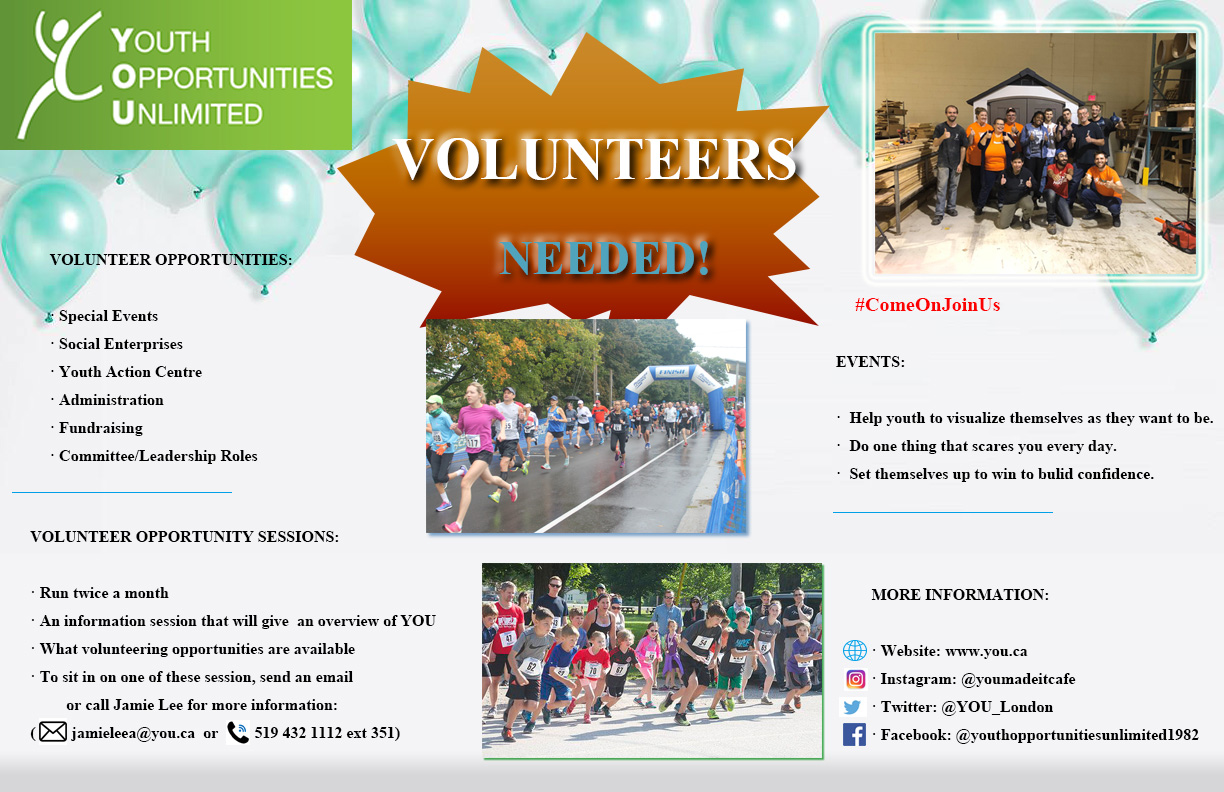 6/126
[Speaker Notes: yhuan752_poster.jpg]
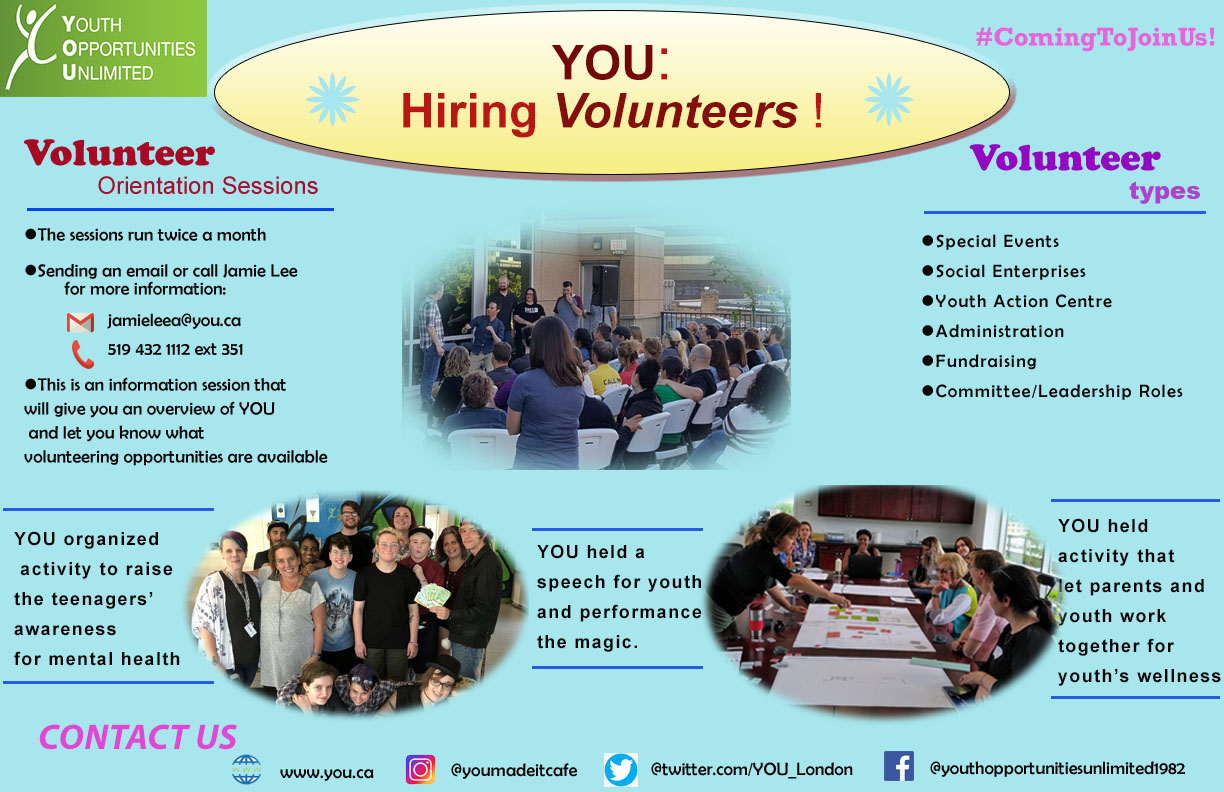 7/126
[Speaker Notes: yhong94_poster.jpg]
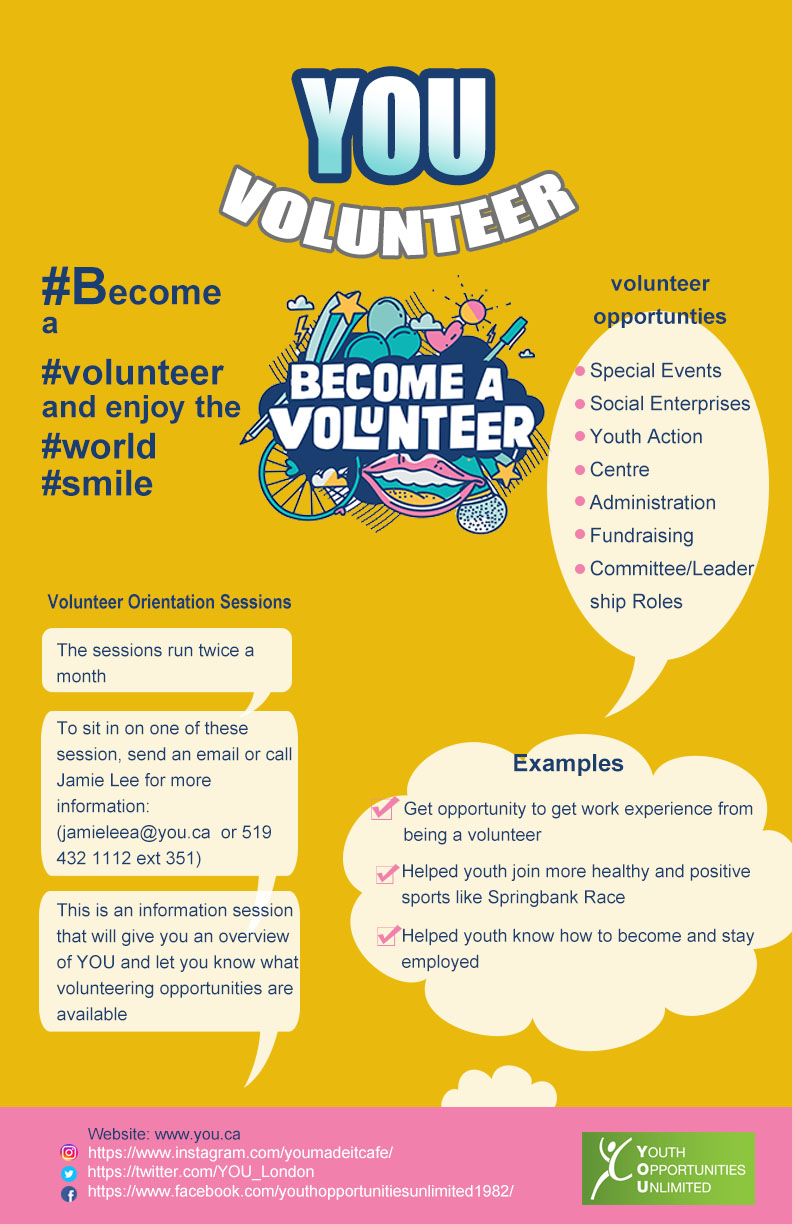 8/126
[Speaker Notes: yhe366_poster.jpg]
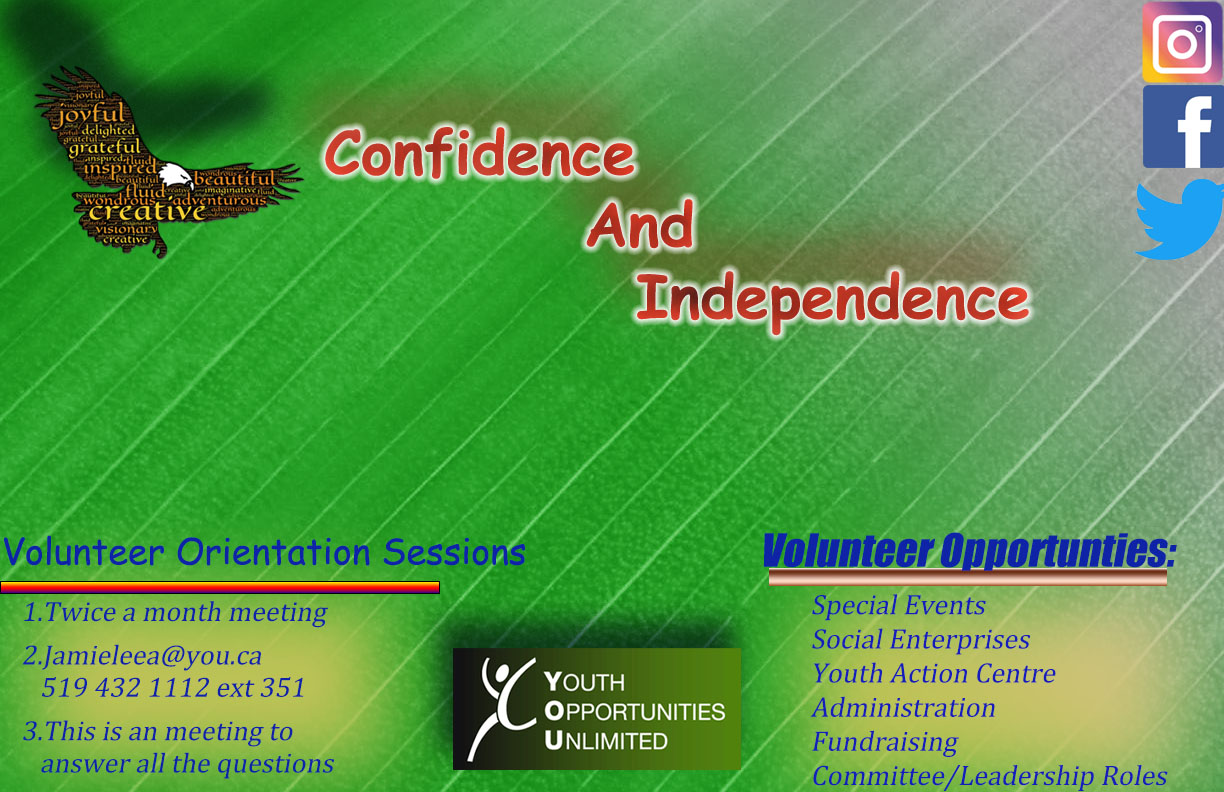 9/126
[Speaker Notes: yhao68_poster.jpg]
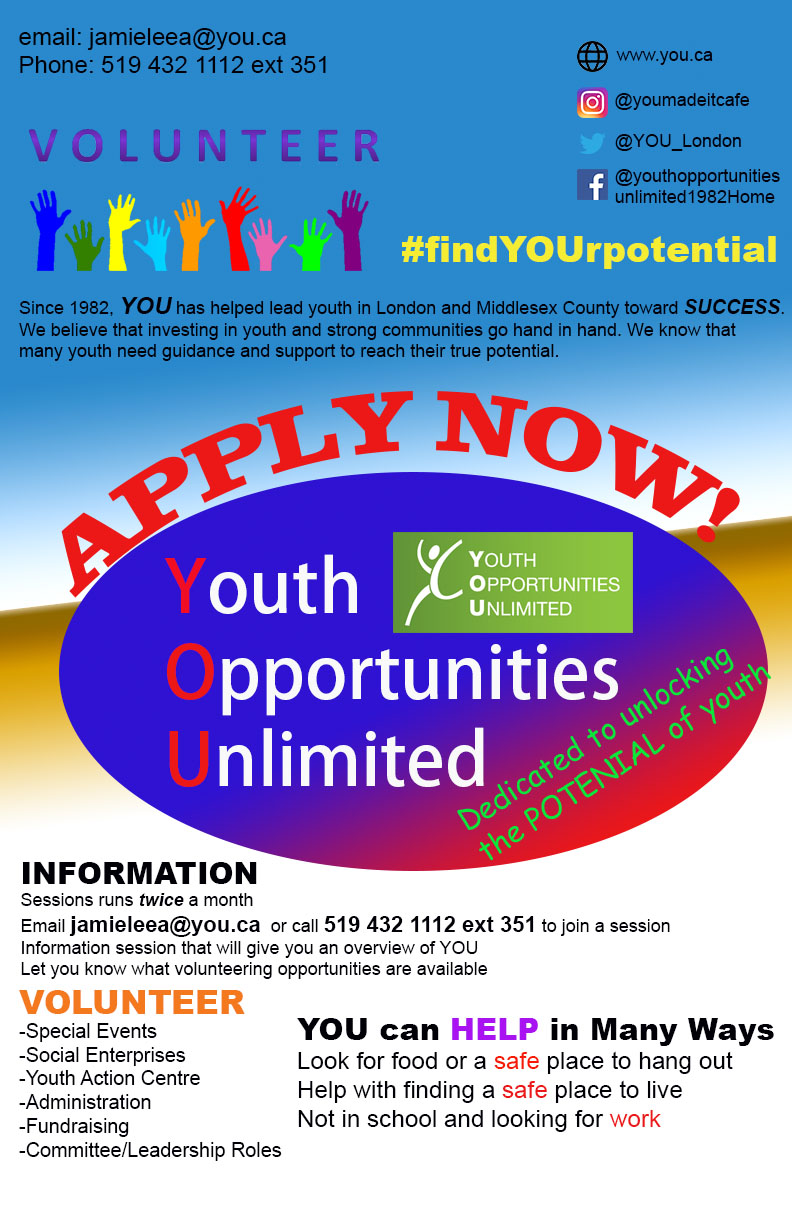 10/126
[Speaker Notes: ygong97_poster.jpg]
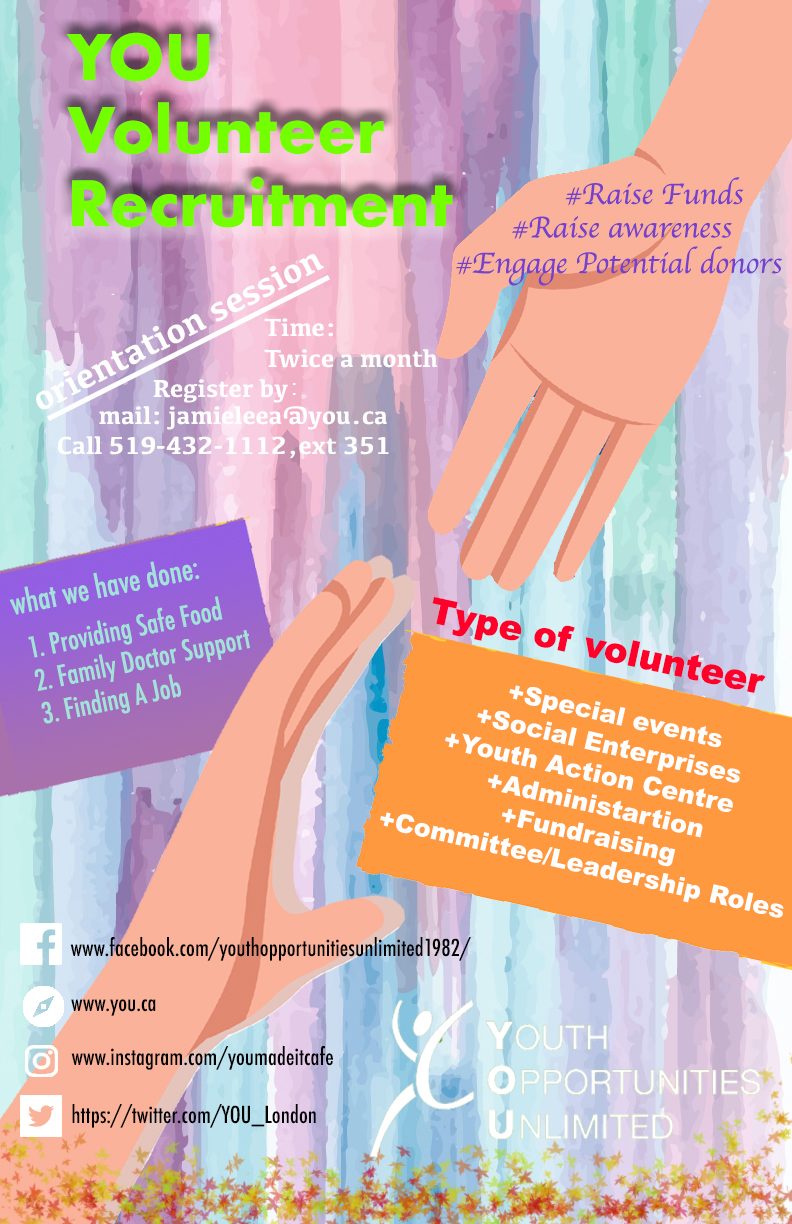 11/126
[Speaker Notes: yge43_poster.jpg]
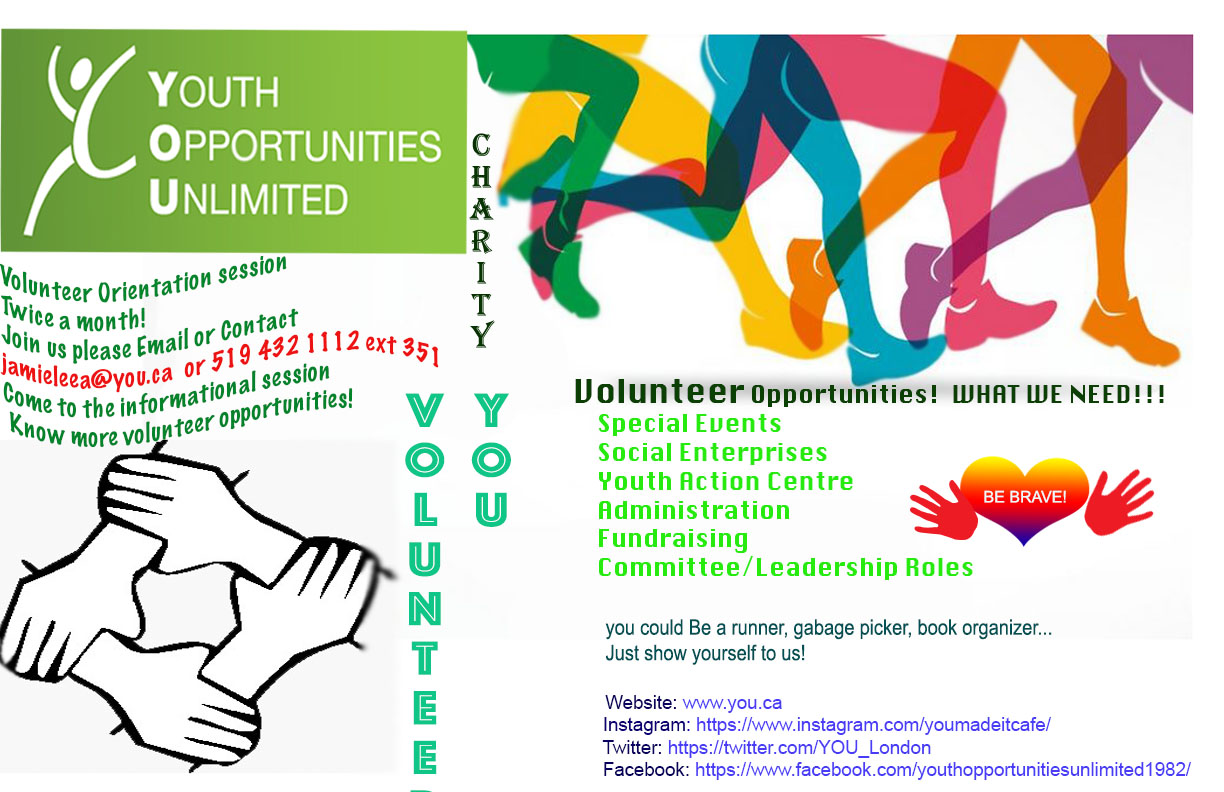 12/126
[Speaker Notes: yfei43_poster.jpg]
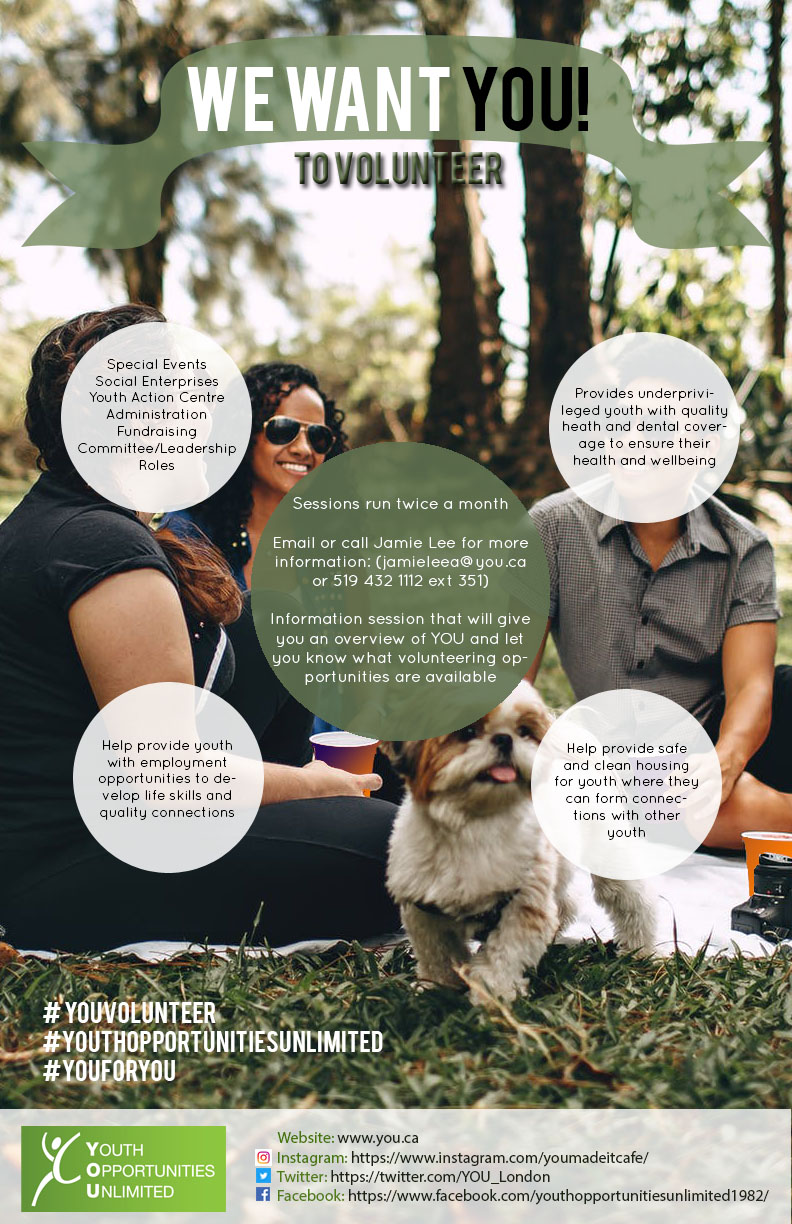 13/126
[Speaker Notes: ydu73_poster.jpg]
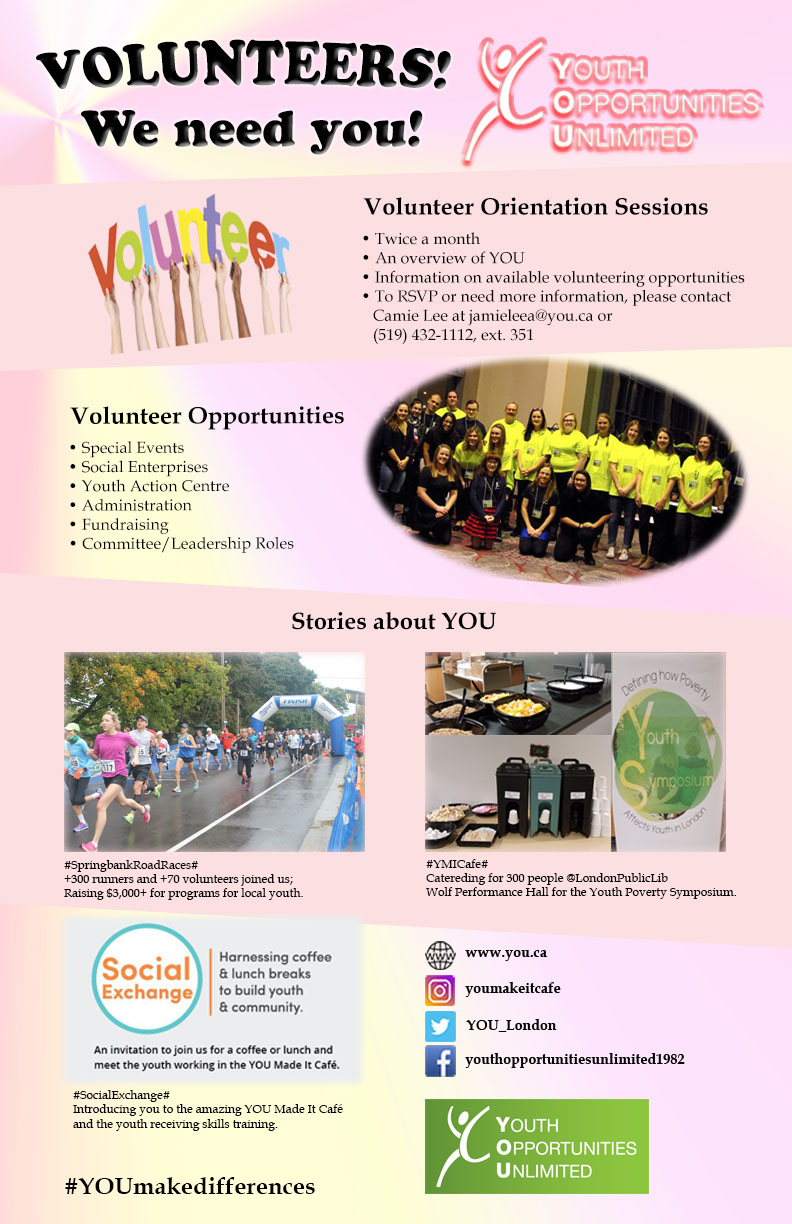 14/126
[Speaker Notes: ydong264_poster.jpg]
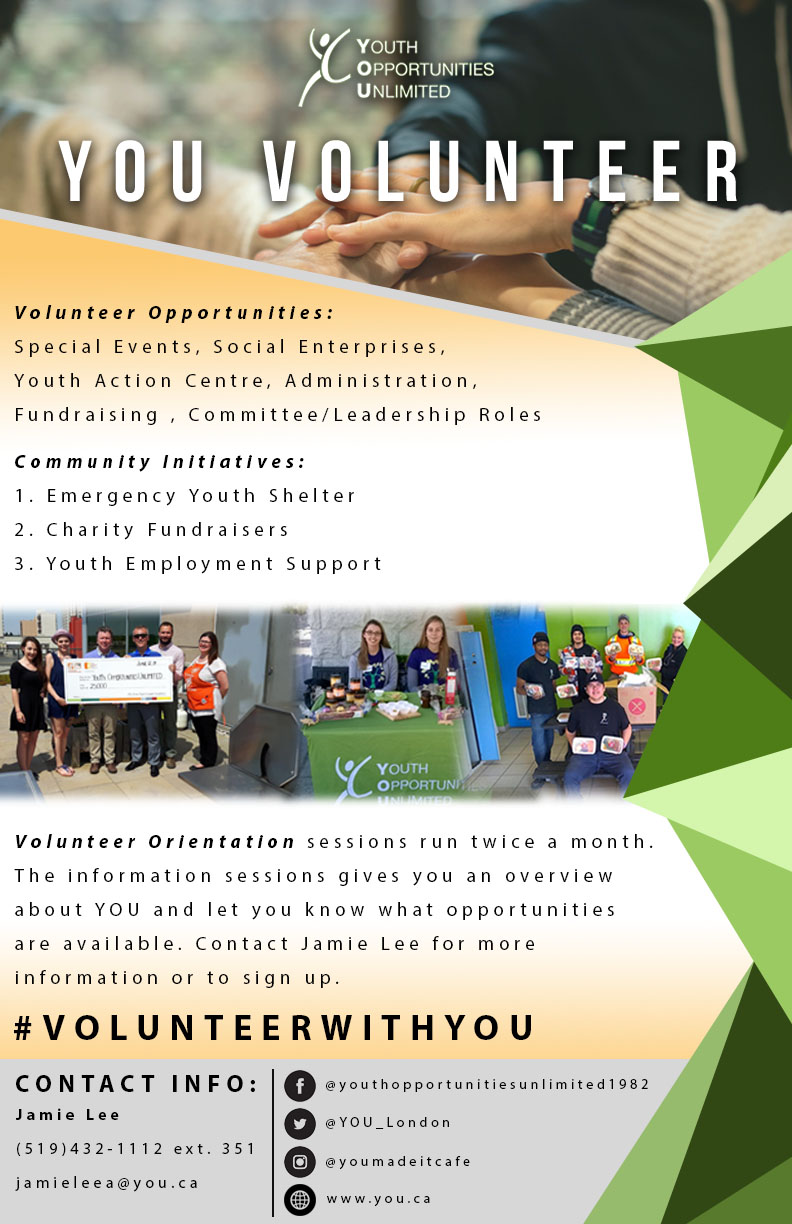 15/126
[Speaker Notes: yding282_poster.jpg]
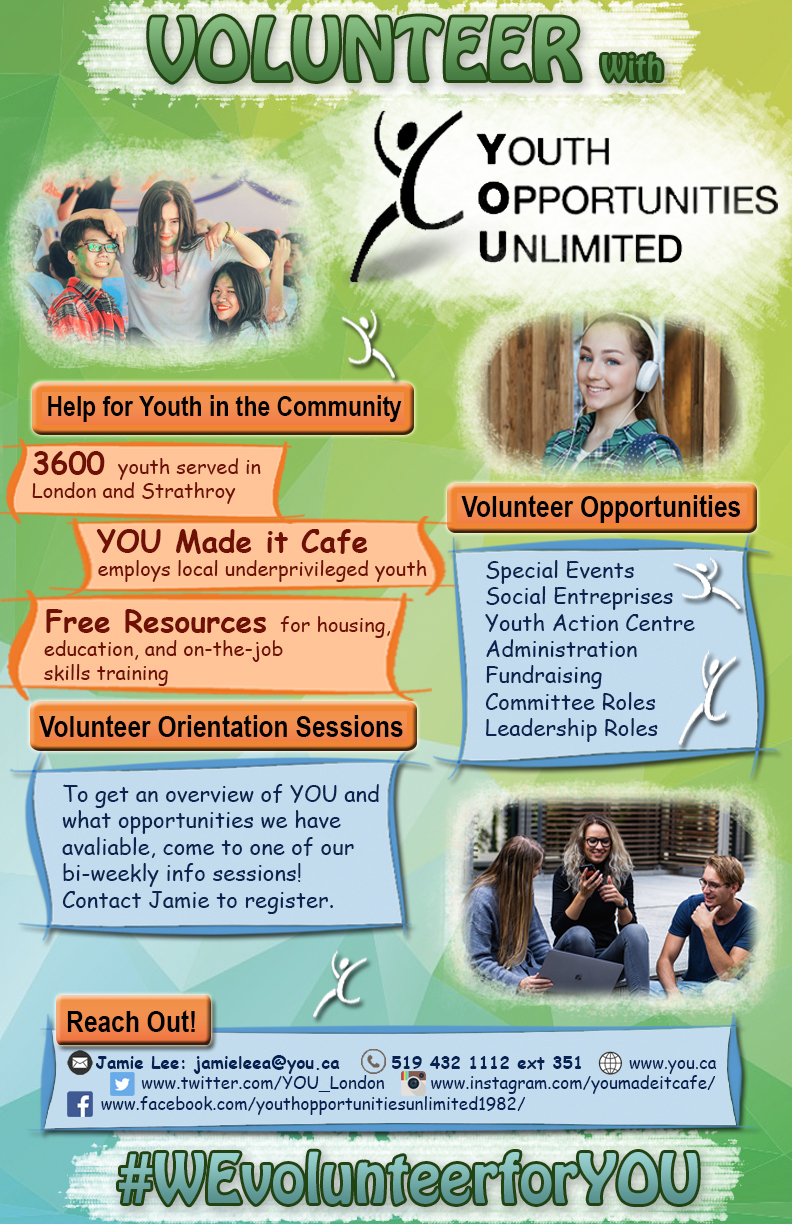 16/126
[Speaker Notes: ydiao8_poster.jpg]
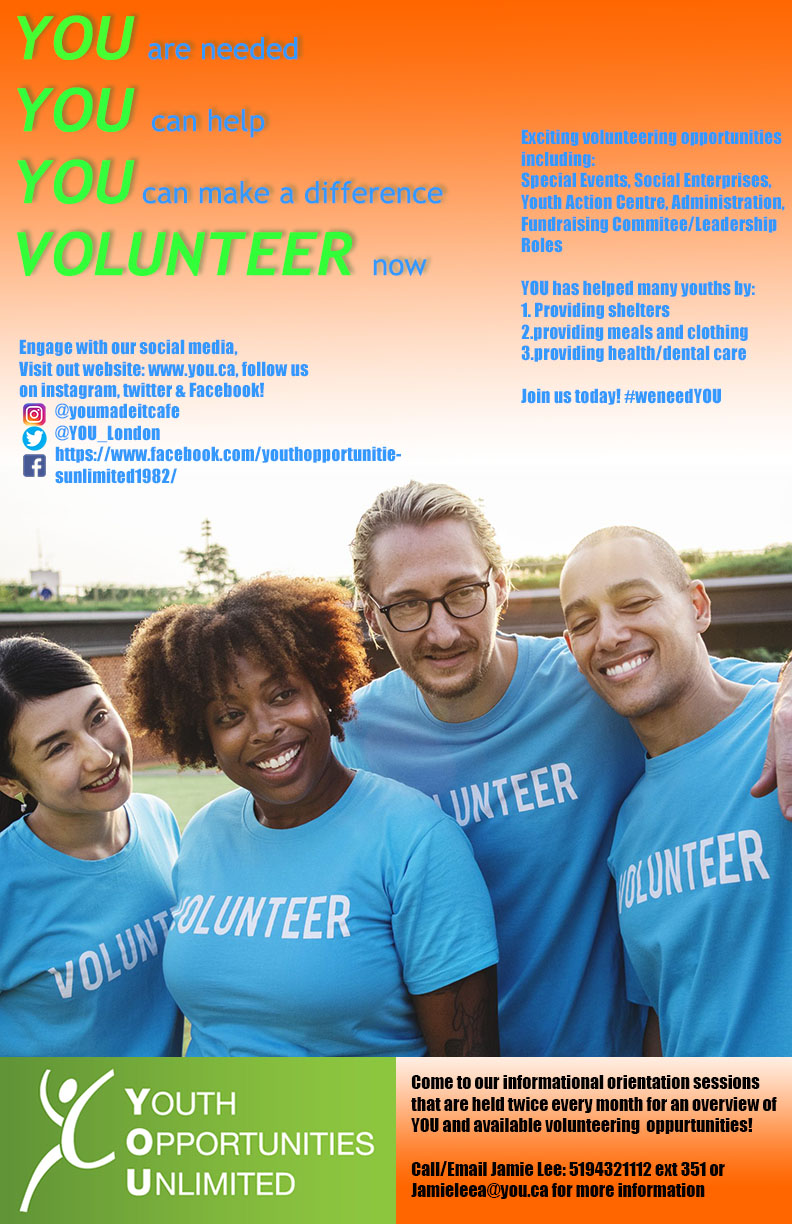 17/126
[Speaker Notes: xhu337_poster.jpg]
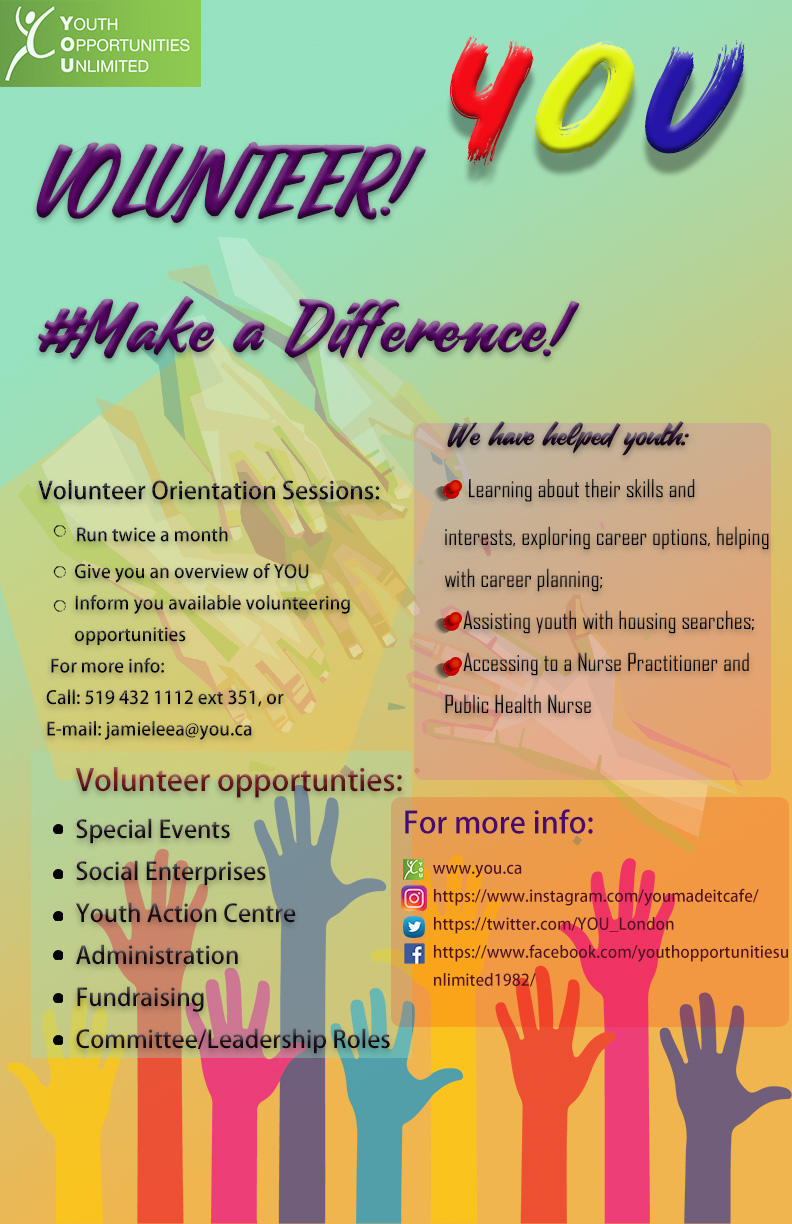 18/126
[Speaker Notes: xgao89_poster.jpg]
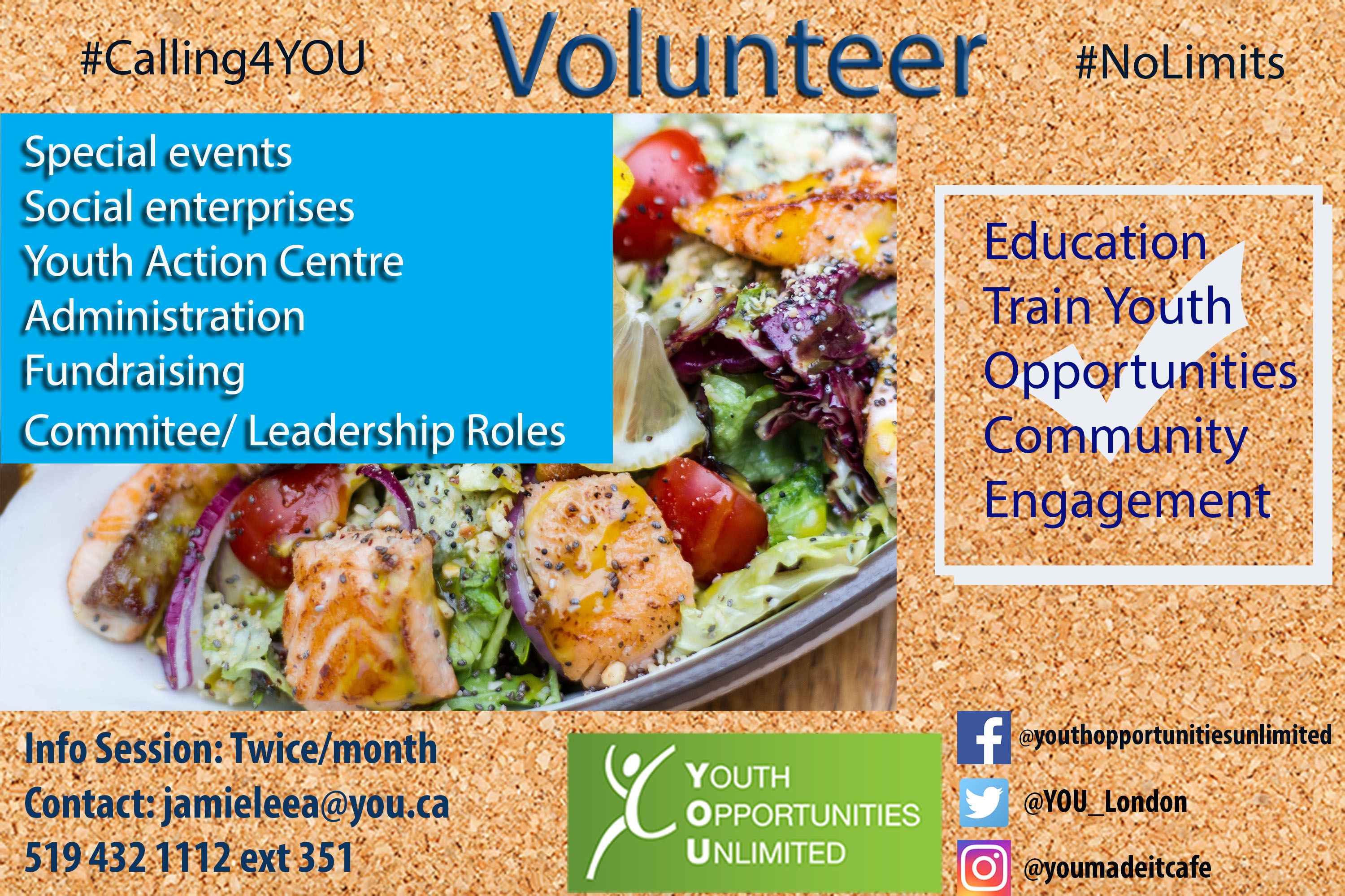 19/126
[Speaker Notes: whuan88_poster.jpg]
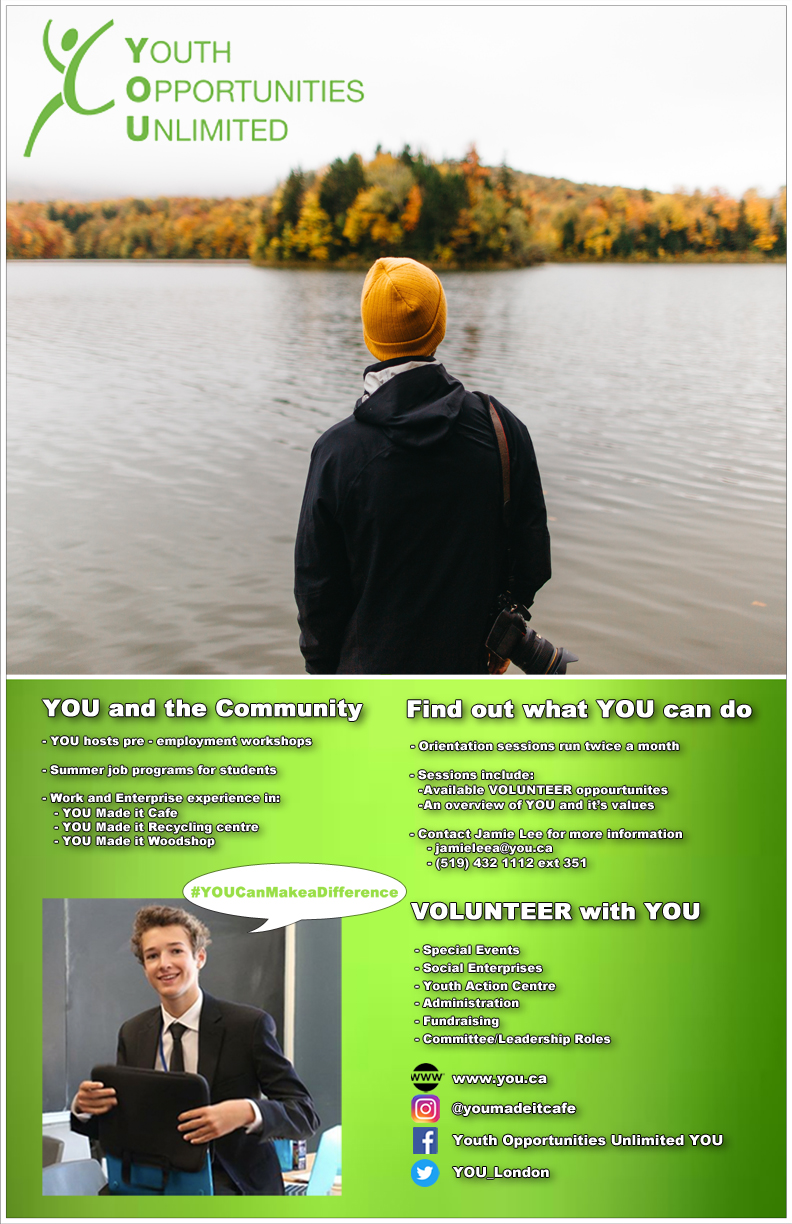 20/126
[Speaker Notes: wfilipiu_poster.jpg]
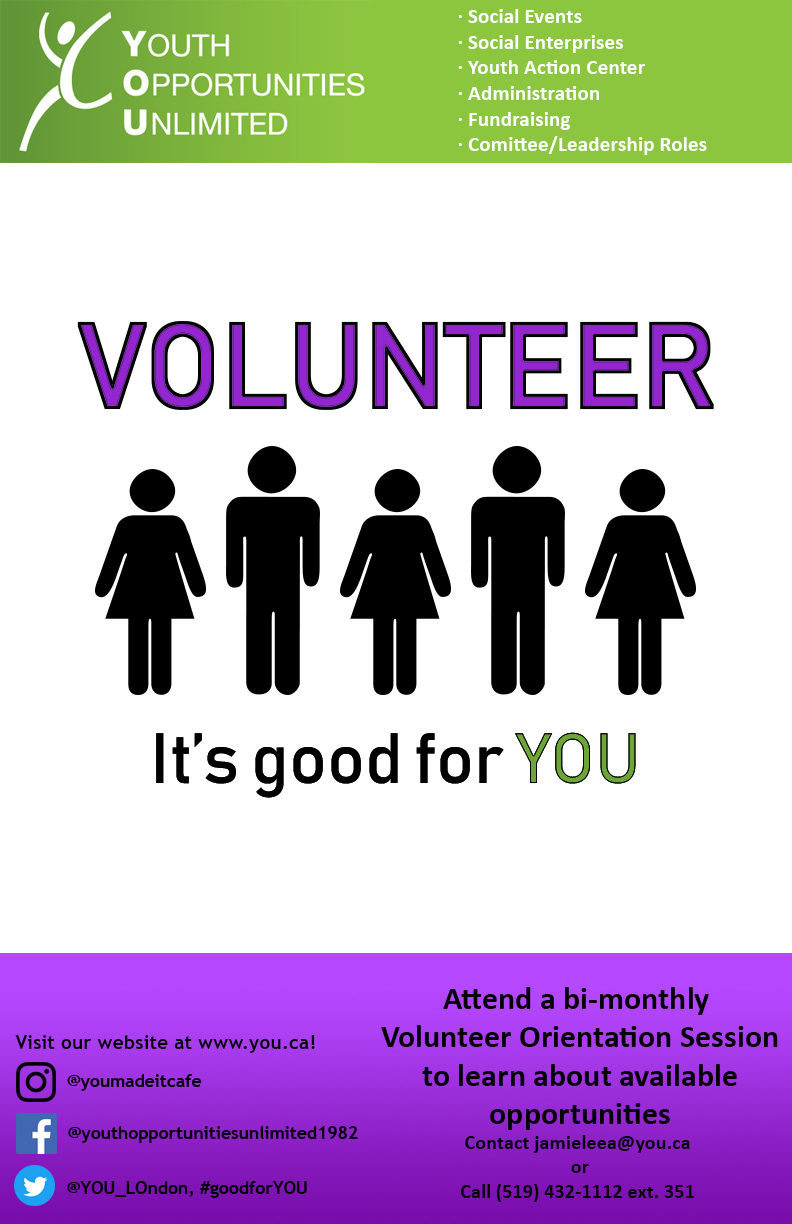 21/126
[Speaker Notes: wdoran2_poster.jpg]
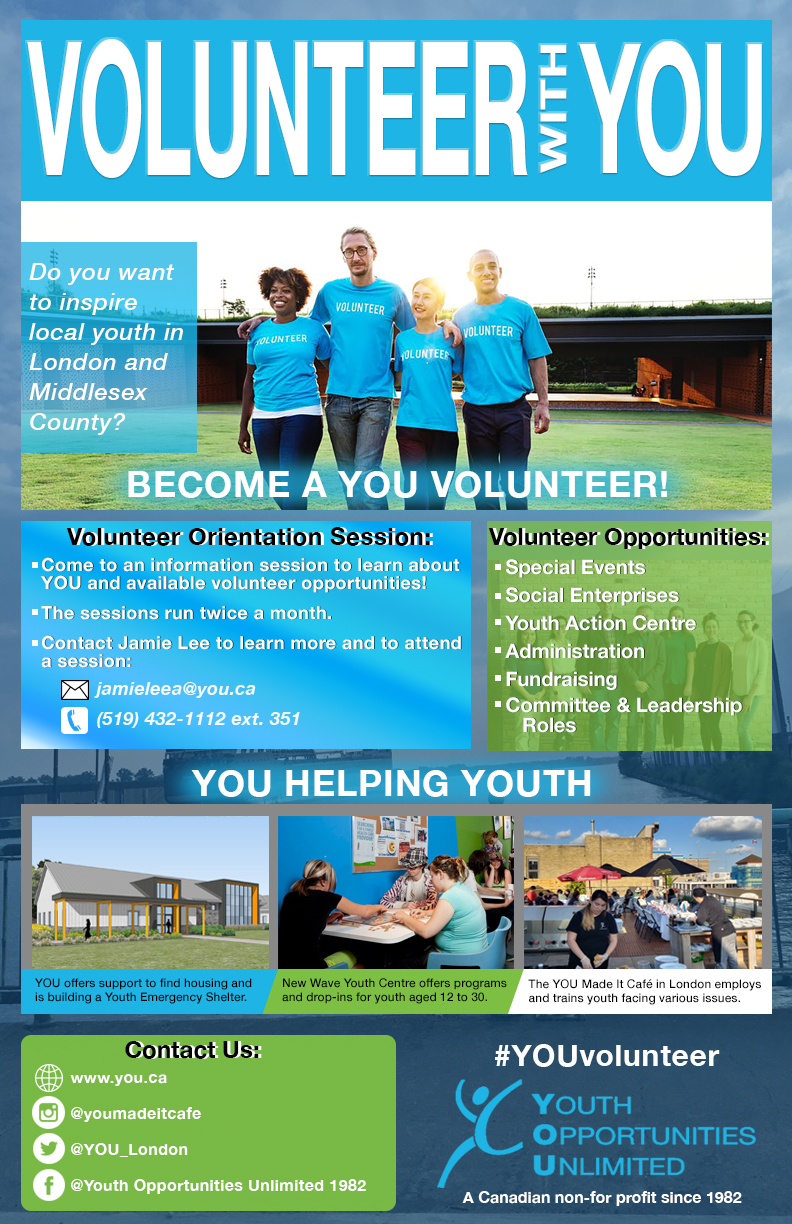 22/126
[Speaker Notes: vferna2_poster.jpg]
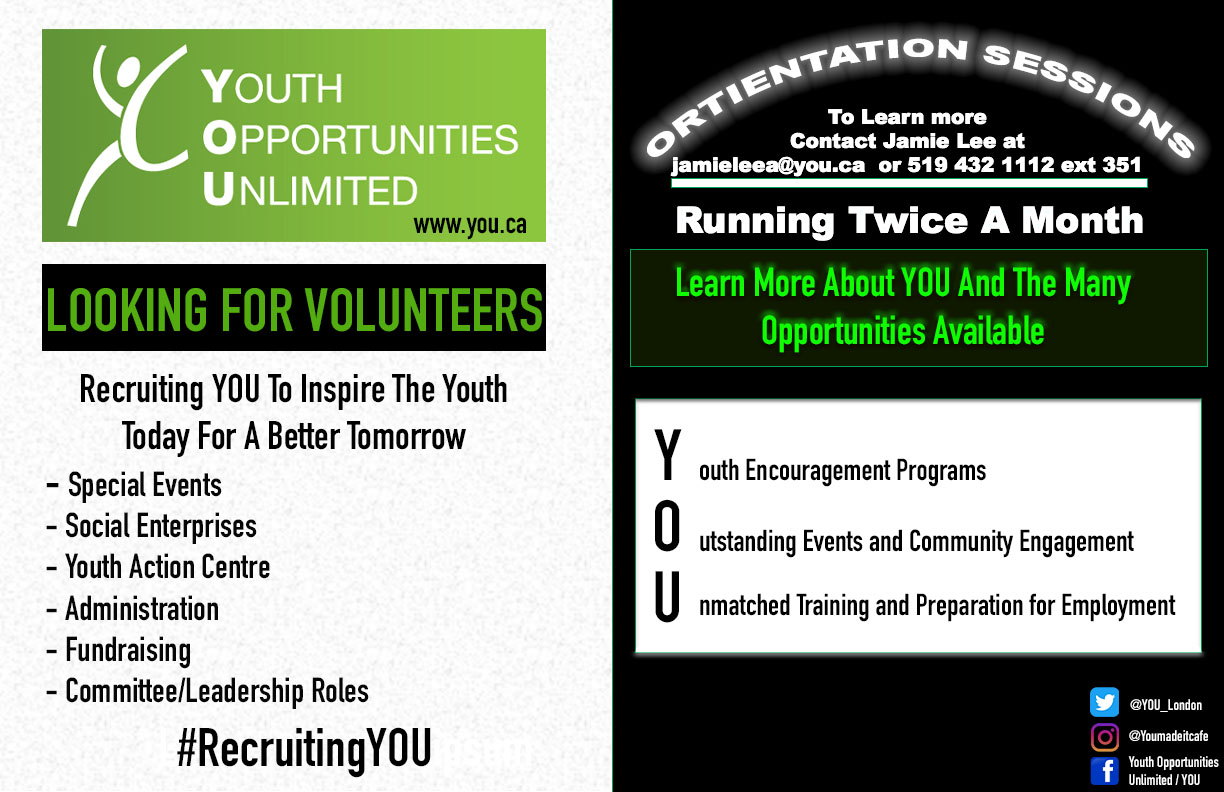 23/126
[Speaker Notes: vfeher2_poster.jpg]
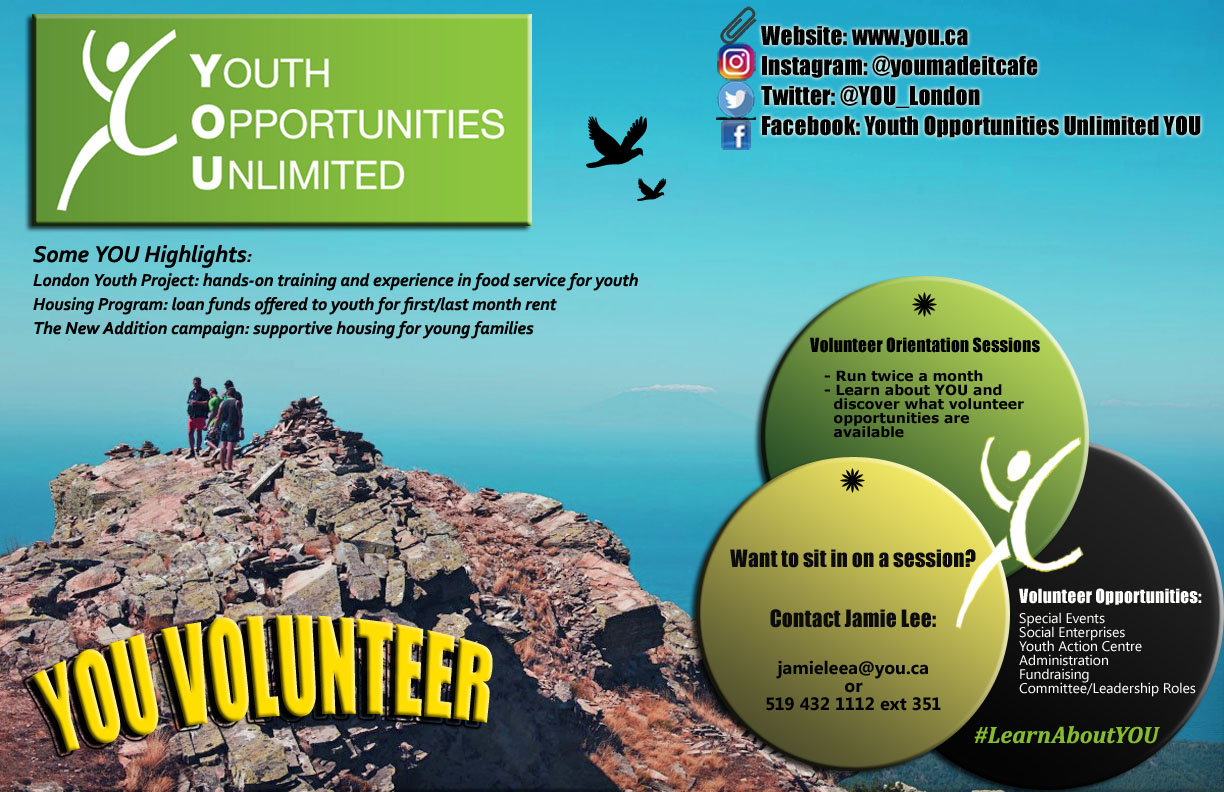 24/126
[Speaker Notes: veedy_poster.jpg]
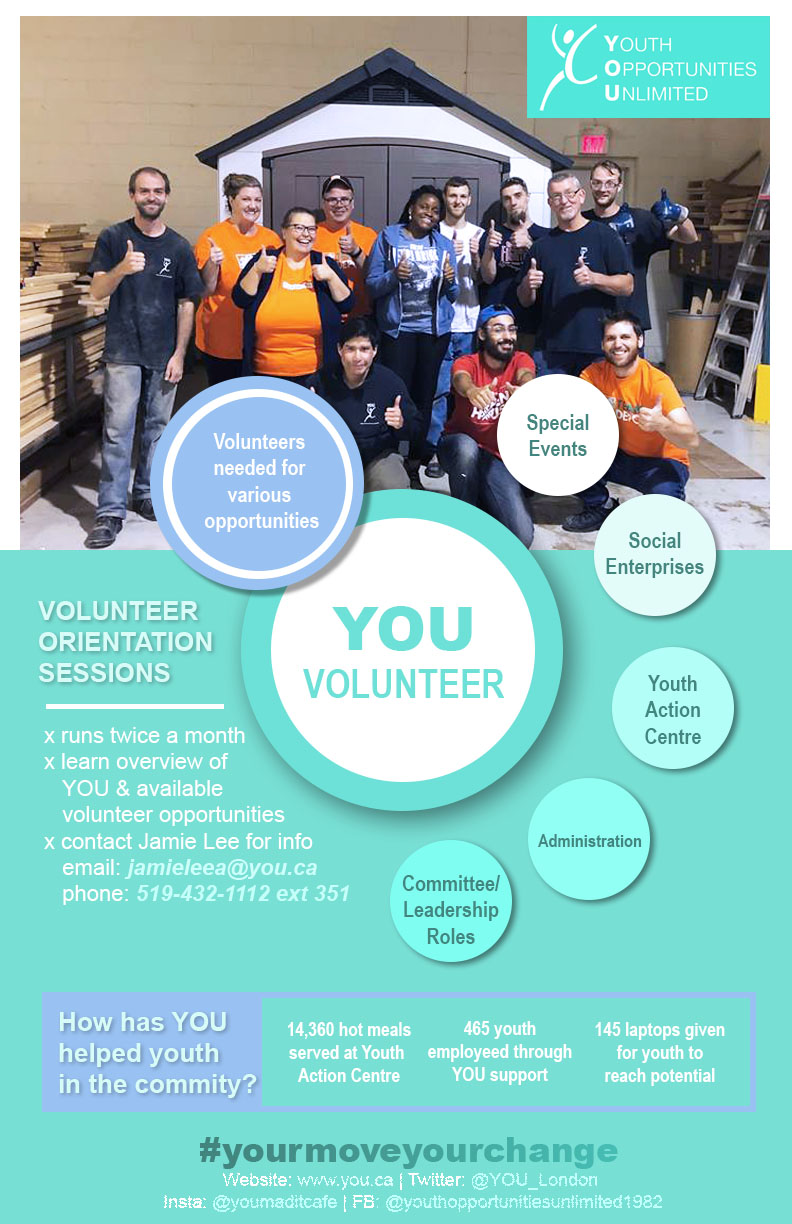 25/126
[Speaker Notes: thuan8_poster.jpg]
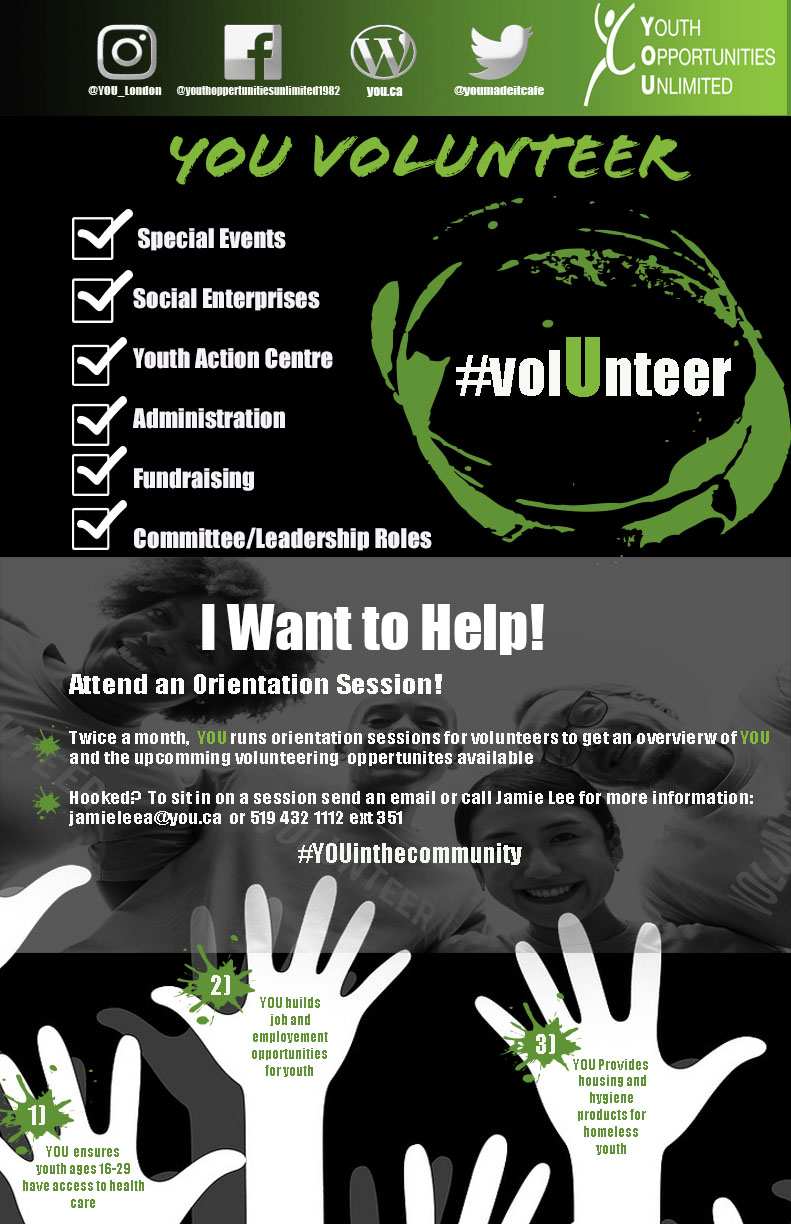 26/126
[Speaker Notes: telliso3_poster.jpg]
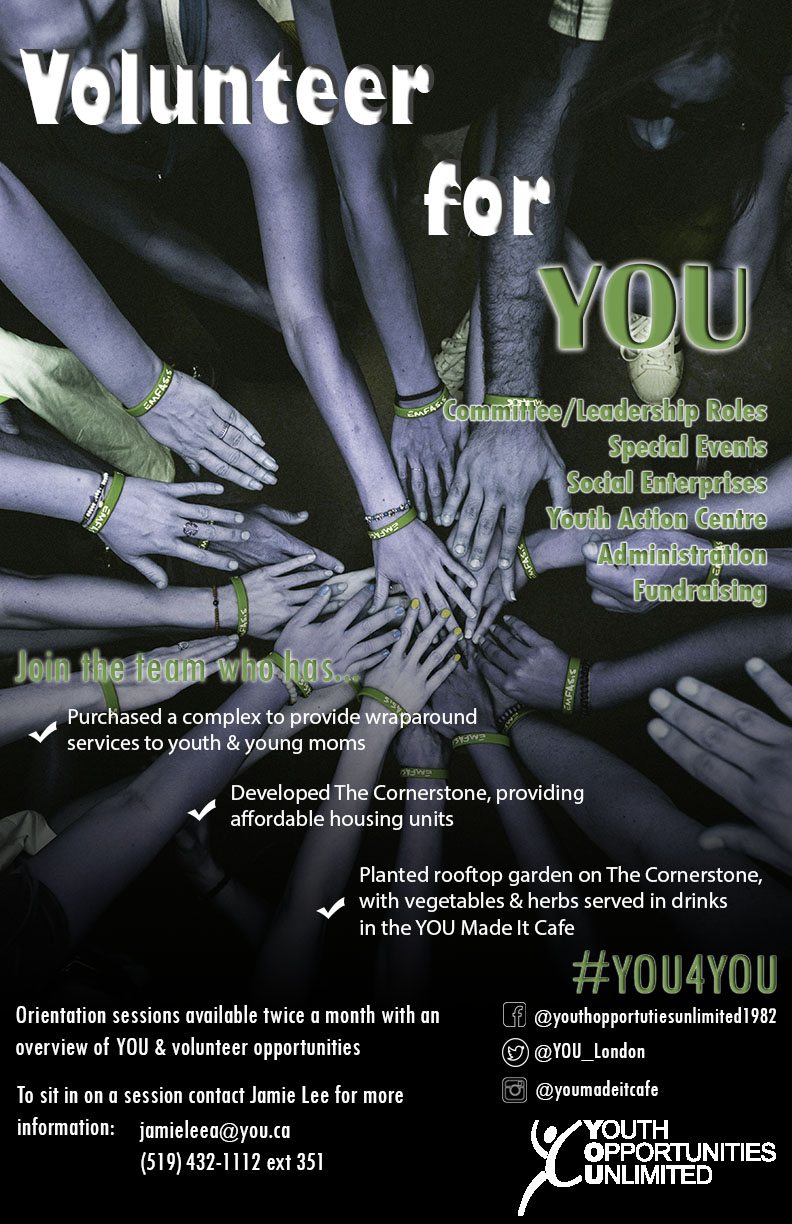 27/126
[Speaker Notes: tdrabic_poster.jpg]
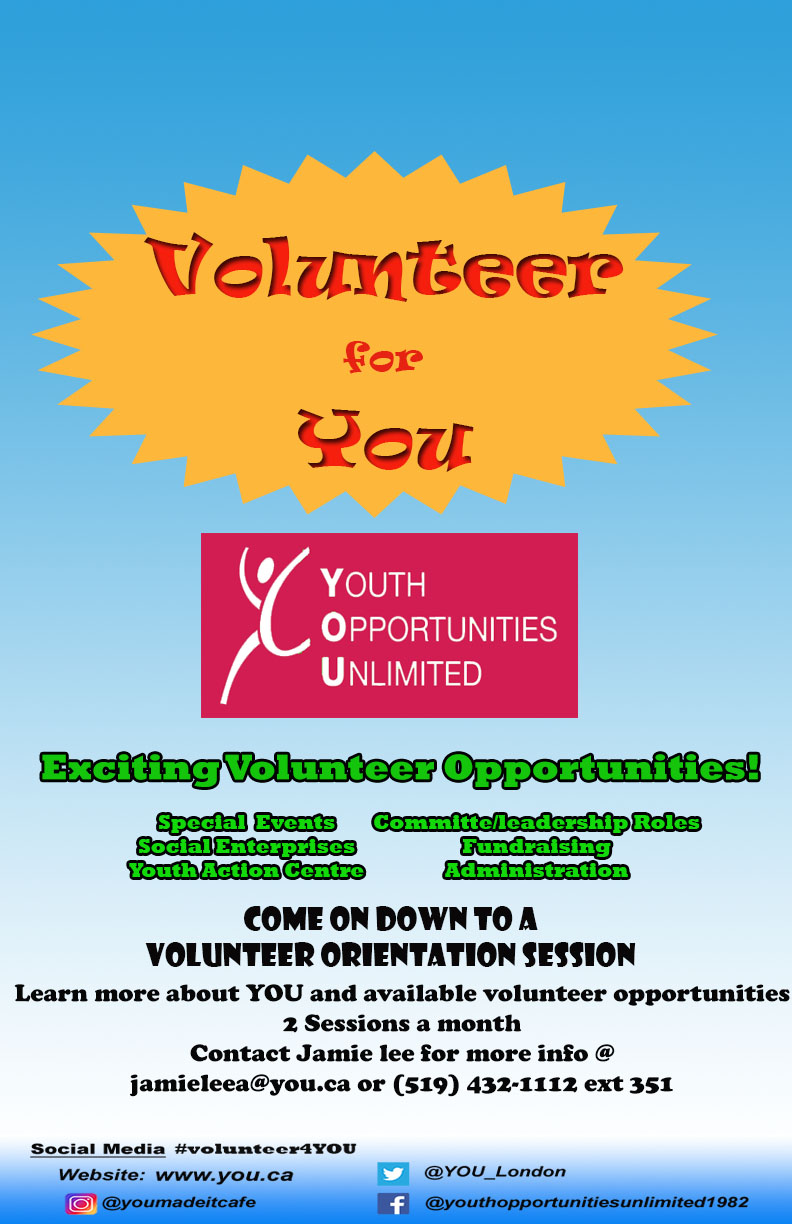 28/126
[Speaker Notes: tdoky_poster.jpg]
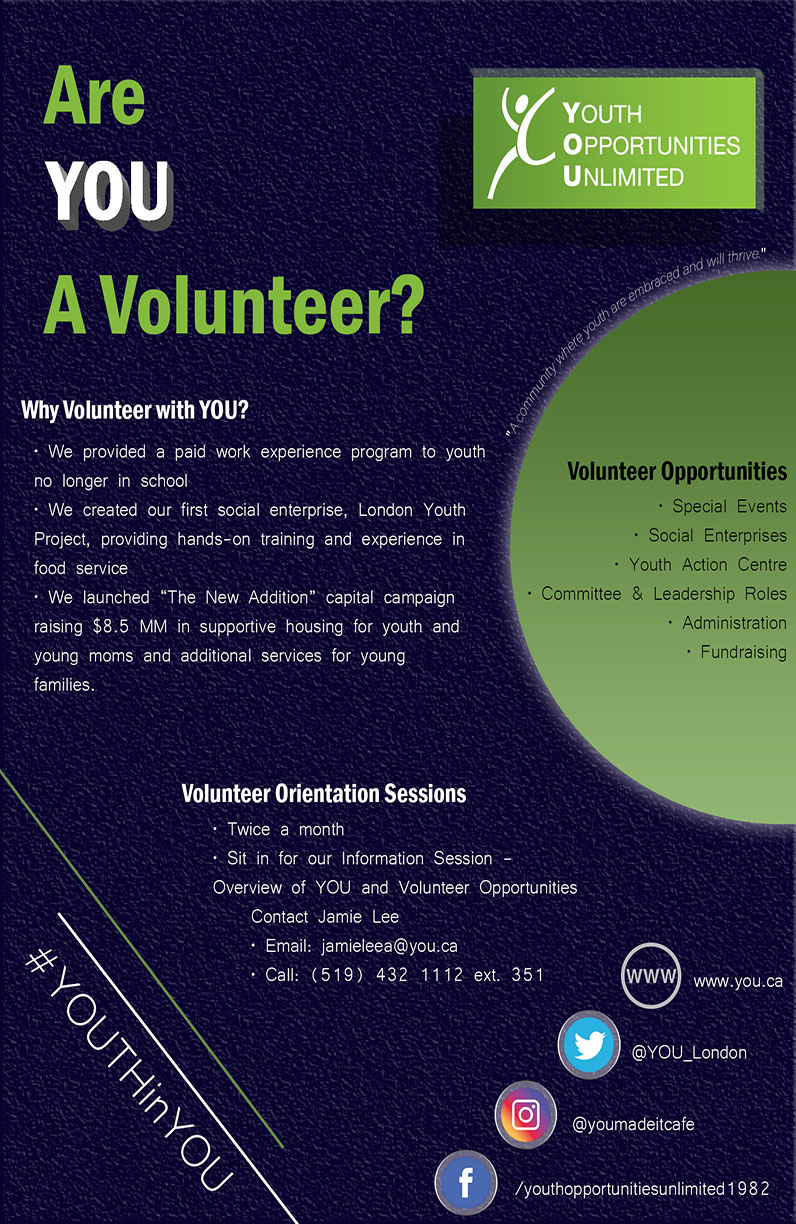 29/126
[Speaker Notes: tdo28_poster.jpg]
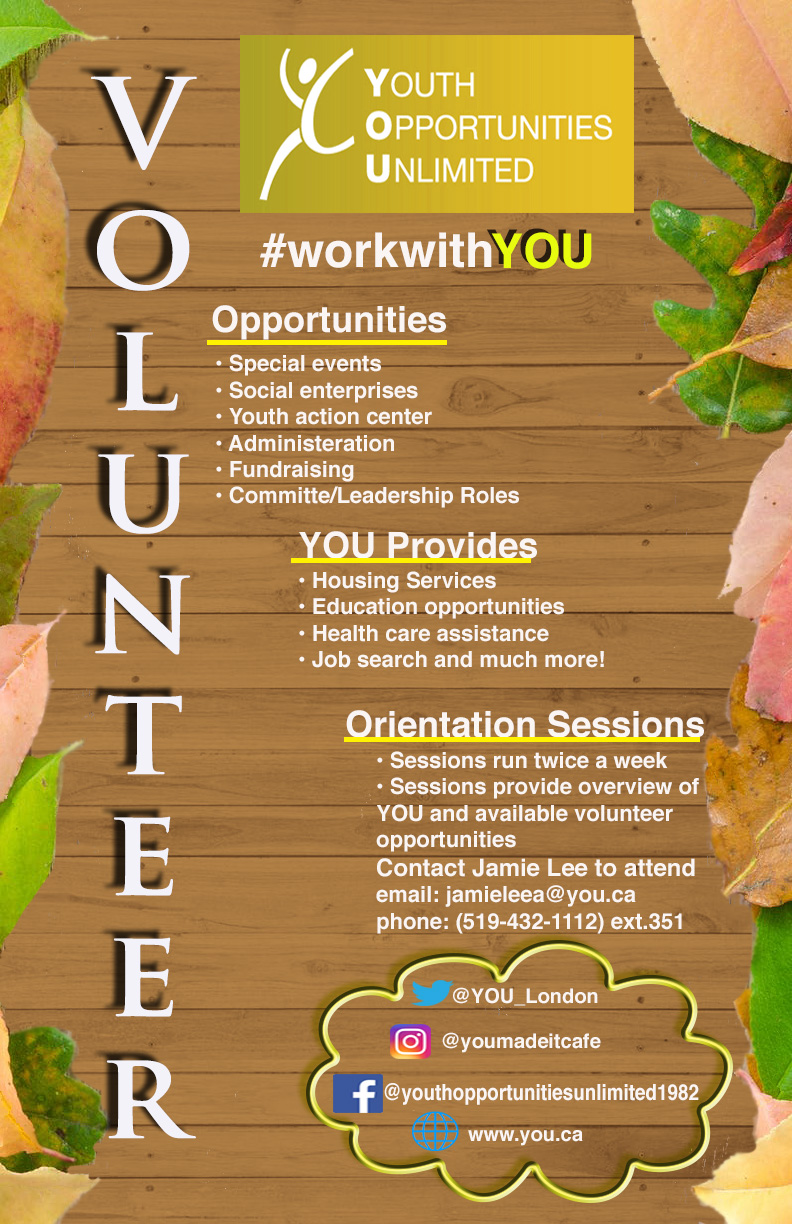 30/126
[Speaker Notes: sloona_poster.jpg]
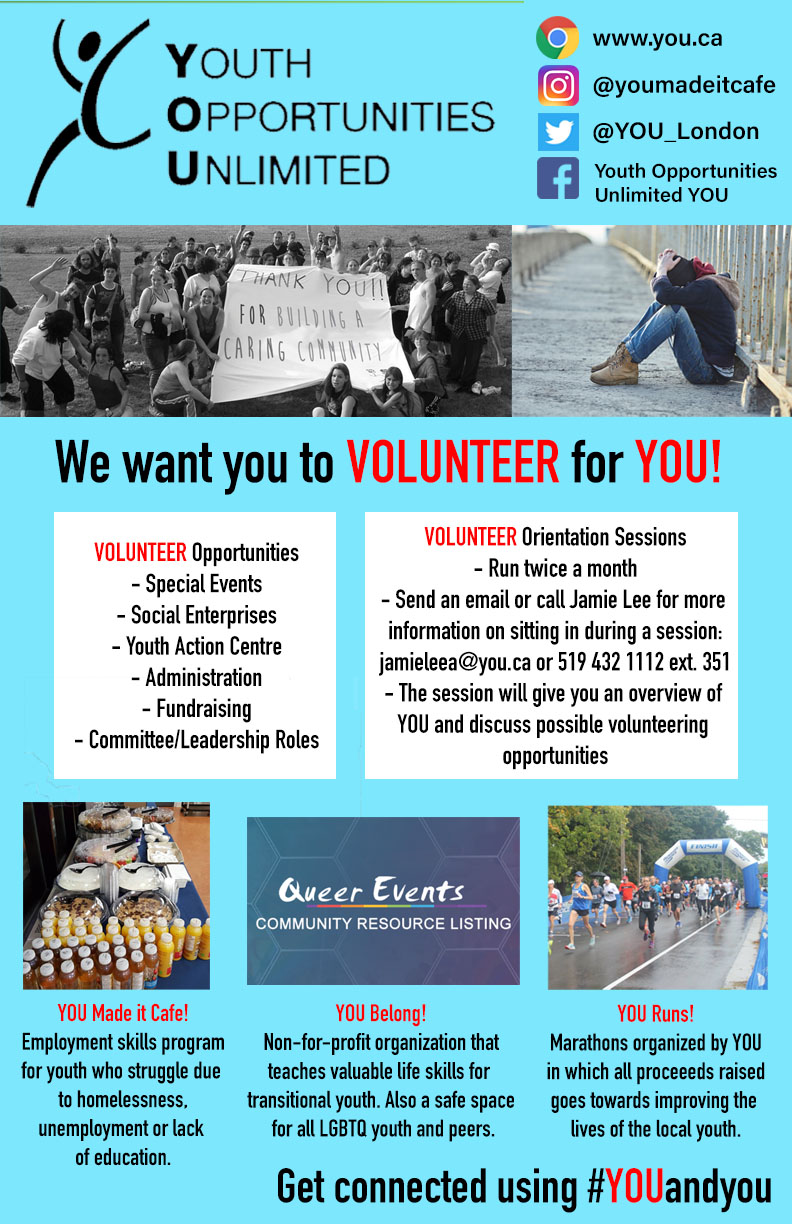 31/126
[Speaker Notes: sjessa4_poster.jpg]
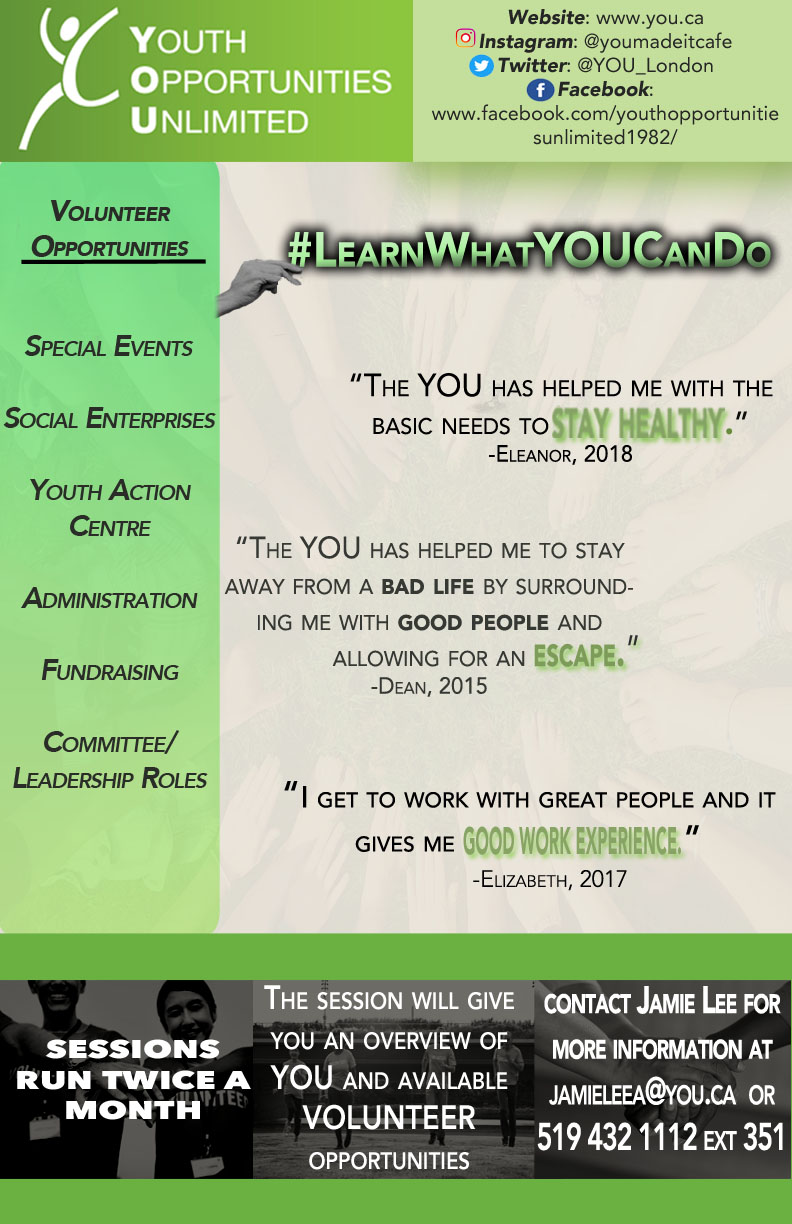 32/126
[Speaker Notes: sjain85_poster.jpg]
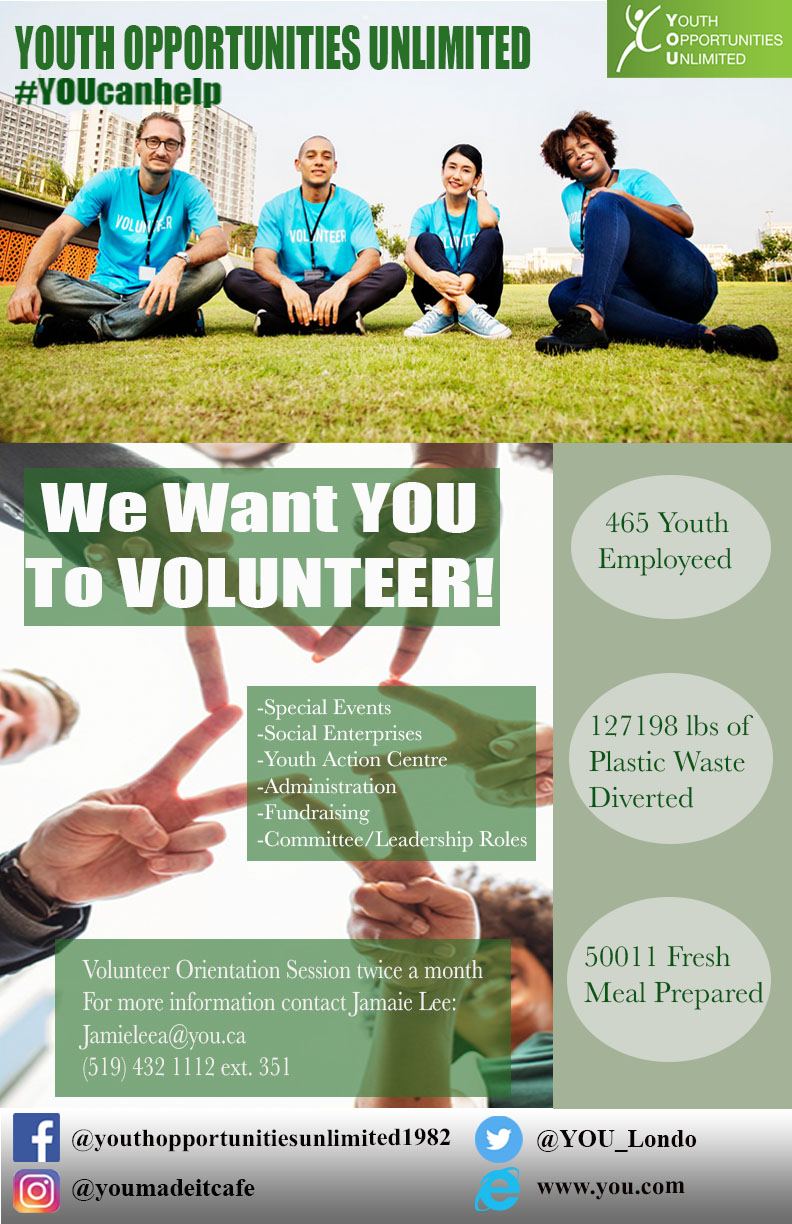 33/126
[Speaker Notes: shwang73_poster.jpg]
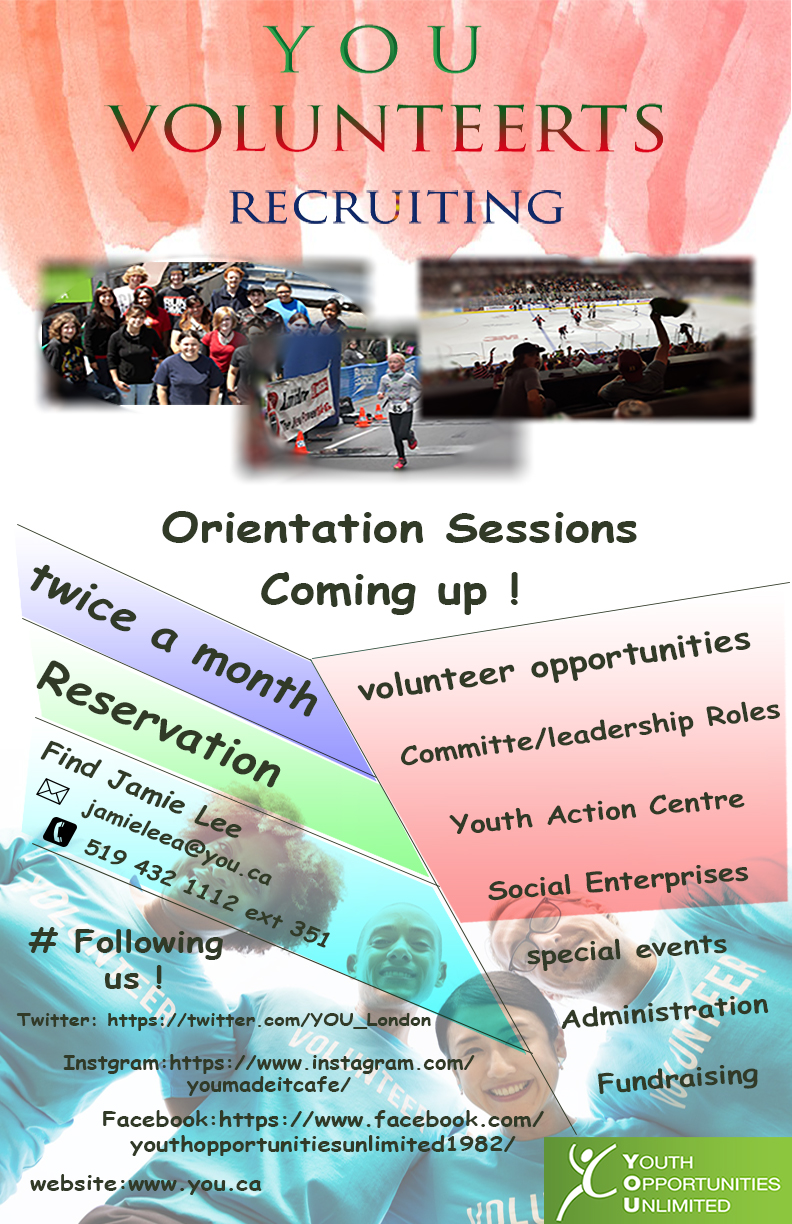 34/126
[Speaker Notes: shu223_poster.jpg]
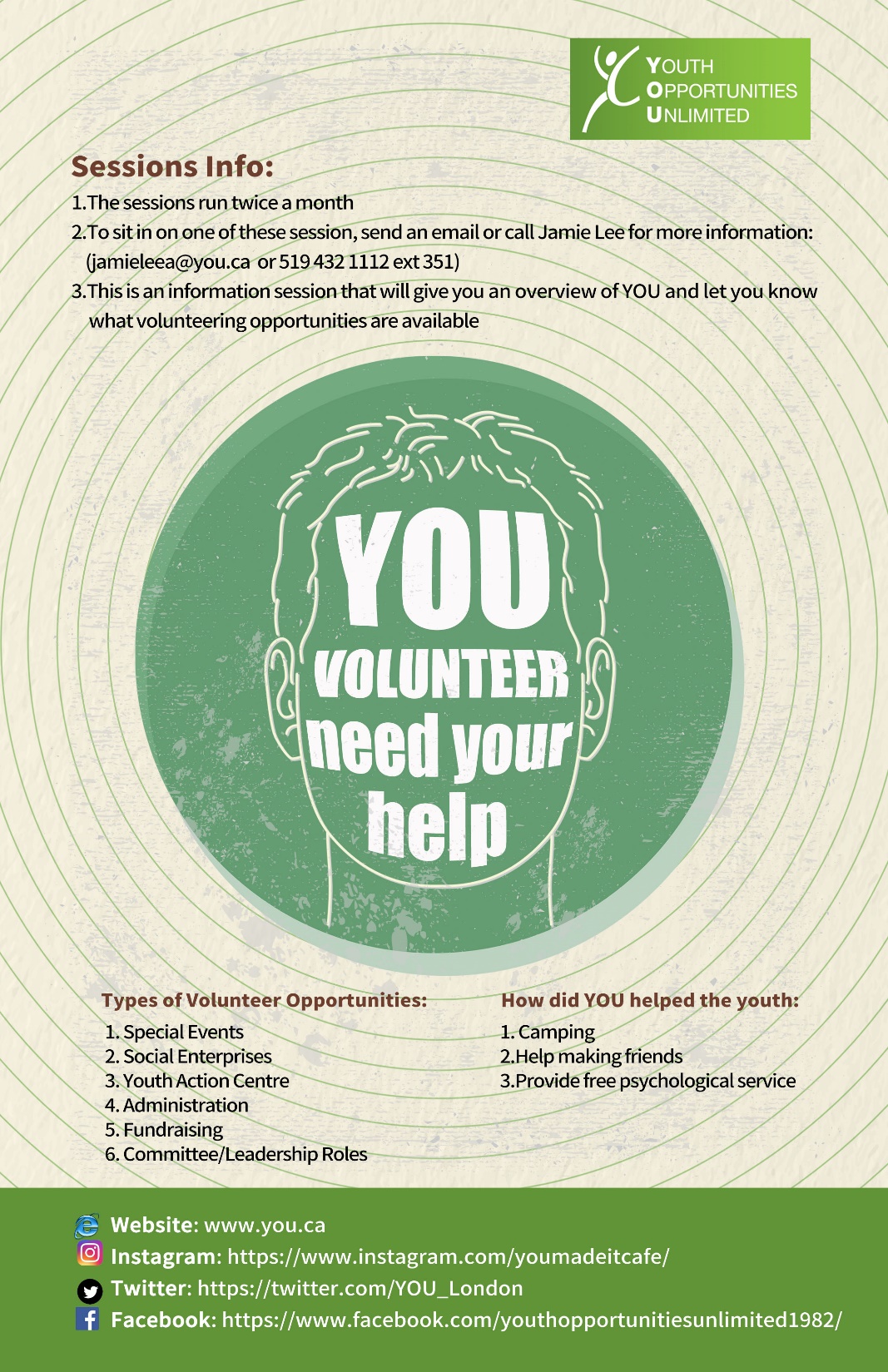 35/126
[Speaker Notes: sguo232_poster.jpg]
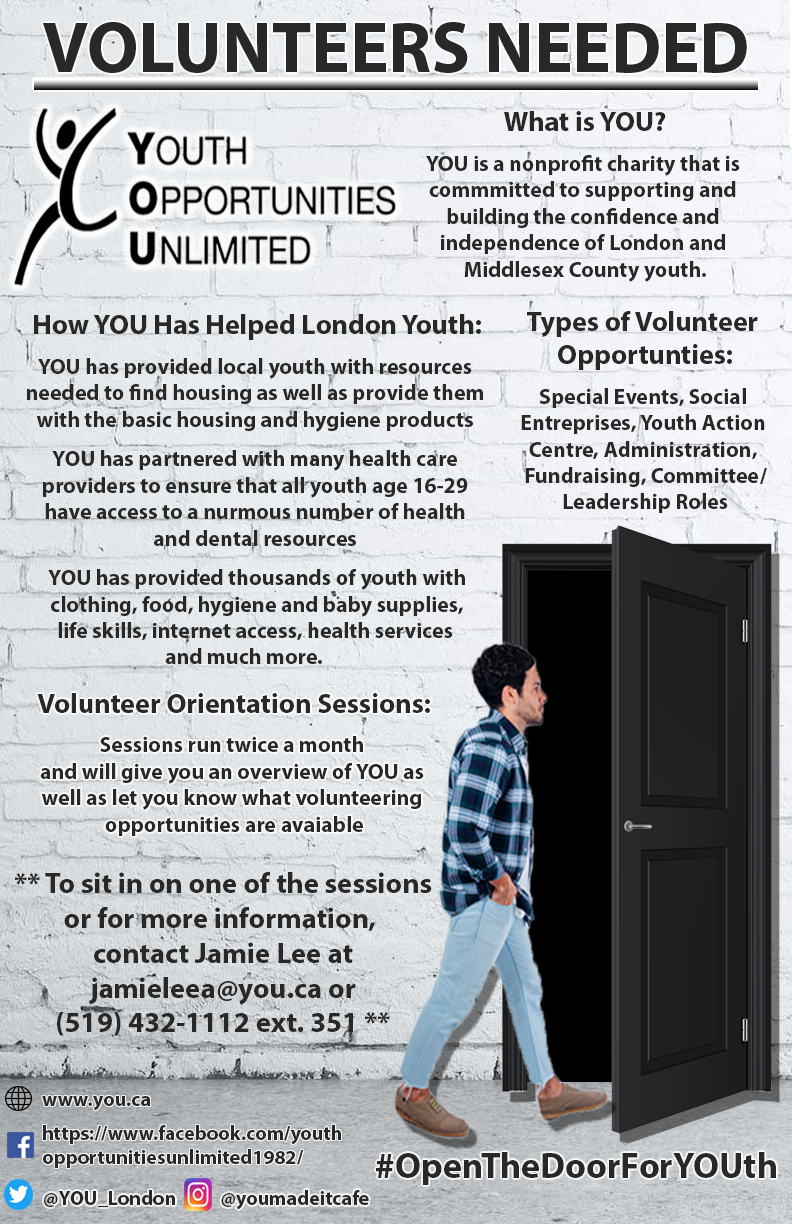 36/126
[Speaker Notes: sgiovin_poster.jpg]
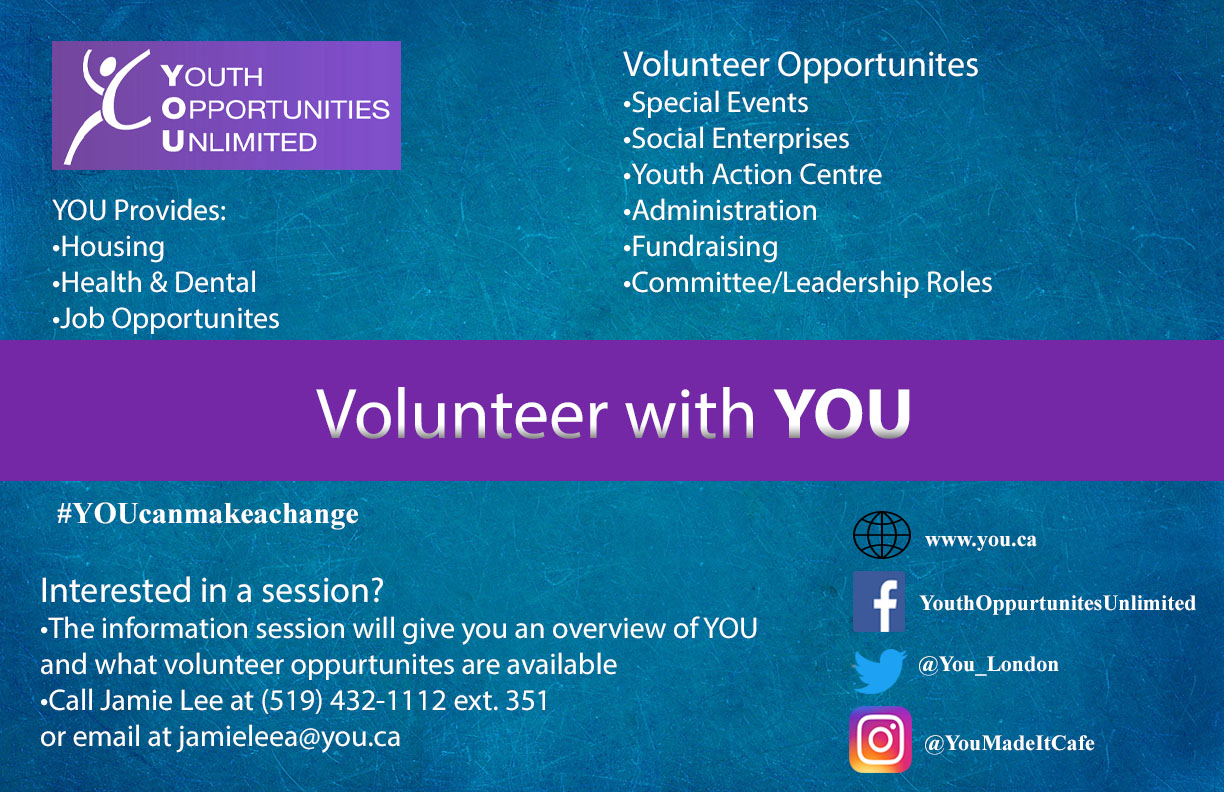 37/126
[Speaker Notes: sghose7_poster.jpg]
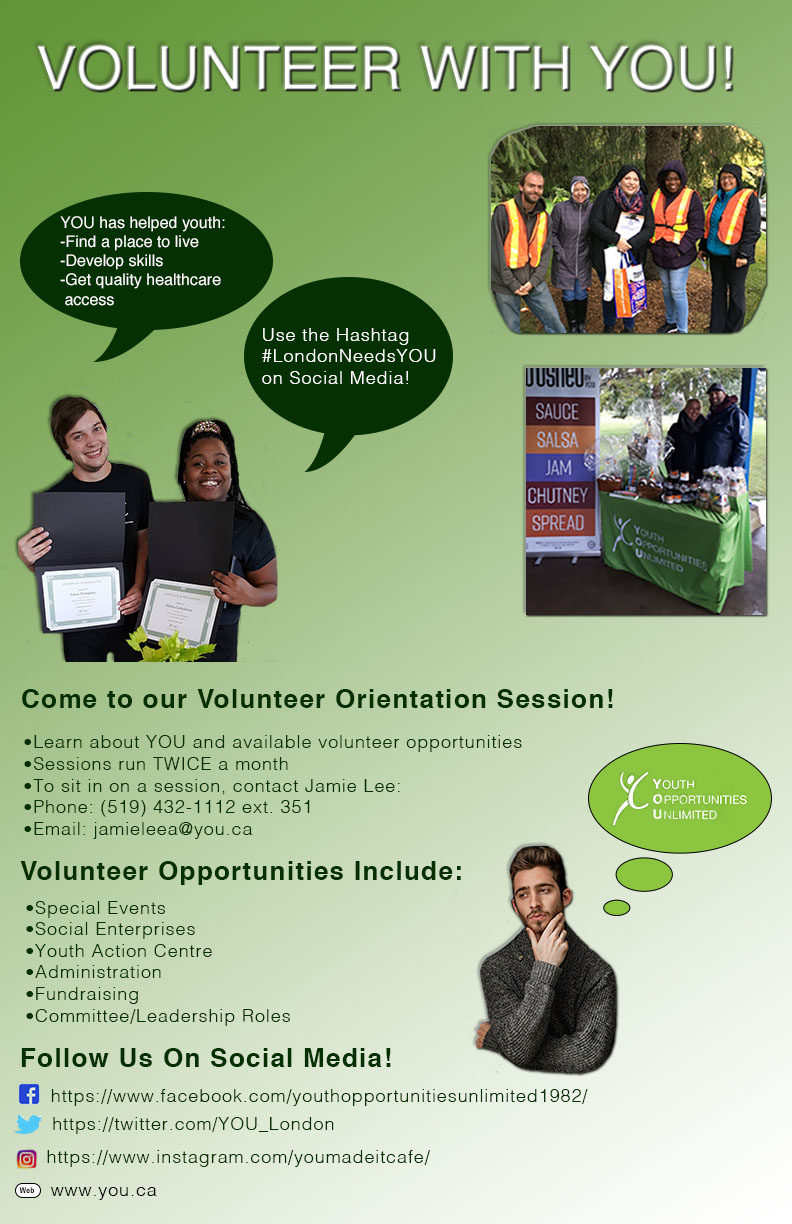 38/126
[Speaker Notes: sdonegan_poster.jpg]
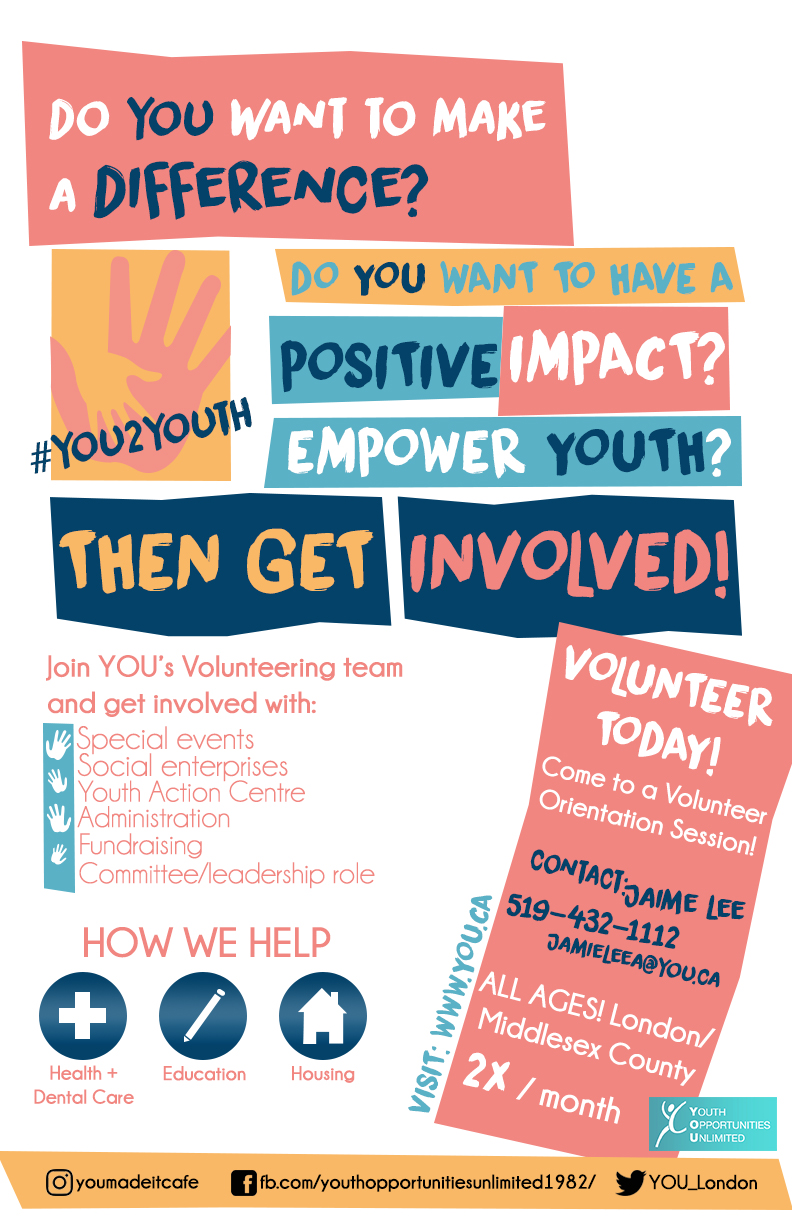 39/126
[Speaker Notes: sdatta27_poster.jpg]
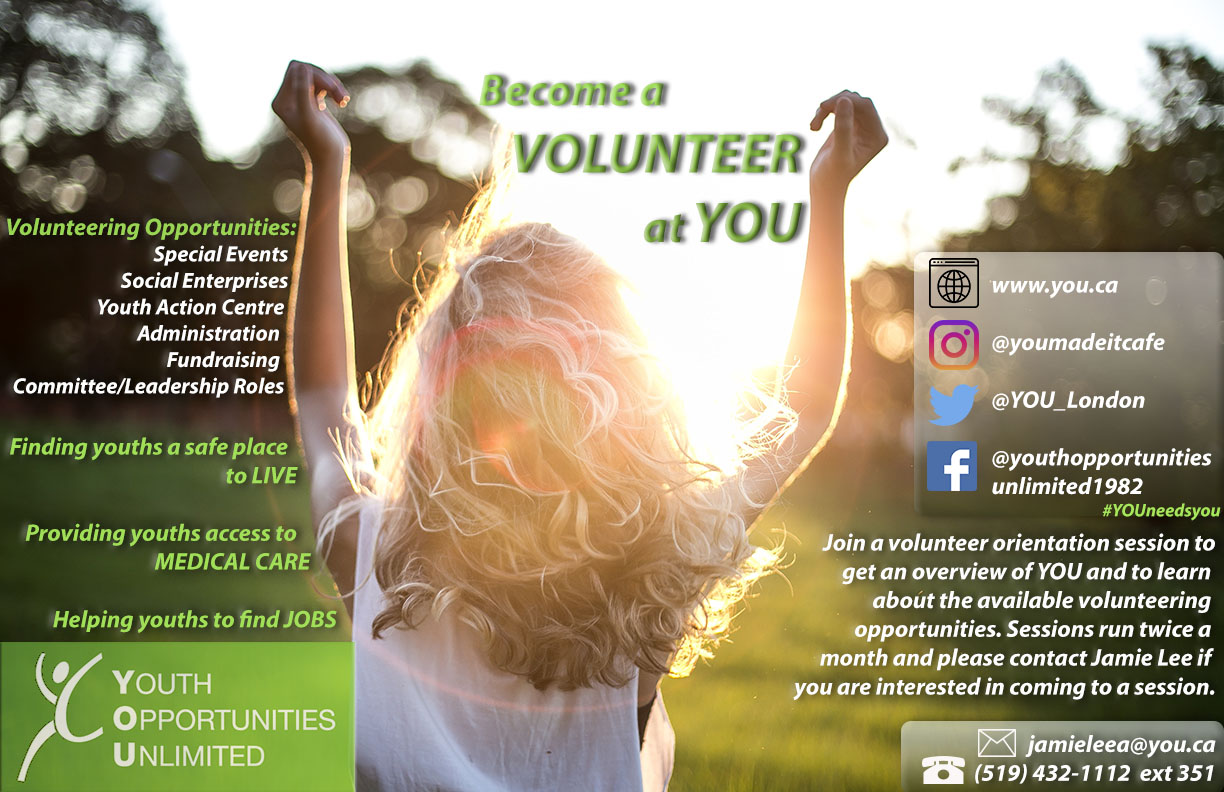 40/126
[Speaker Notes: rjia24_poster.jpg]
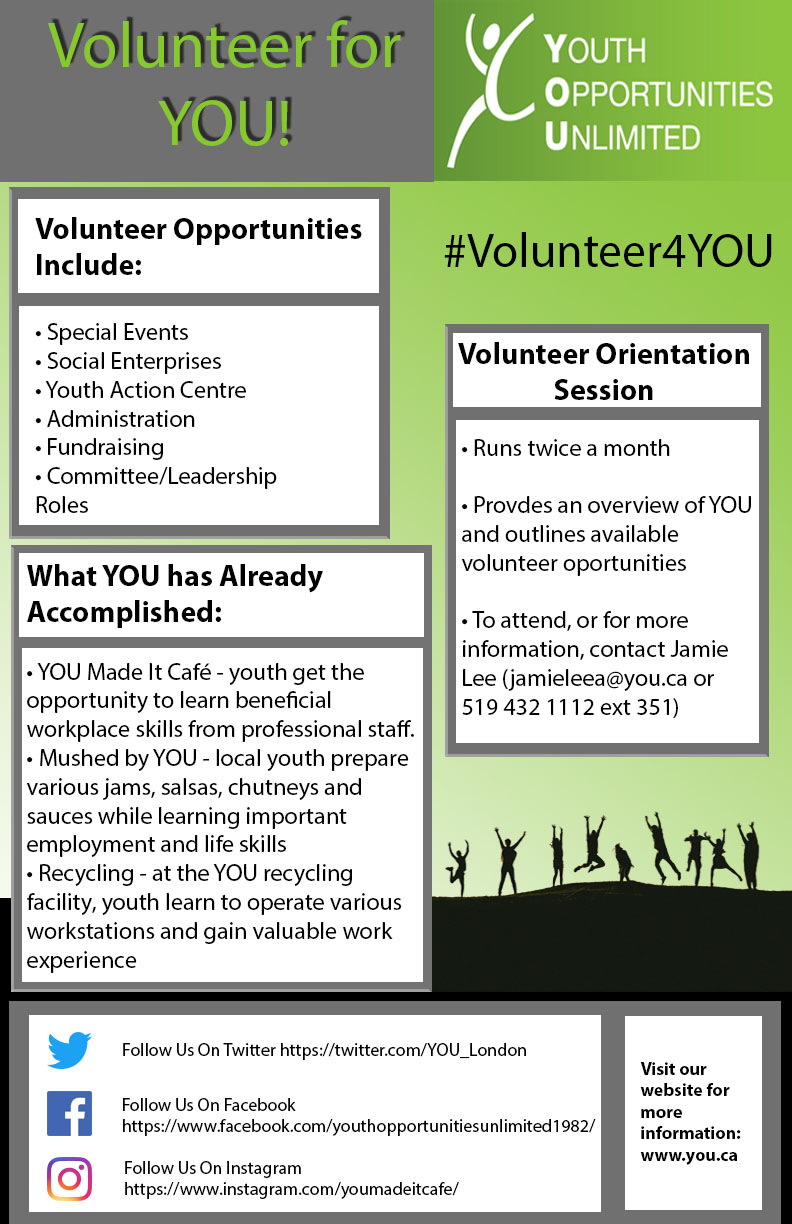 41/126
[Speaker Notes: rharlen_poster.jpg]
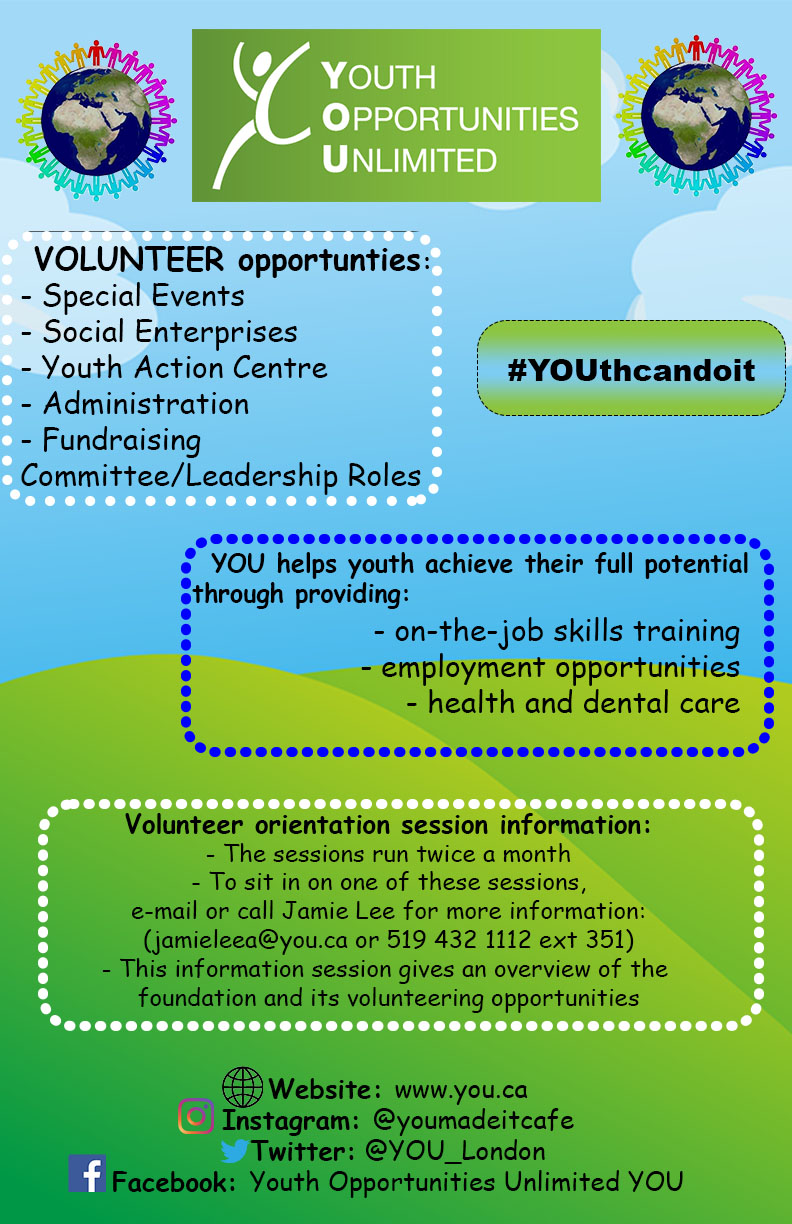 42/126
[Speaker Notes: rgreens2_poster.jpg]
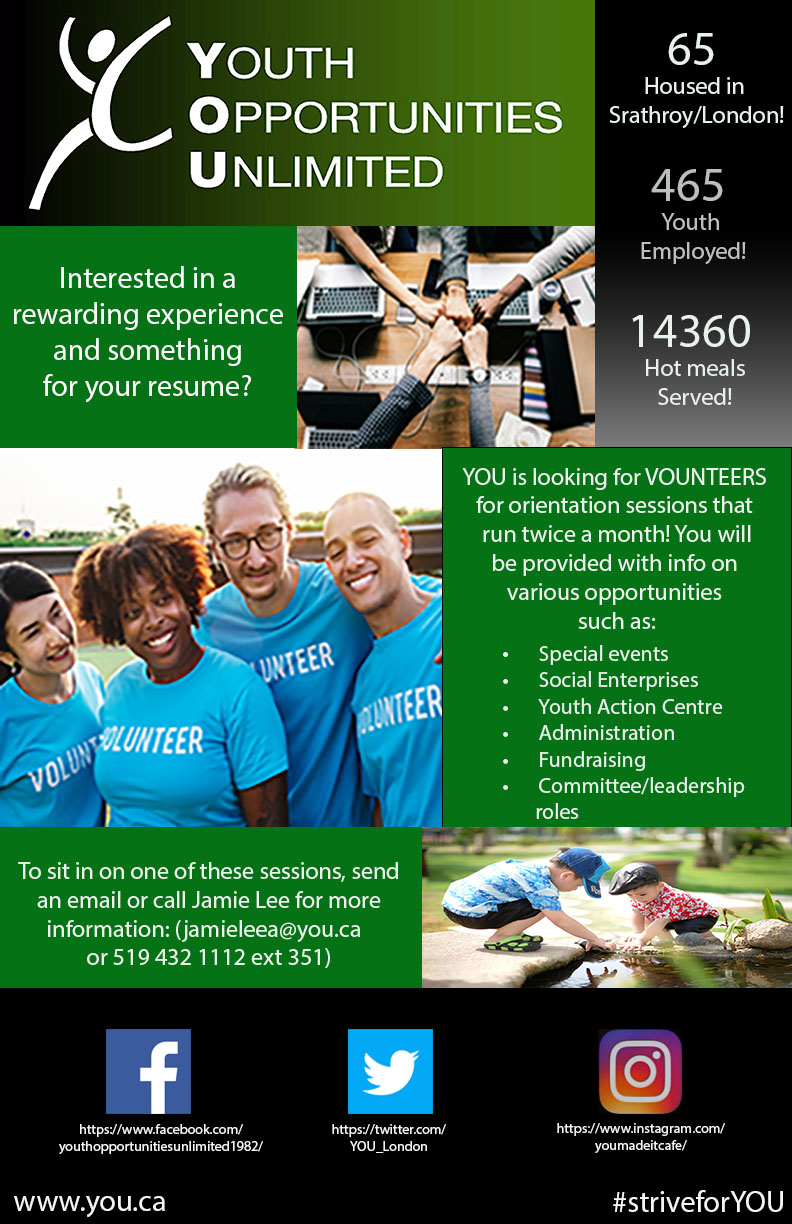 43/126
[Speaker Notes: rgill97_poster.jpg]
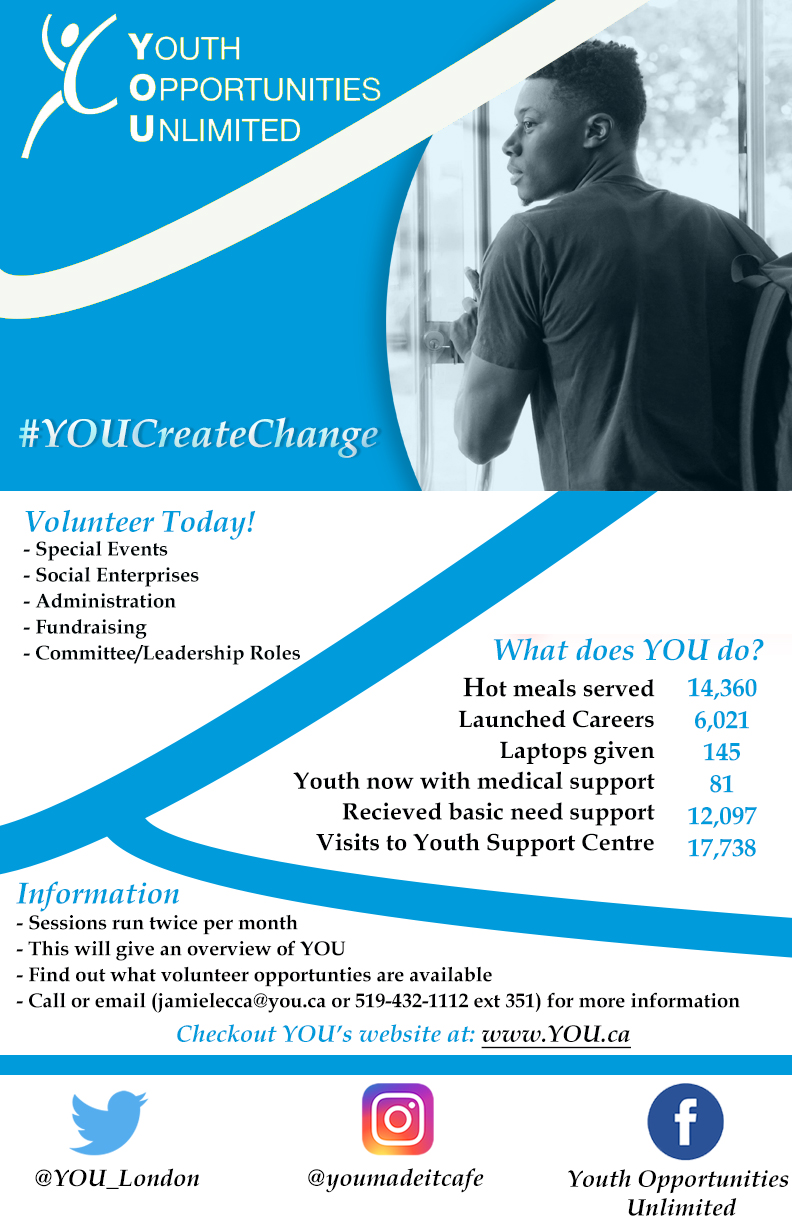 44/126
[Speaker Notes: rgeheran_poster.jpg]
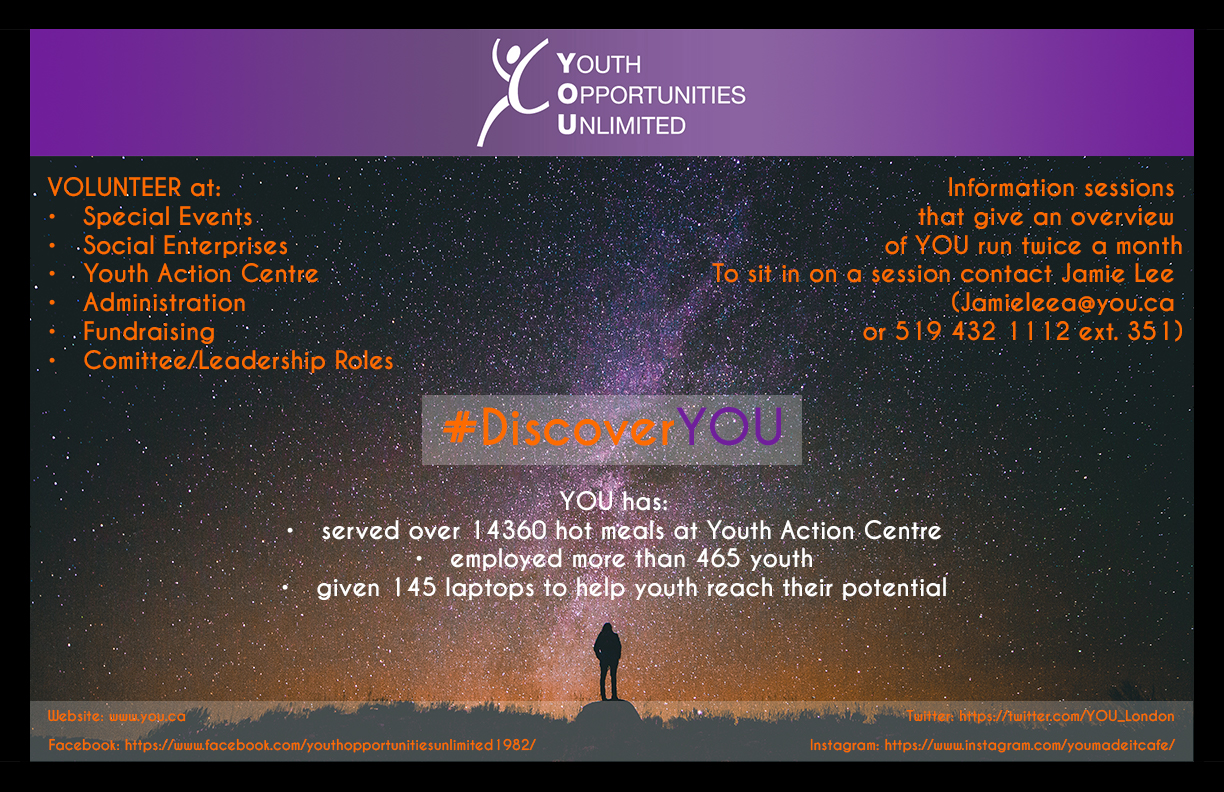 45/126
[Speaker Notes: pjang3_poster.jpg]
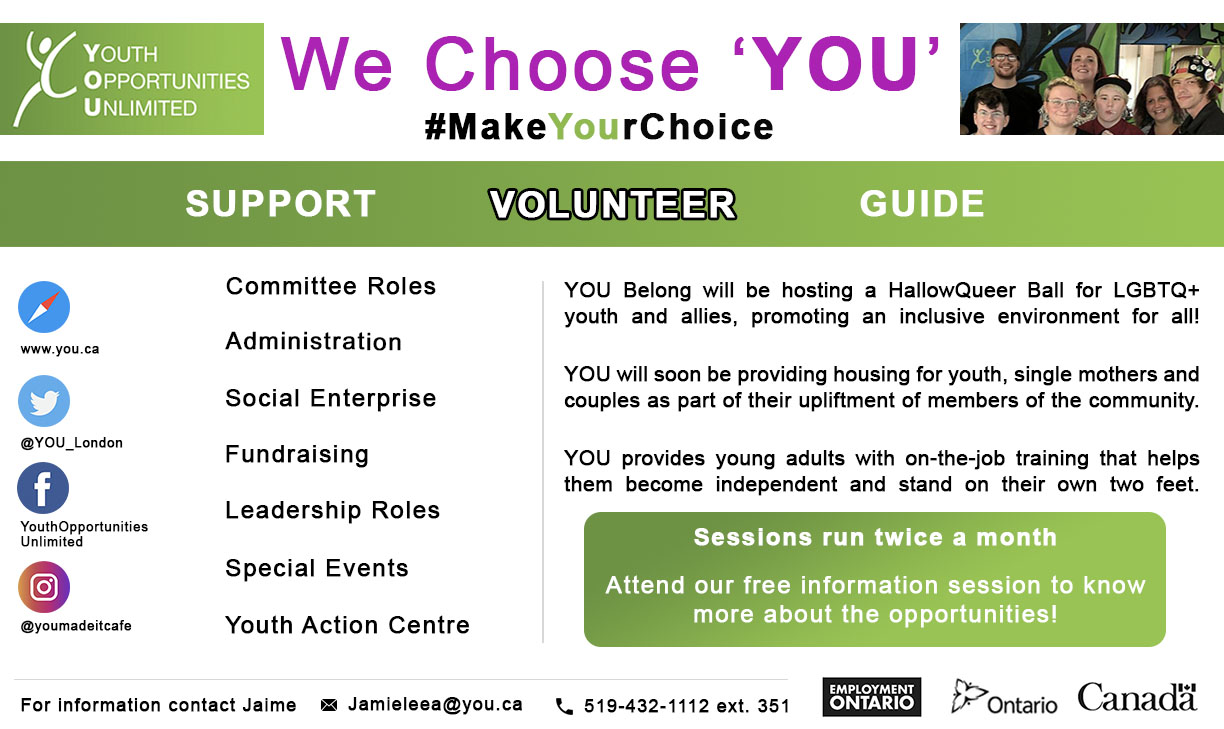 46/126
[Speaker Notes: pgaur_poster.jpg]
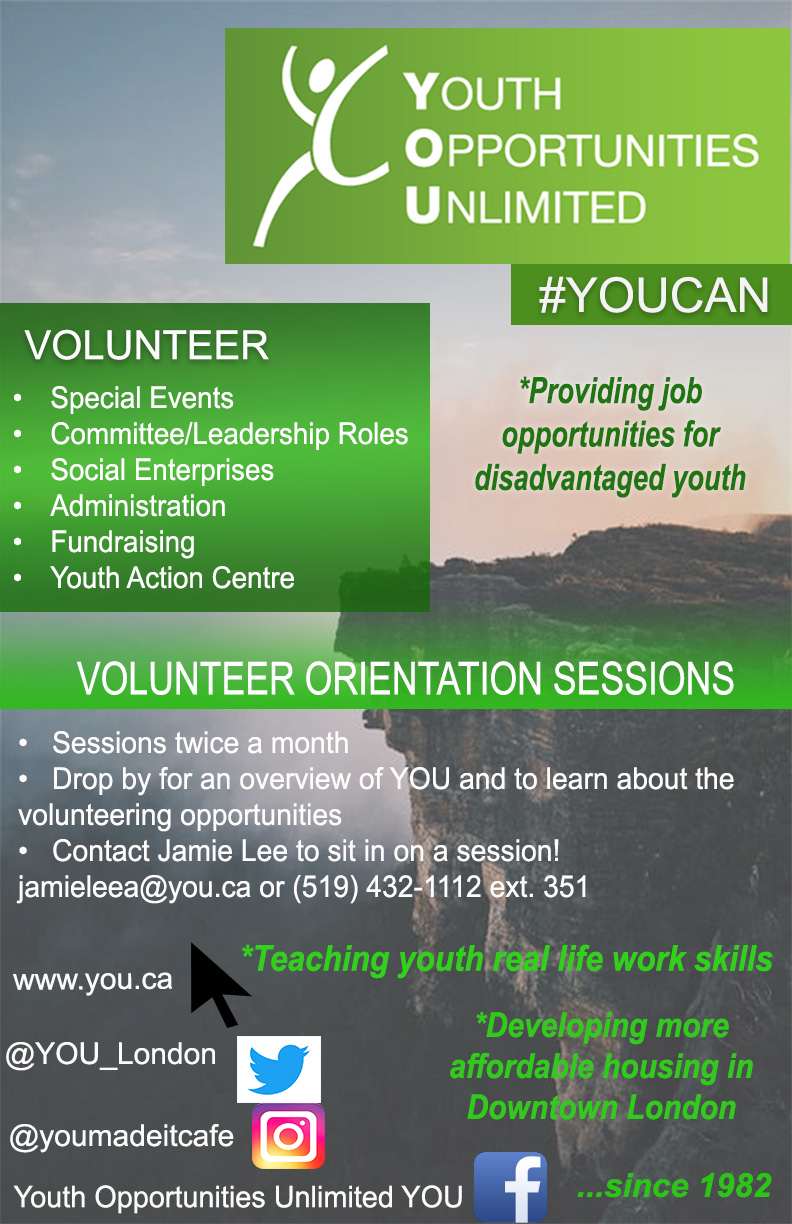 47/126
[Speaker Notes: pdogra_poster.jpg]
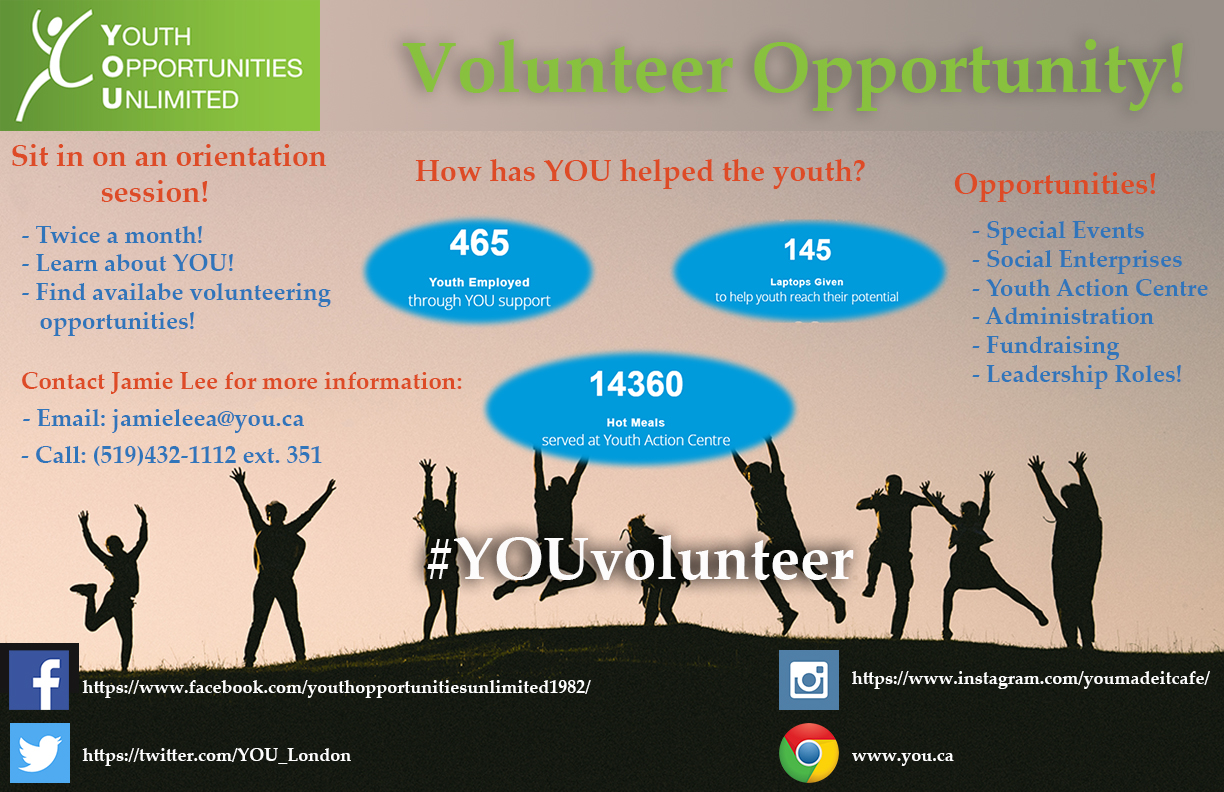 48/126
[Speaker Notes: ohassan7_poster.jpg]
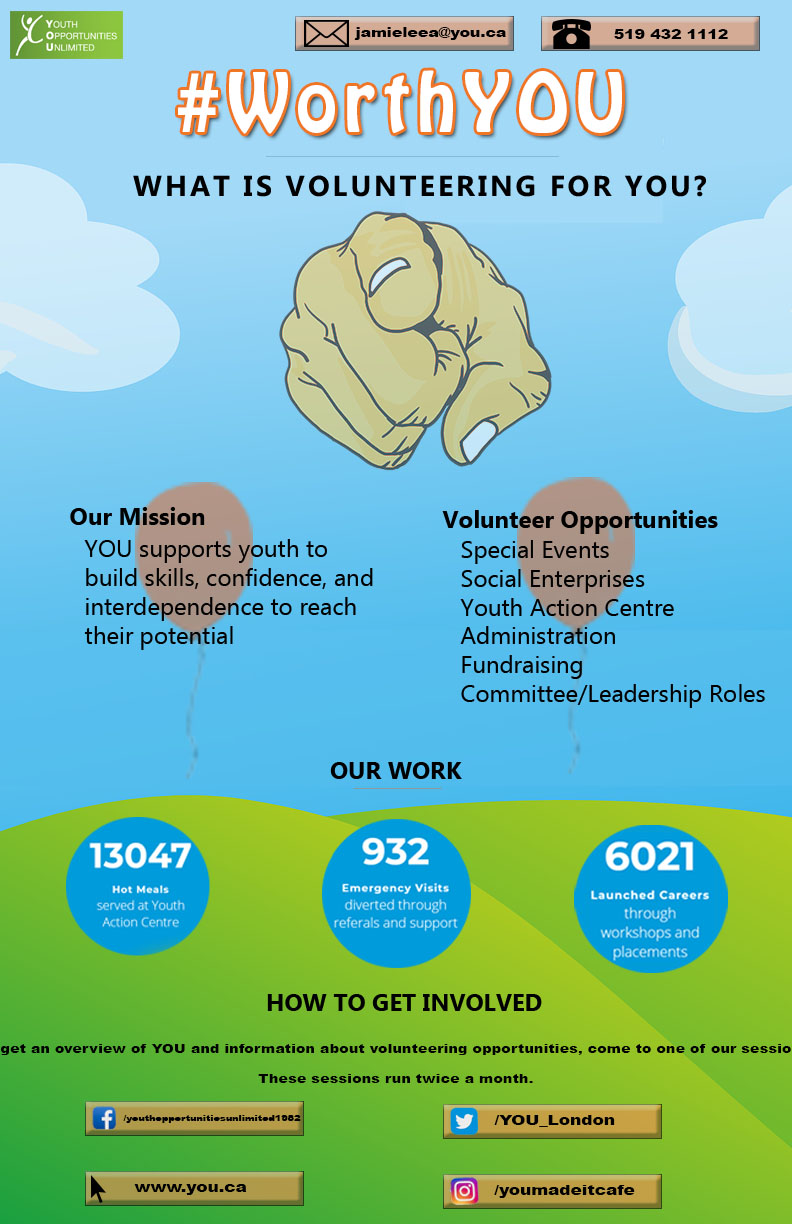 49/126
[Speaker Notes: njames27_poster.jpg]
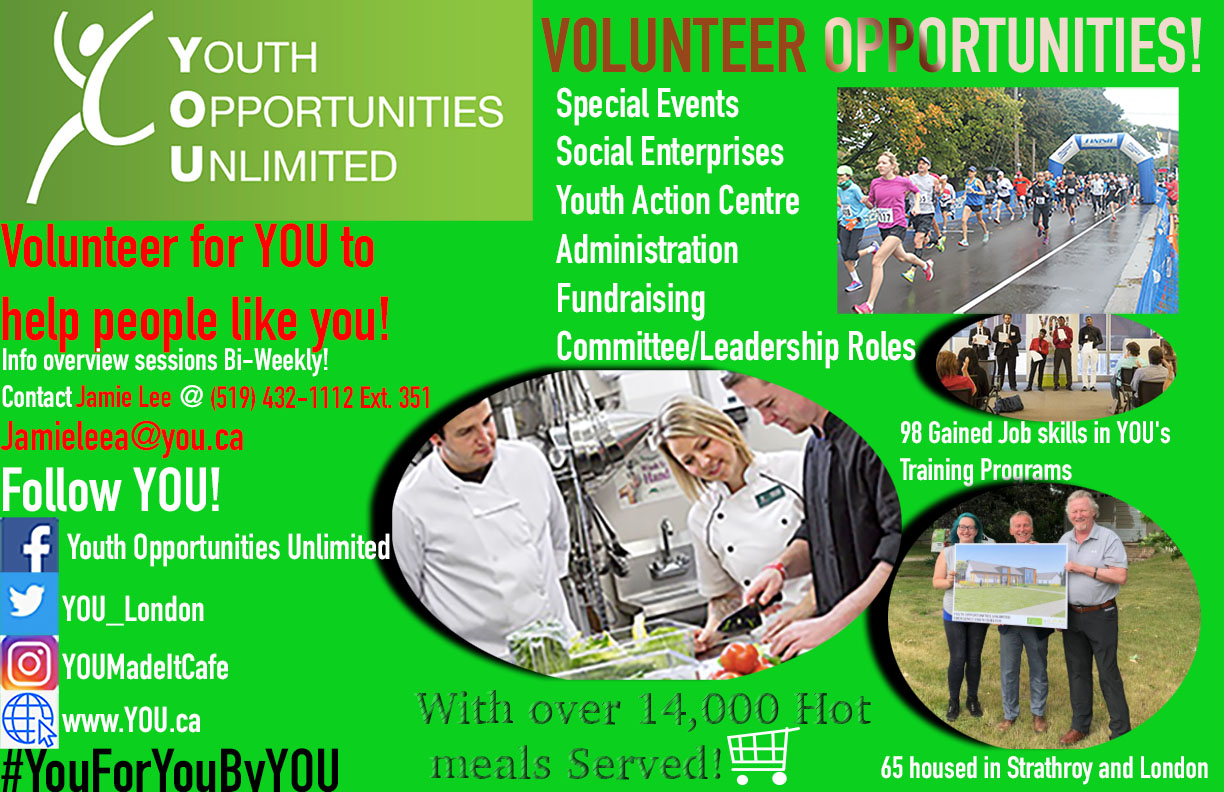 50/126
[Speaker Notes: nhabliza_poster.jpg]
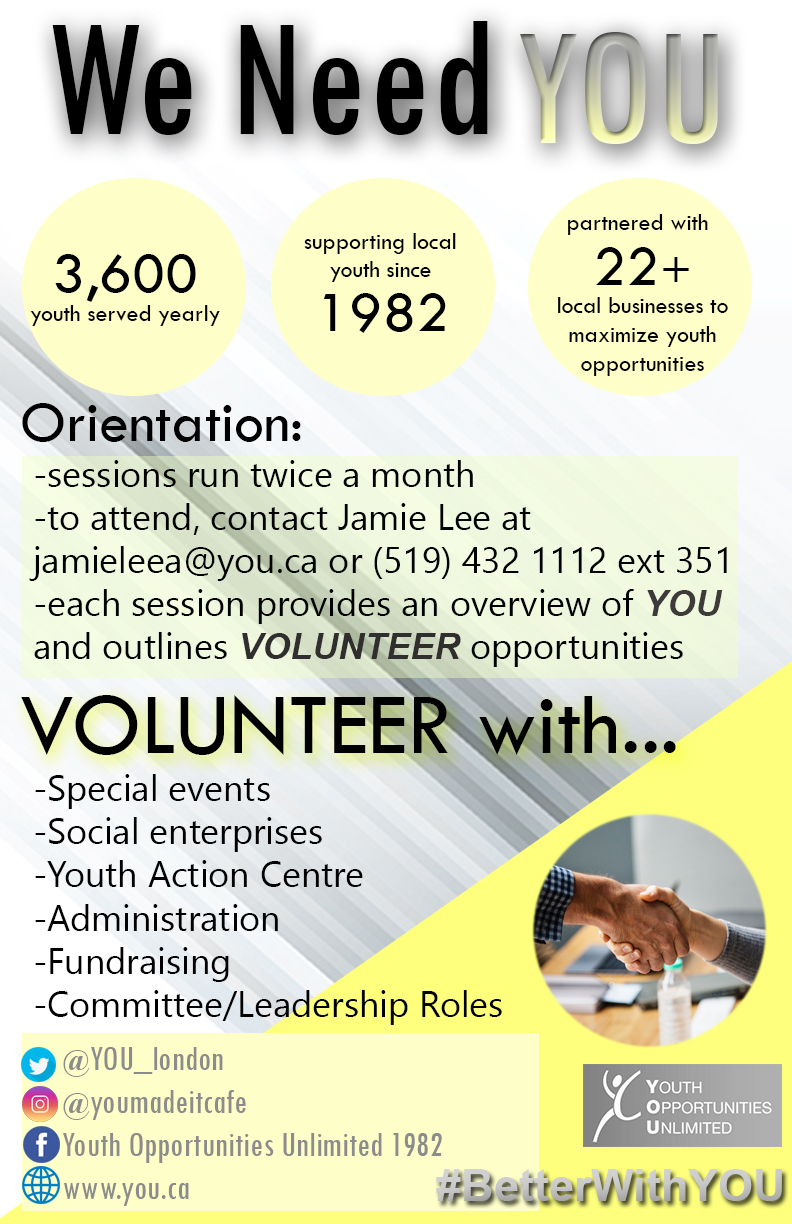 51/126
[Speaker Notes: nfox25_poster.jpg]
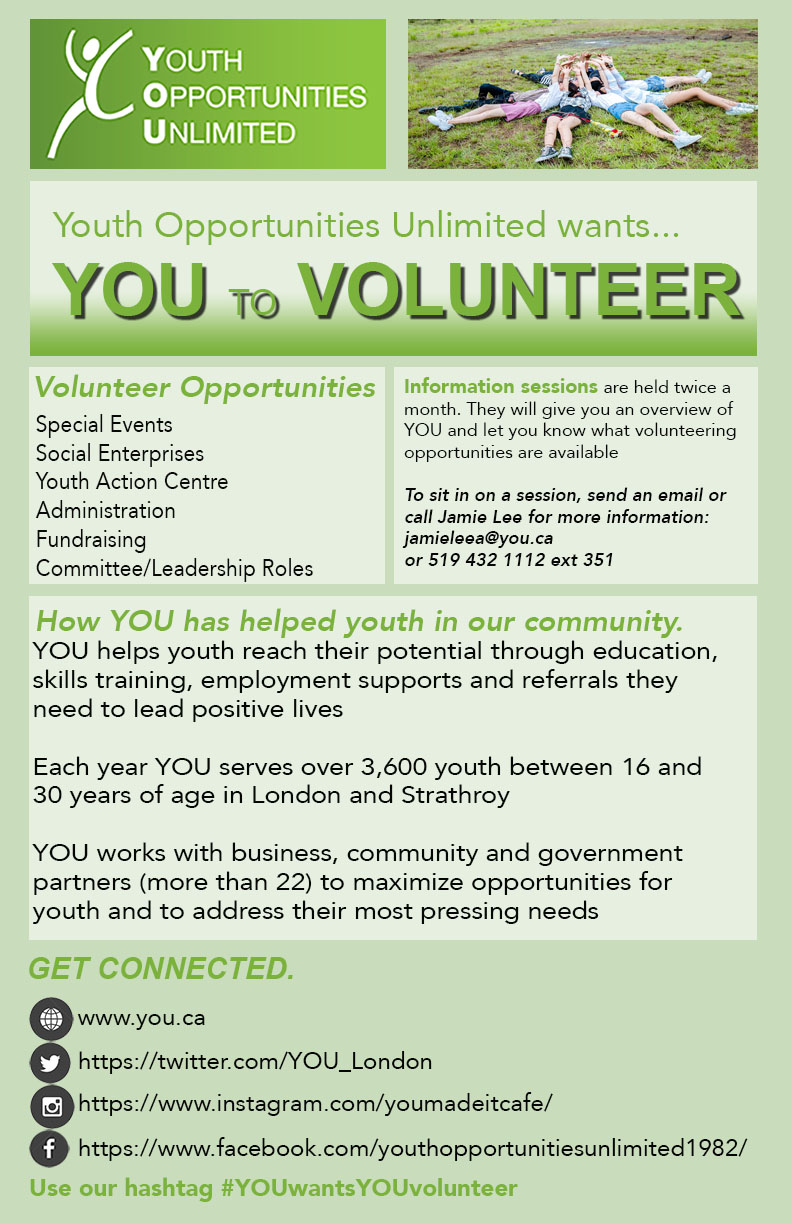 52/126
[Speaker Notes: ndegrazi_poster.jpg]
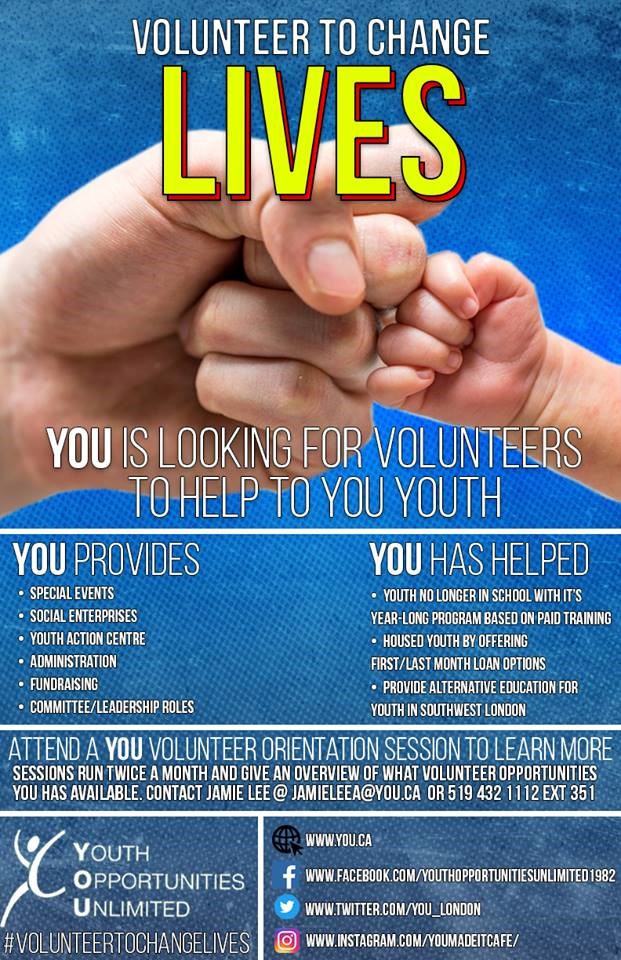 53/126
[Speaker Notes: mhartm_poster.jpg]
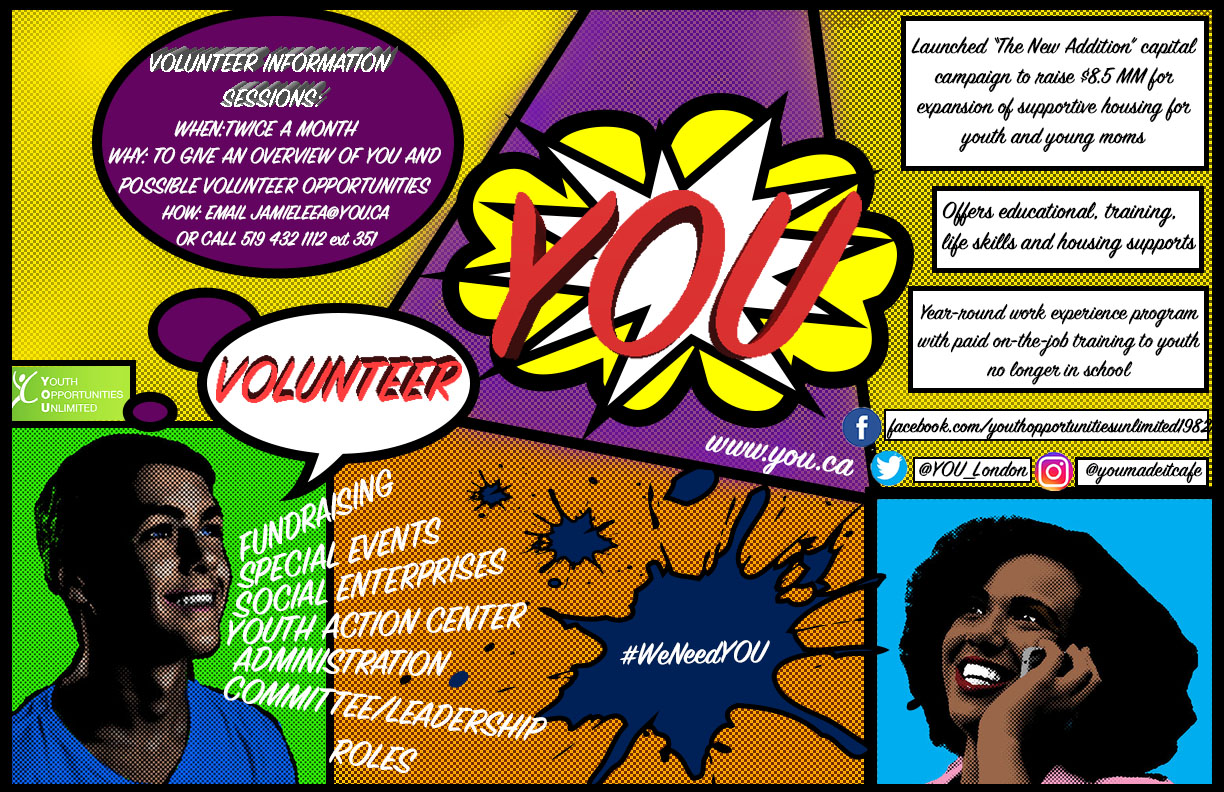 54/126
[Speaker Notes: mhakim9_poster.jpg]
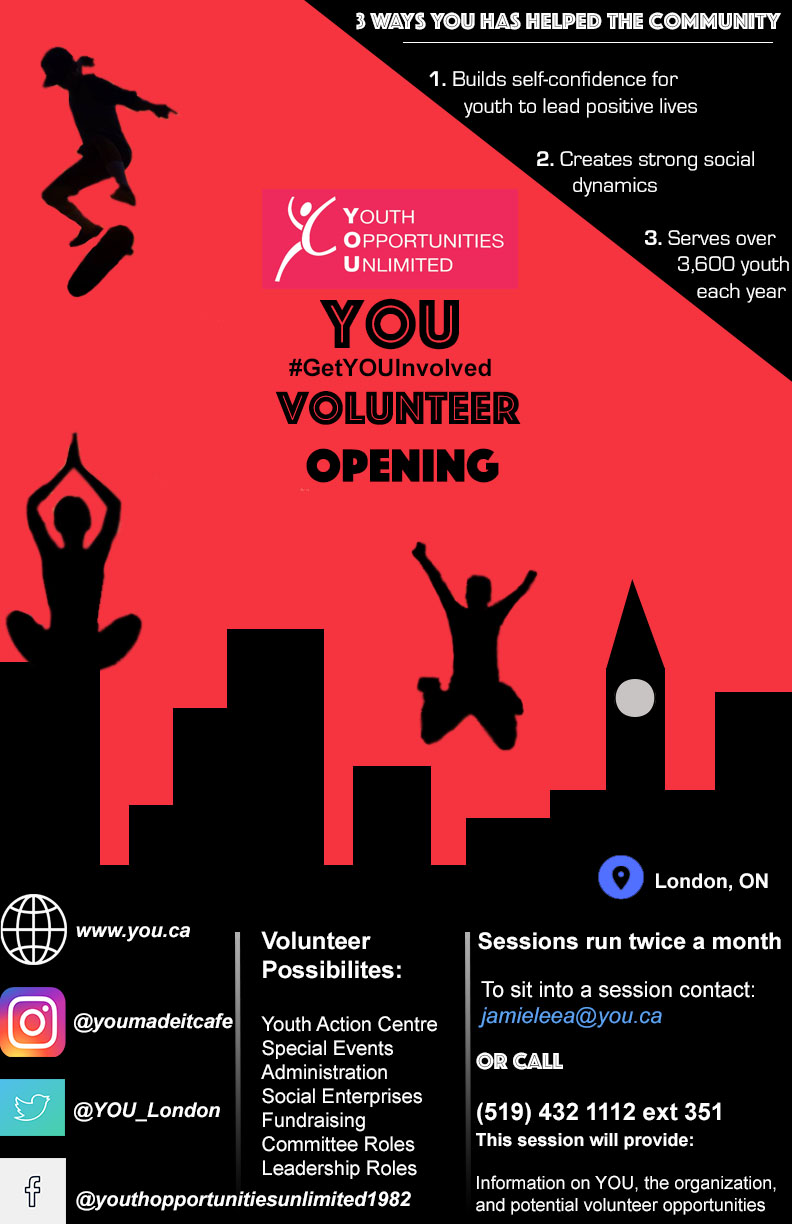 55/126
[Speaker Notes: mgillan6_poster.jpg]
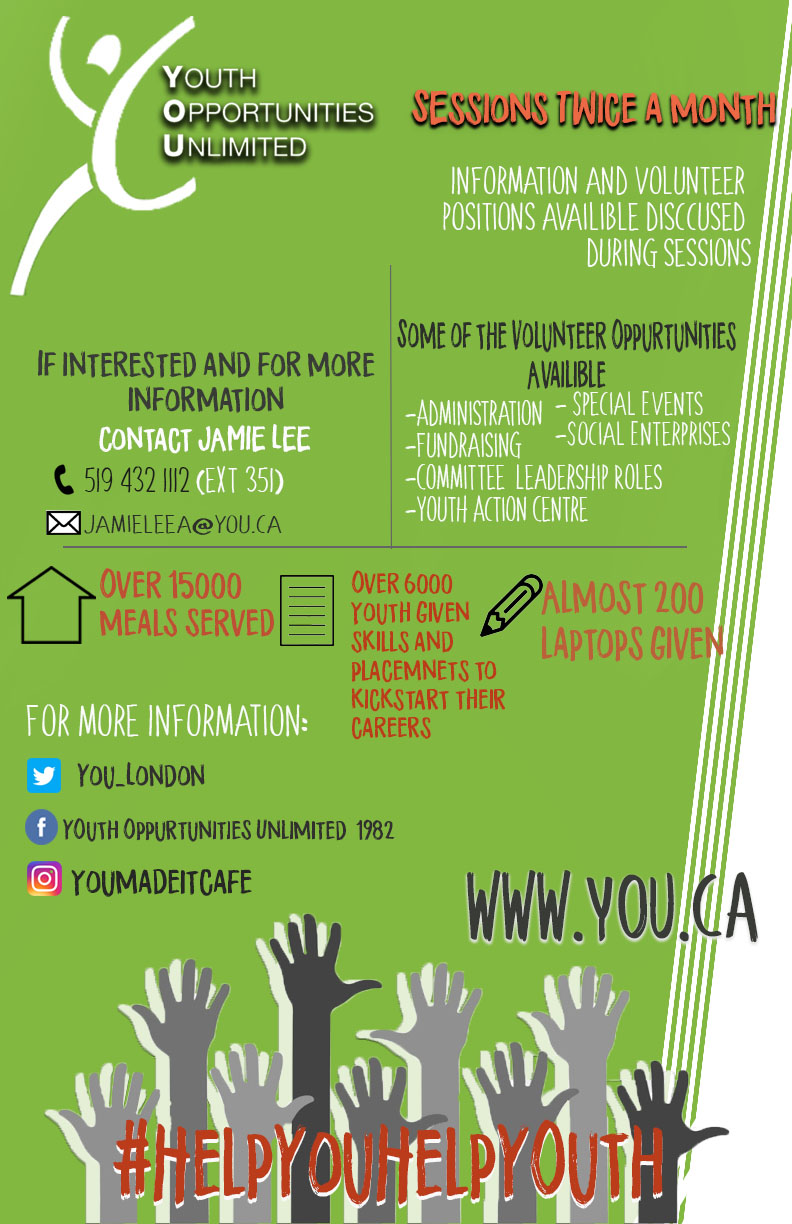 56/126
[Speaker Notes: mdispiri_poster.jpg]
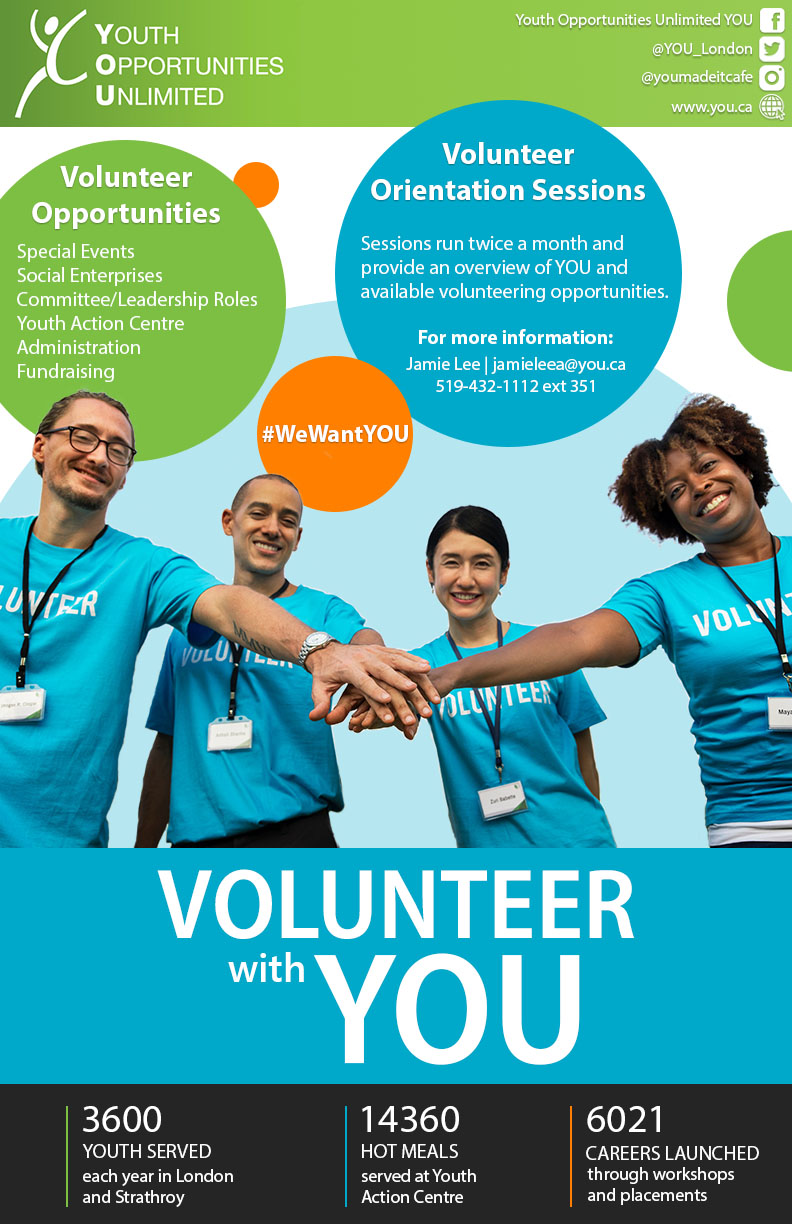 57/126
[Speaker Notes: mdeweerd_poster.jpg]
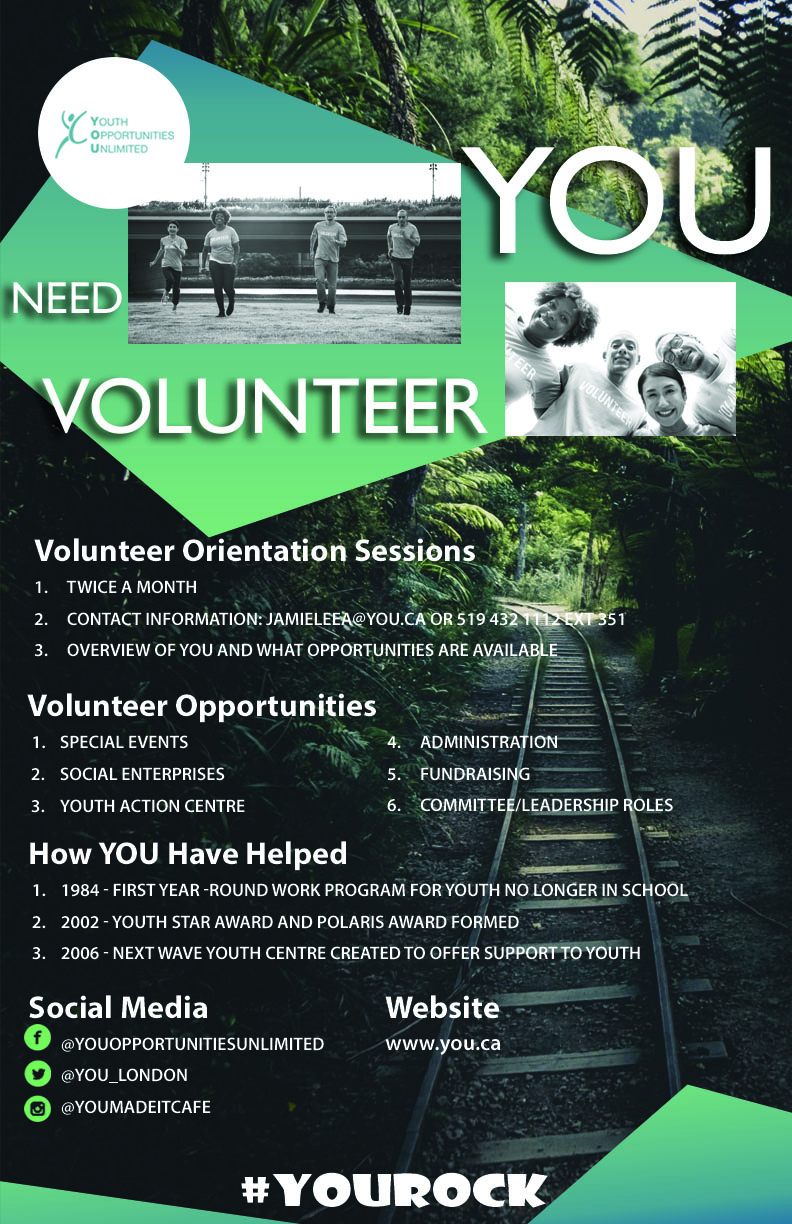 58/126
[Speaker Notes: mdao5_poster.jpg]
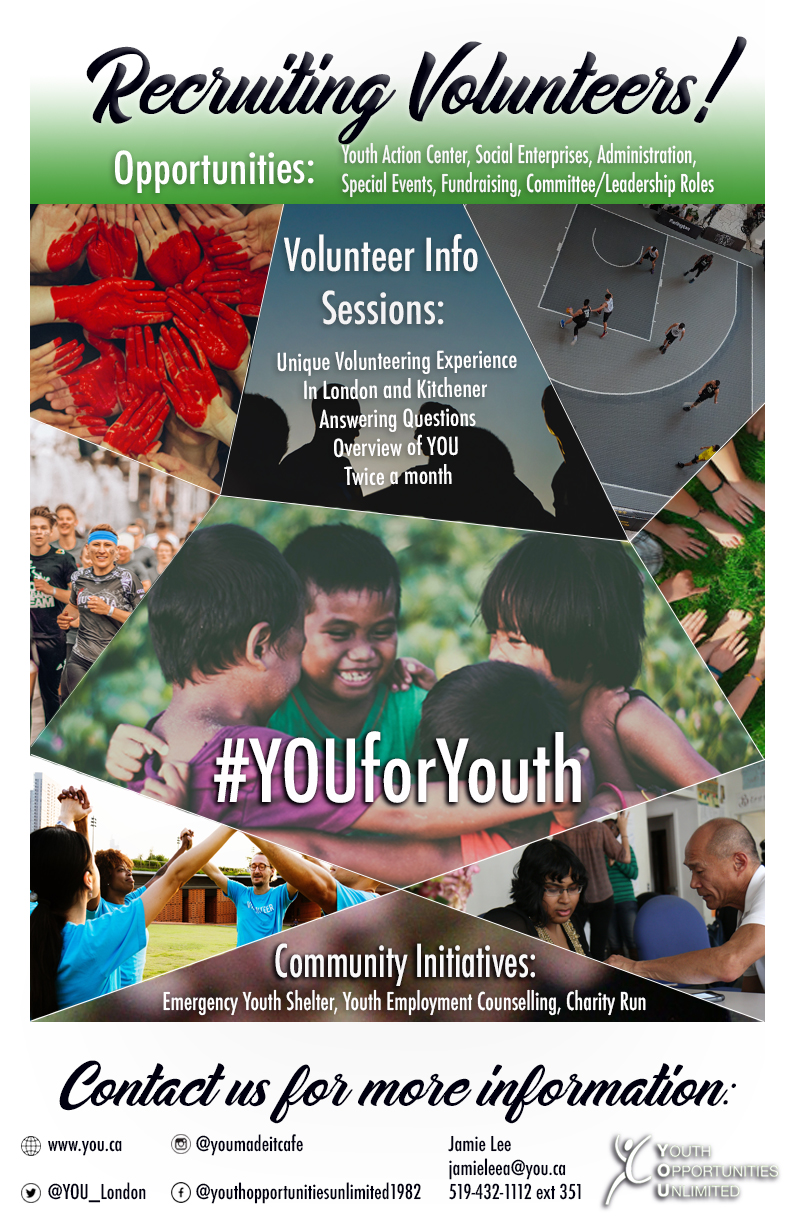 59/126
[Speaker Notes: lji32_poster.jpg]
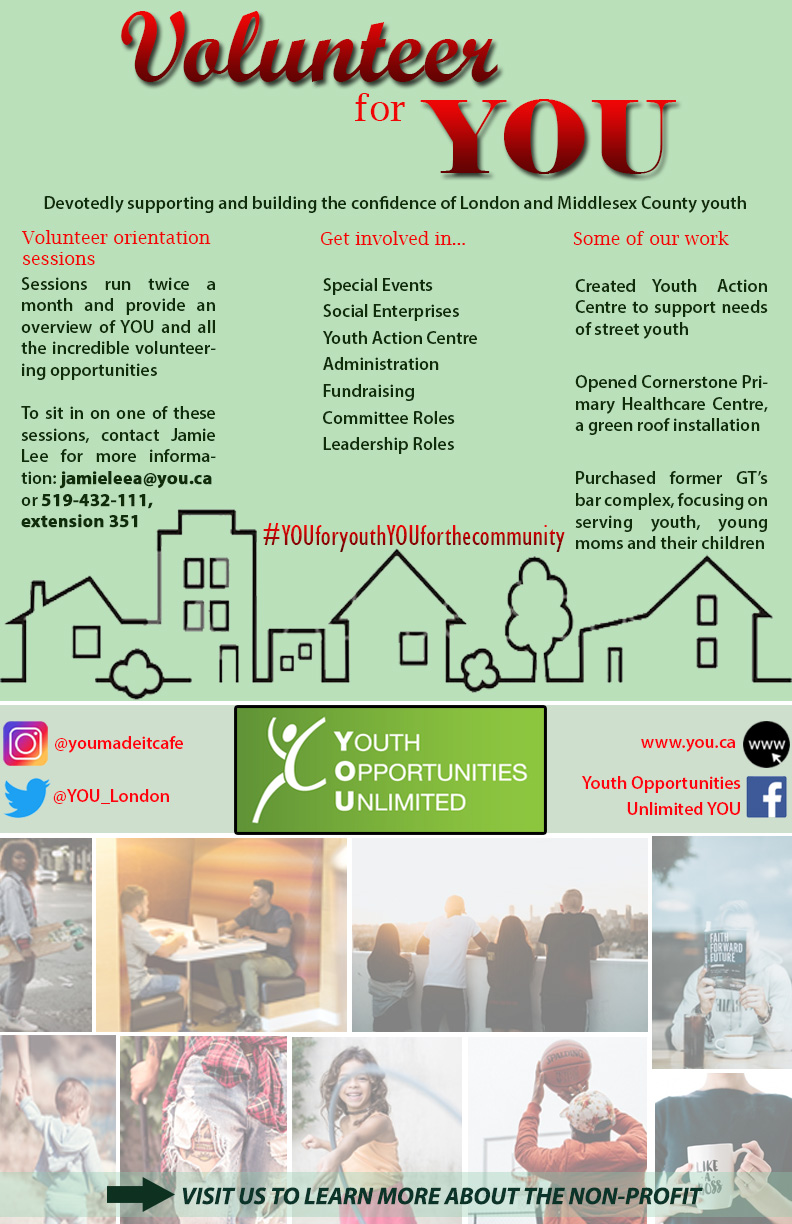 60/126
[Speaker Notes: lelayas_poster.jpg]
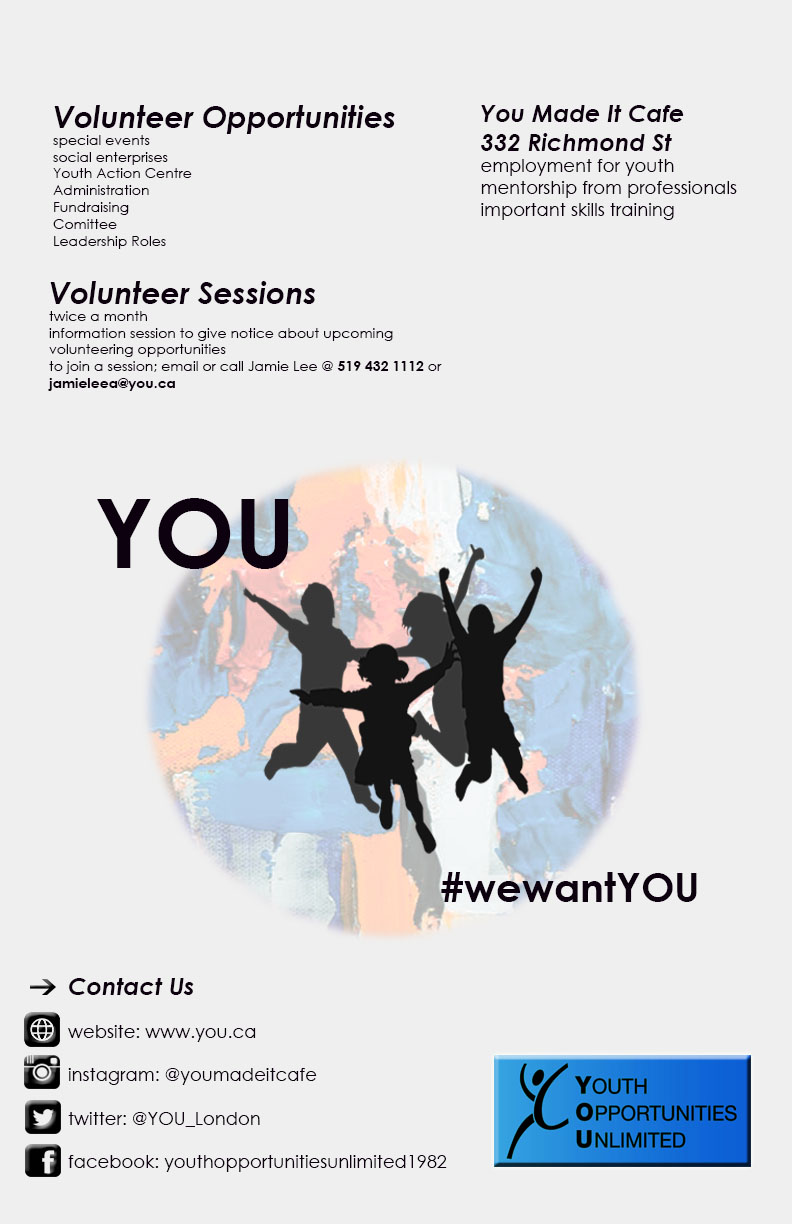 61/126
[Speaker Notes: kizawa2_poster.jpg]
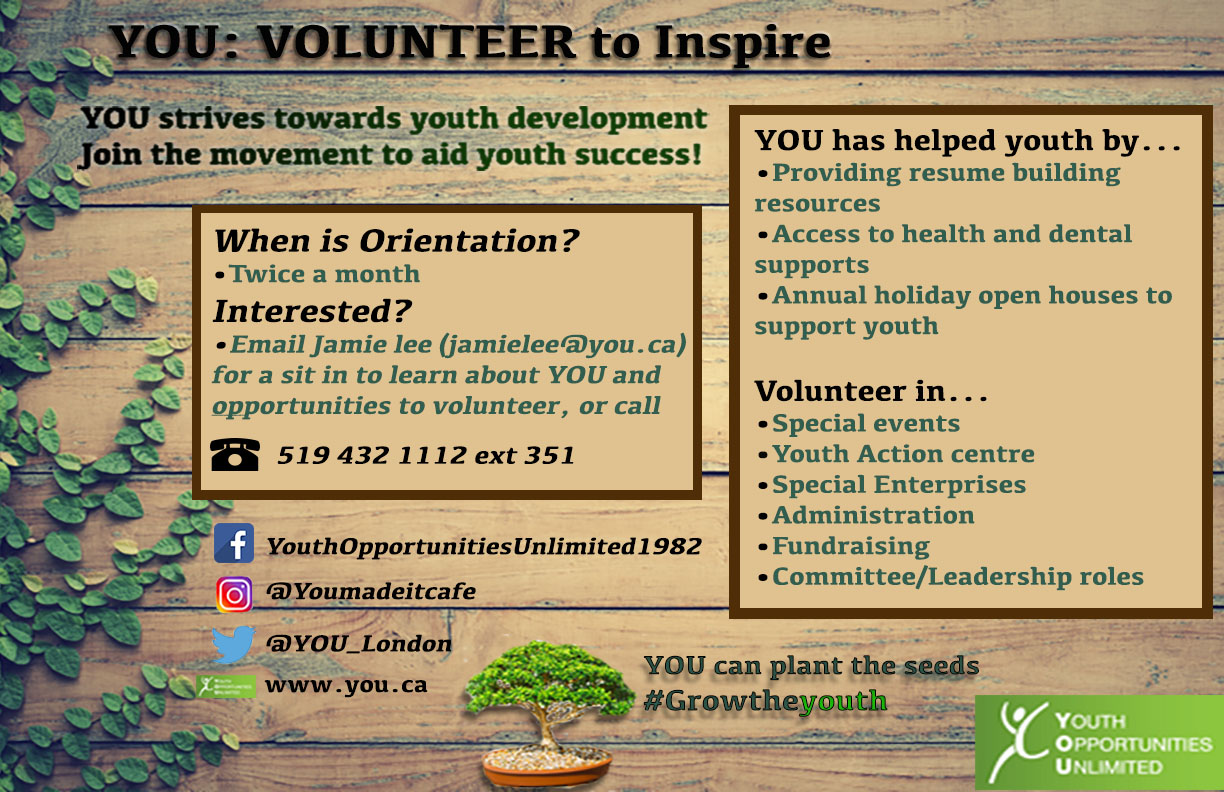 62/126
[Speaker Notes: kibsa_poster.jpg]
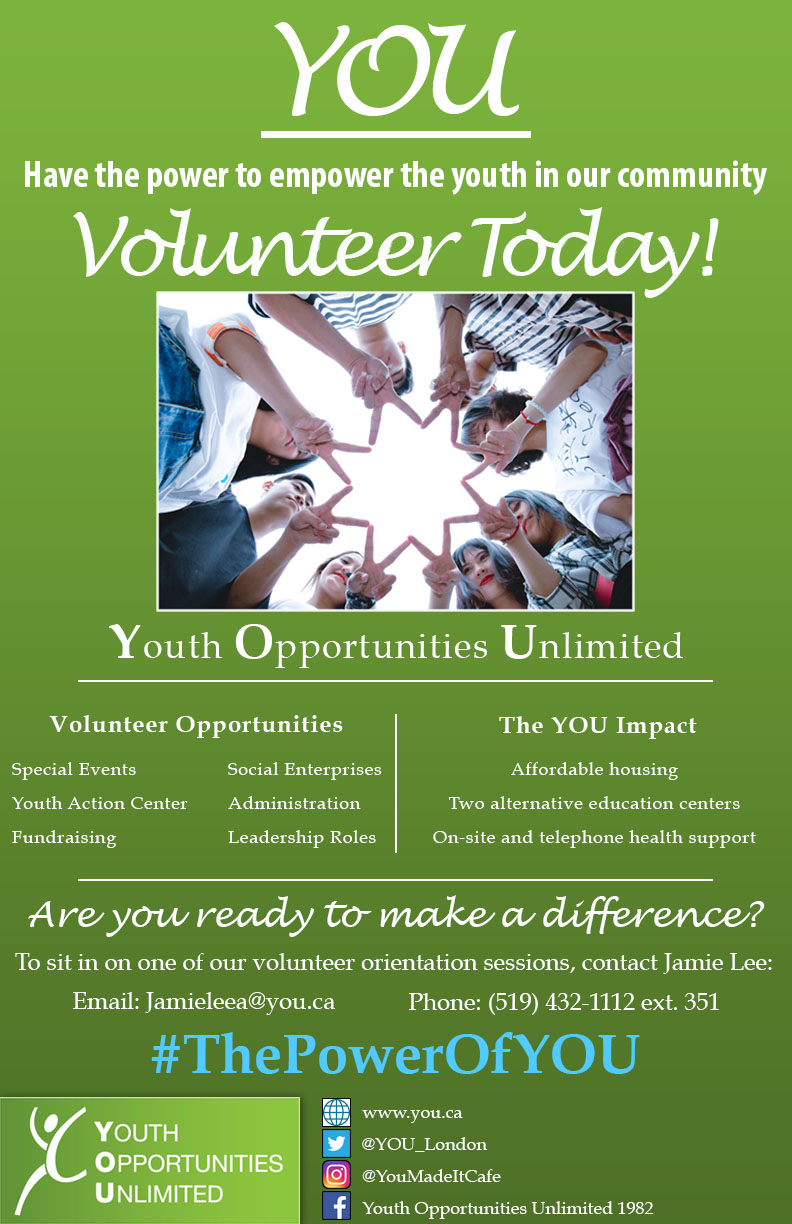 63/126
[Speaker Notes: khaugen_poster.jpg]
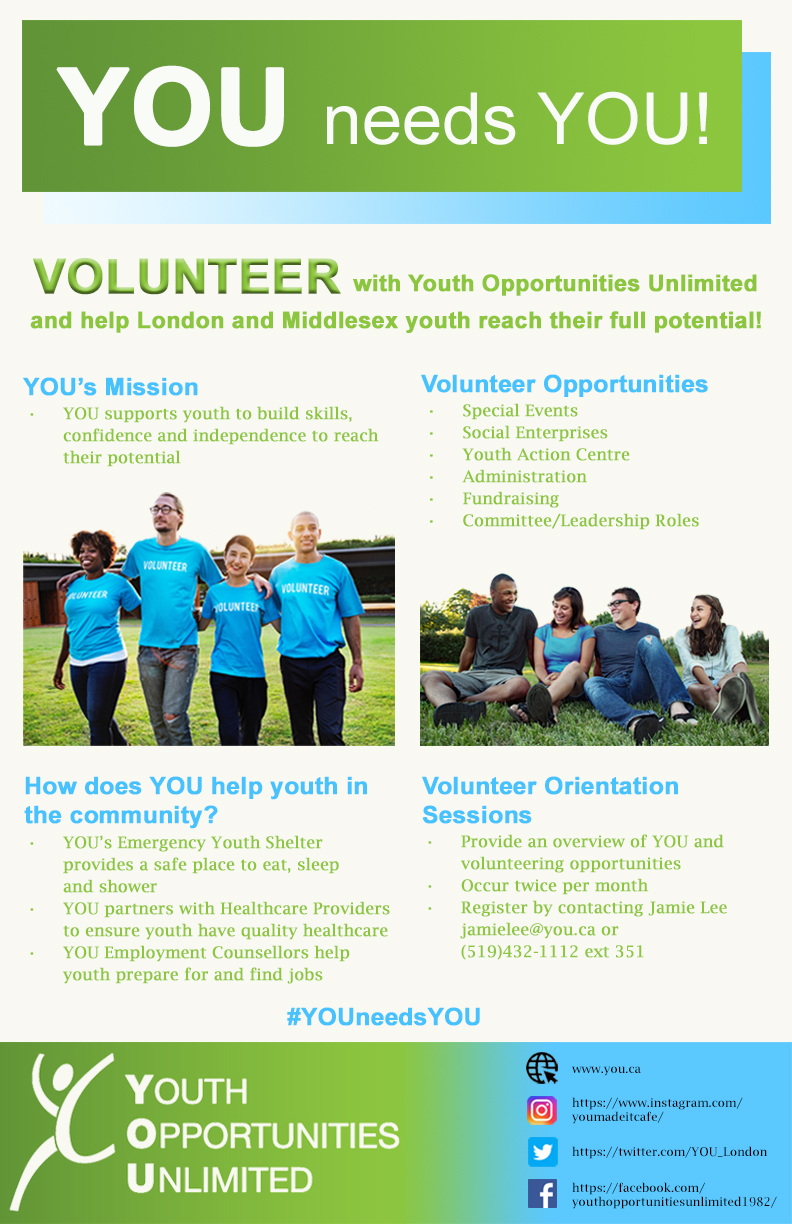 64/126
[Speaker Notes: kfuller9_poster.jpg]
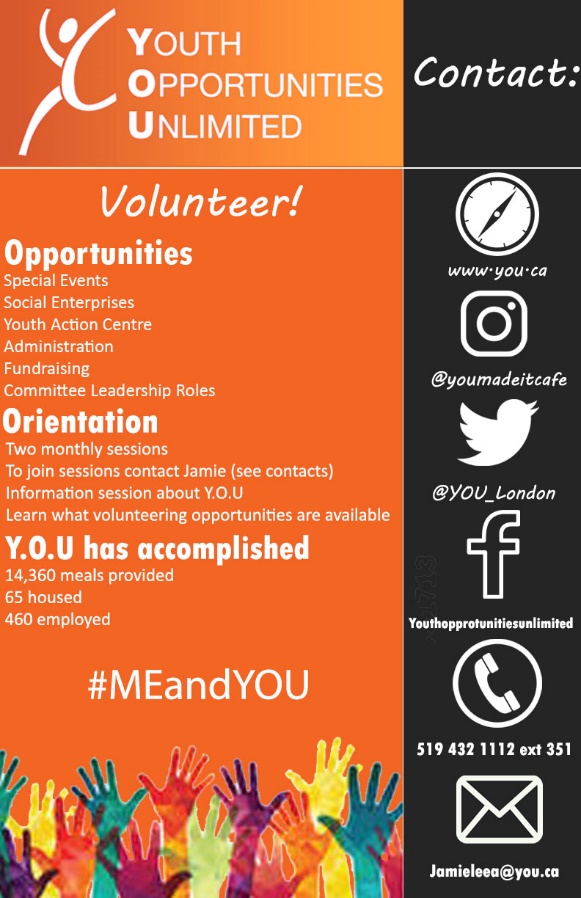 65/126
[Speaker Notes: kfigiel_poster.jpg]
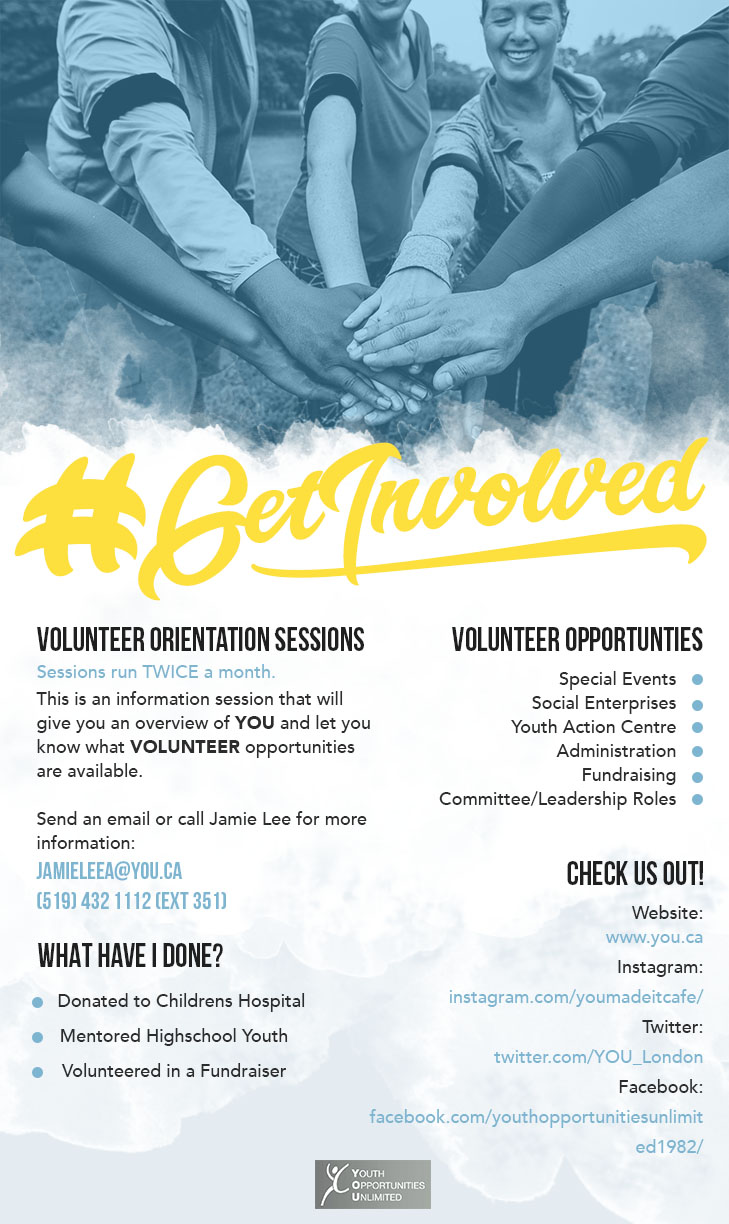 66/126
[Speaker Notes: kdarku_poster.jpg]
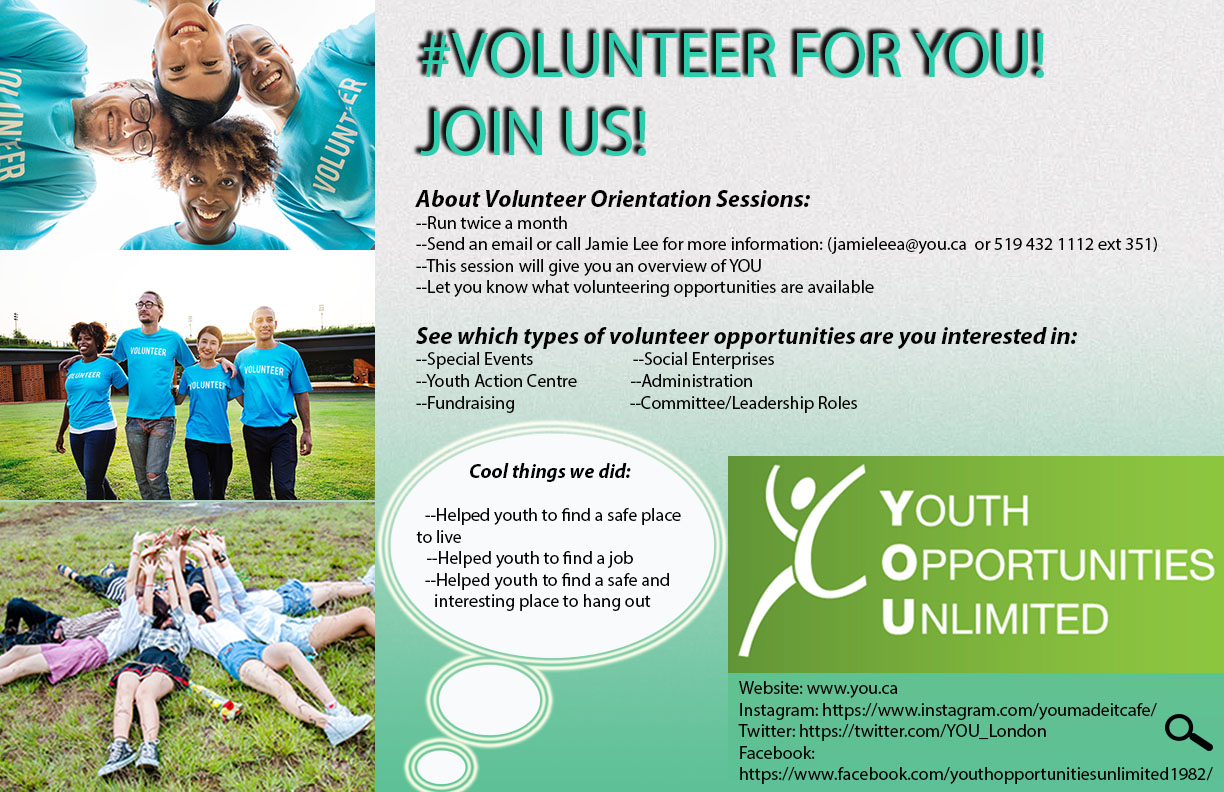 67/126
[Speaker Notes: jjian65_poster.jpg]
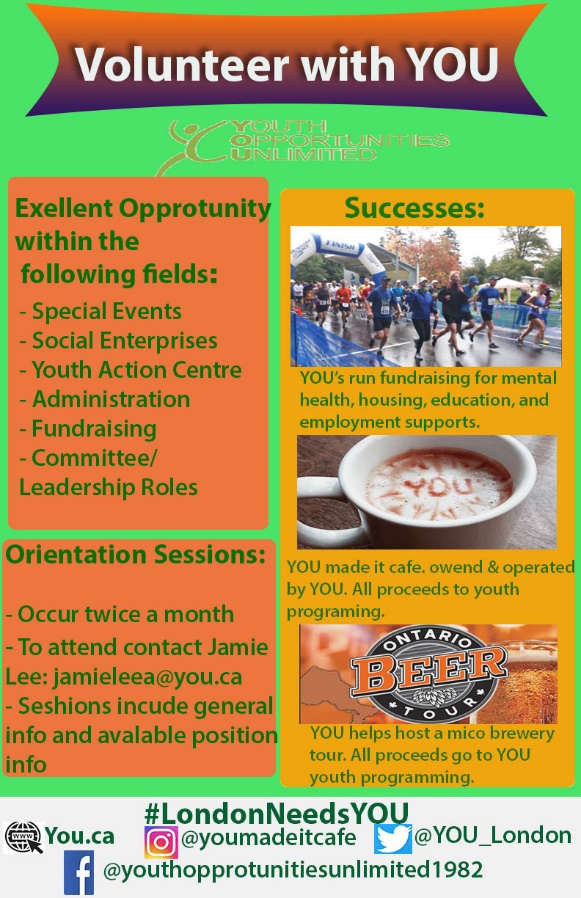 68/126
[Speaker Notes: jjarvisc_poster.jpg]
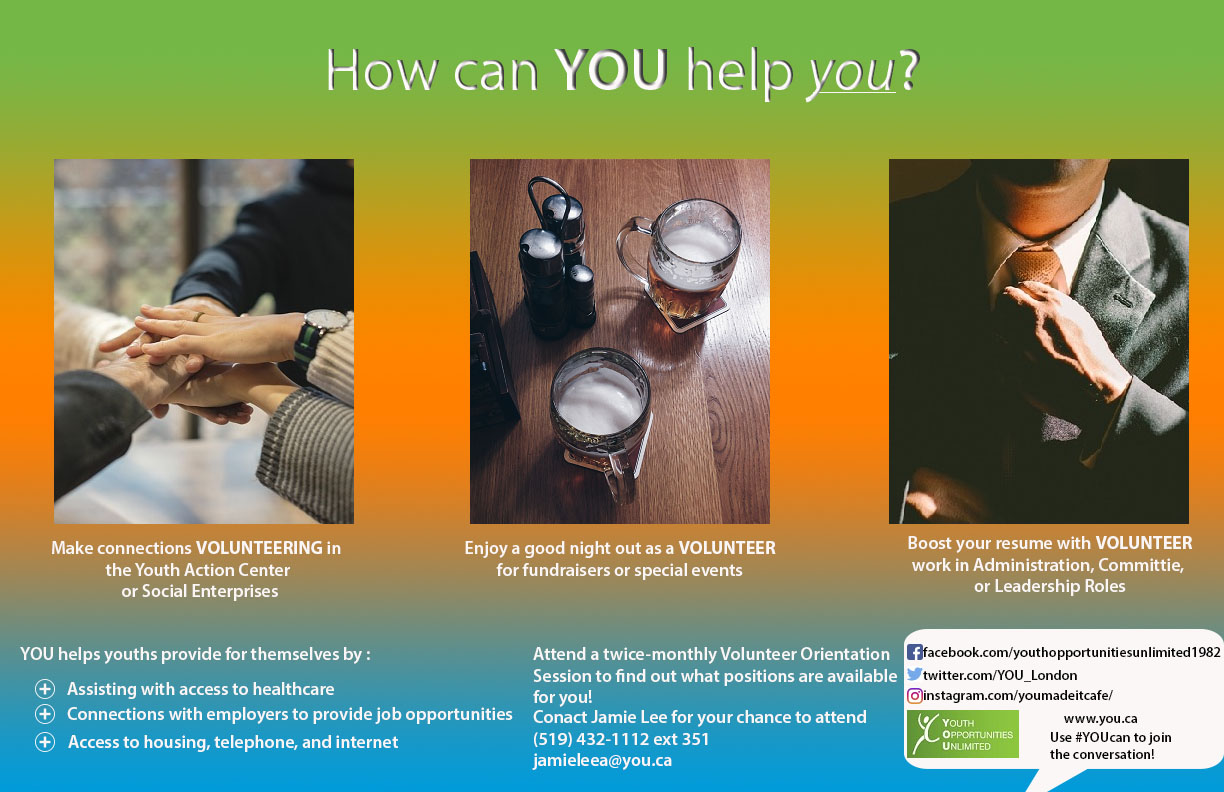 69/126
[Speaker Notes: jhutche5_poster.jpg]
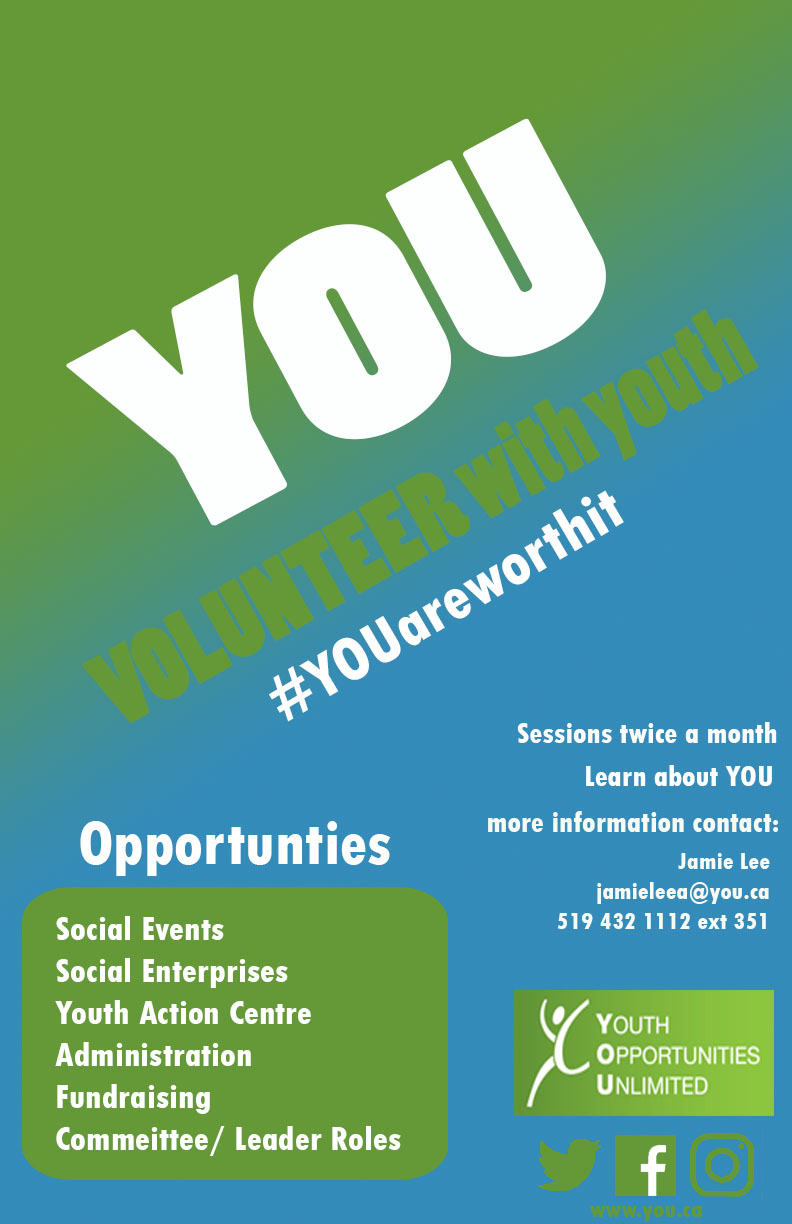 70/126
[Speaker Notes: jhopki43_poster.jpg]
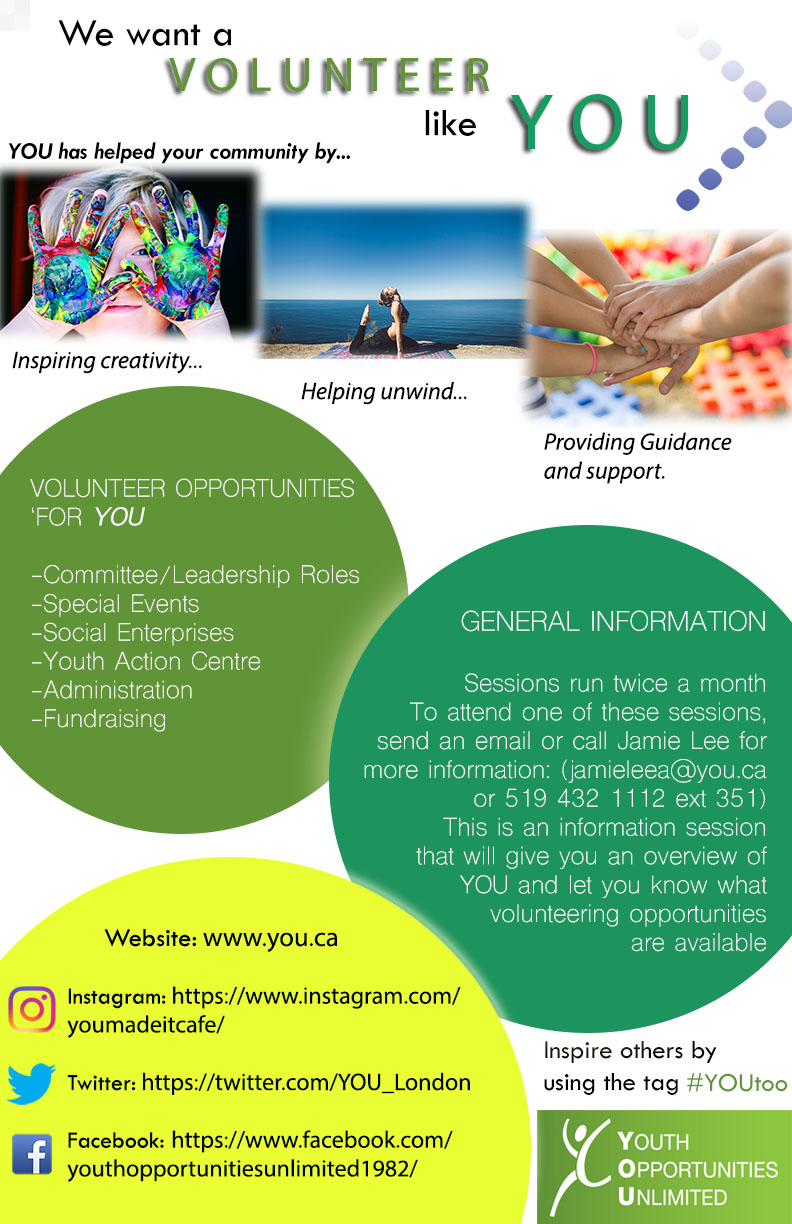 71/126
[Speaker Notes: jho389_poster.jpg]
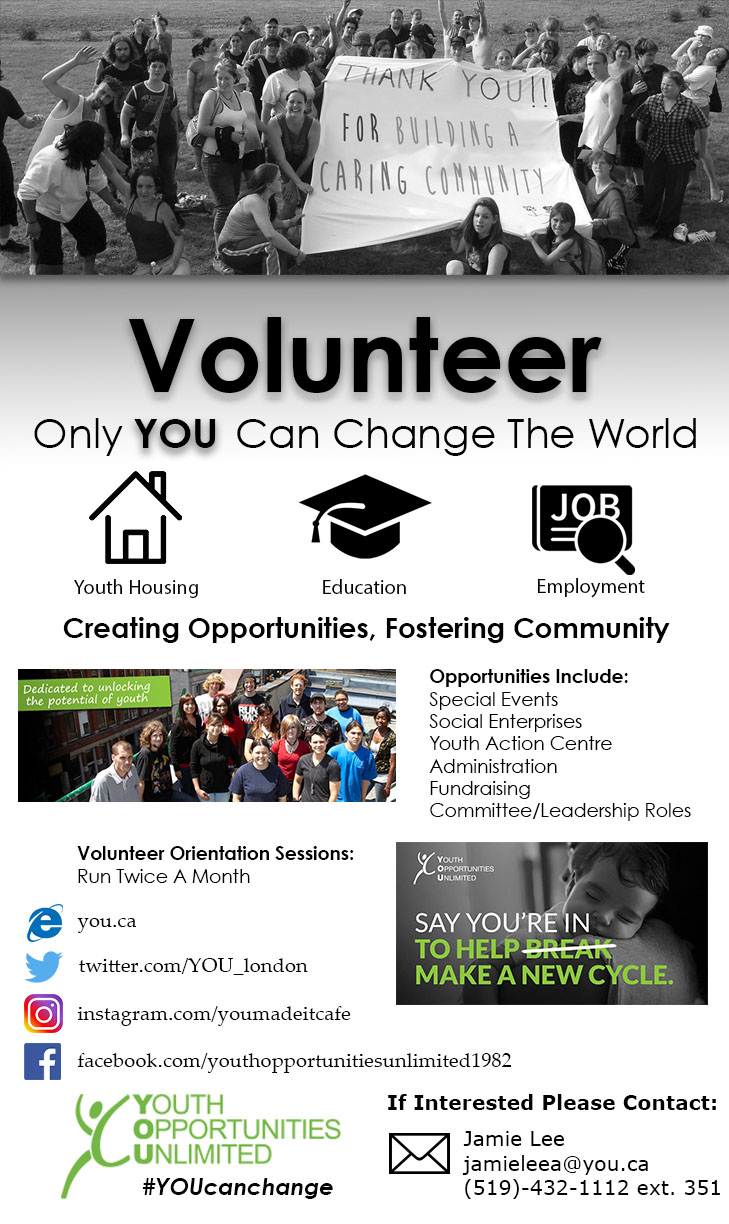 72/126
[Speaker Notes: jho346_poster.jpg]
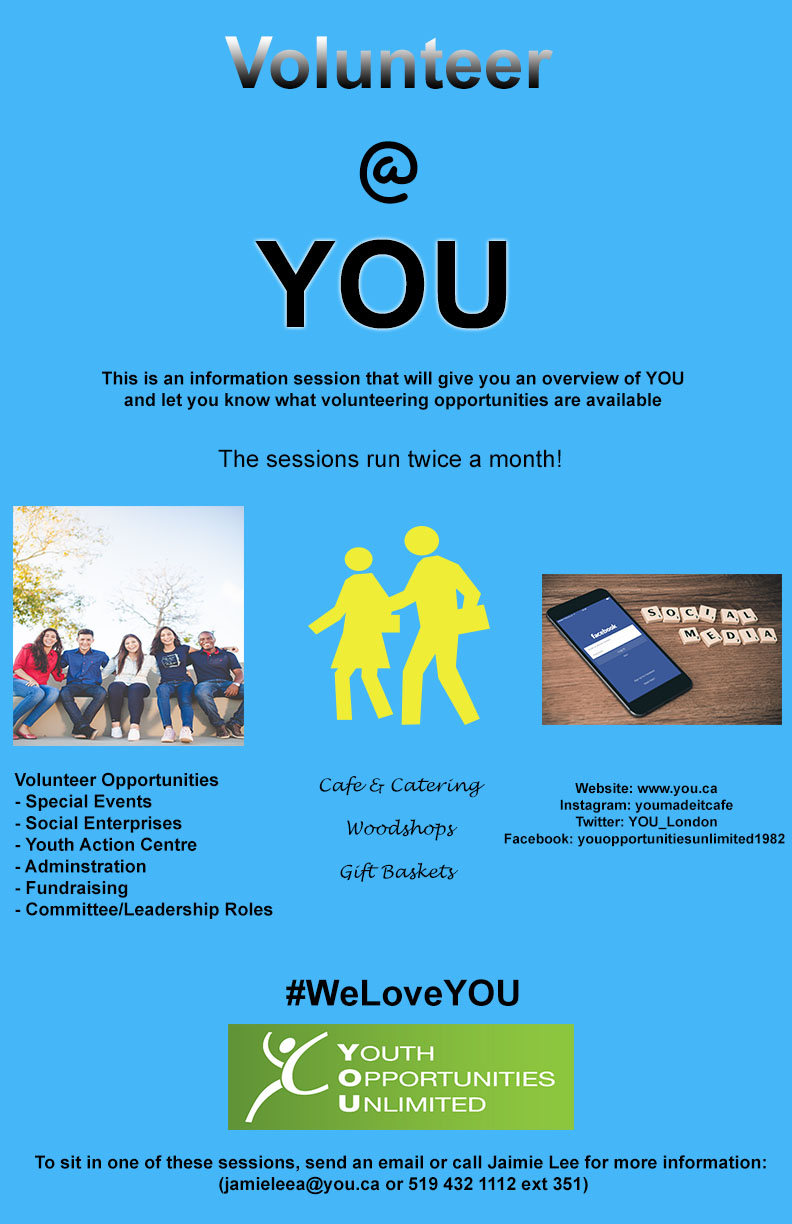 73/126
[Speaker Notes: jheo9_poster.jpg]
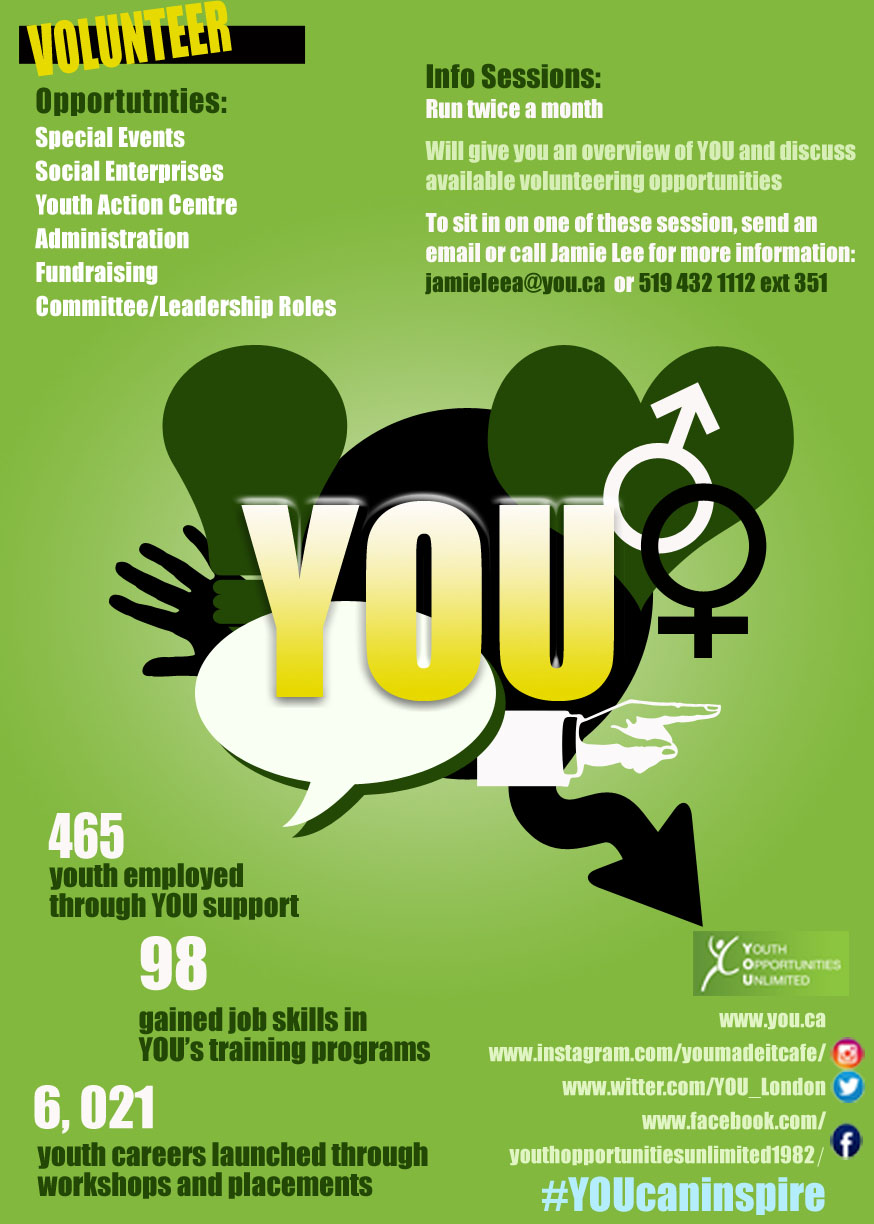 74/126
[Speaker Notes: jhendr5_poster.jpg]
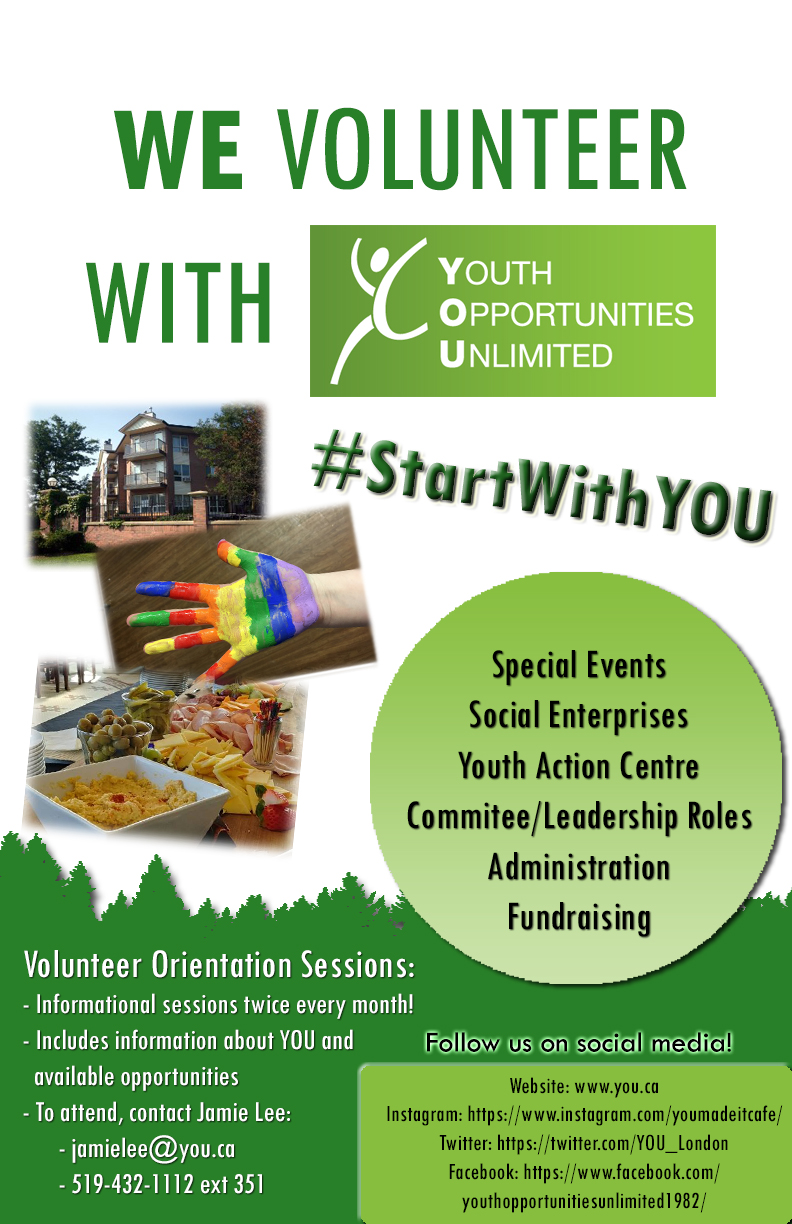 75/126
[Speaker Notes: jhende73_poster.jpg]
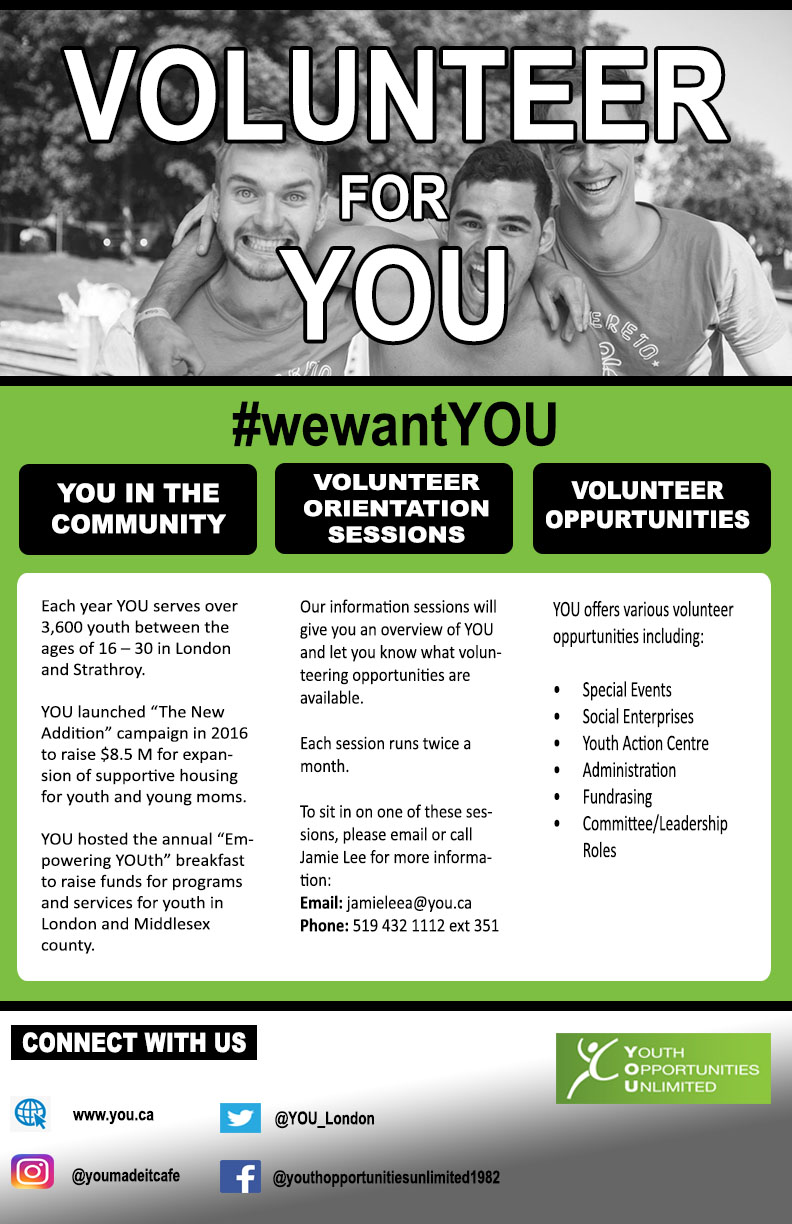 76/126
[Speaker Notes: jhan86_poster.jpg]
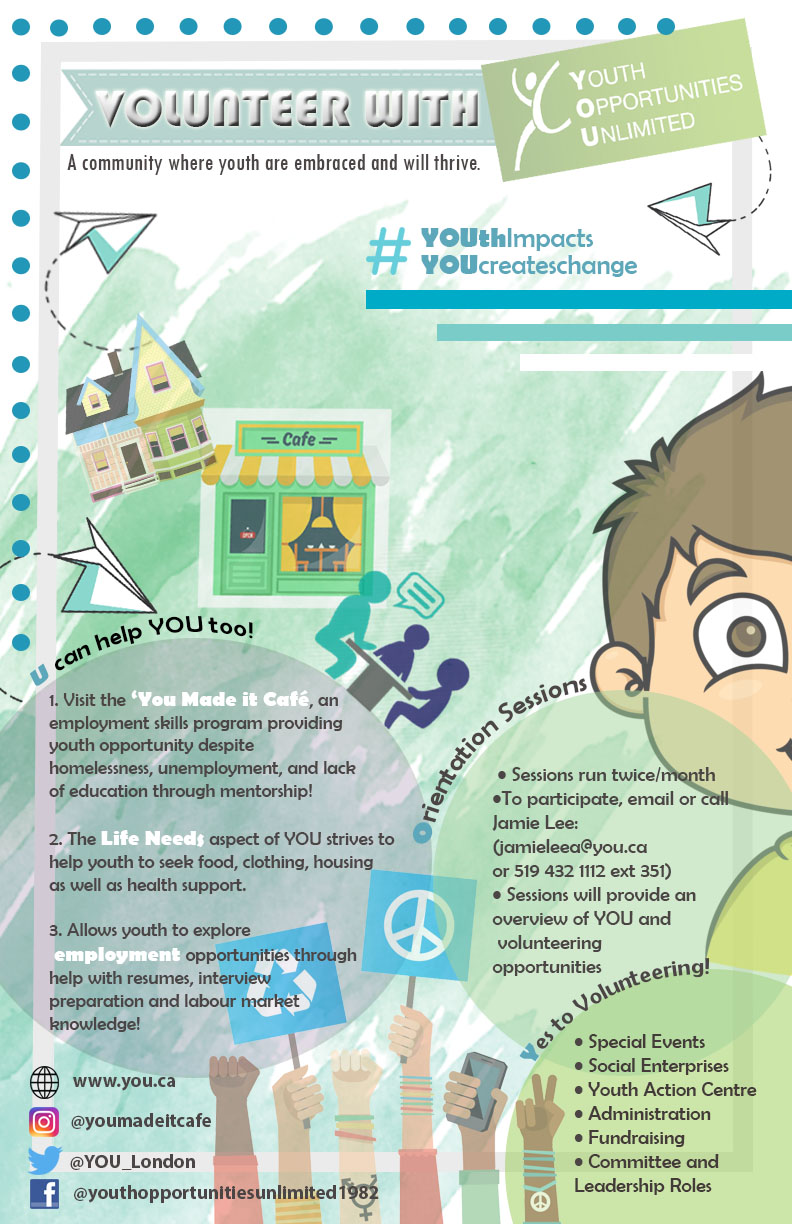 77/126
[Speaker Notes: jgill322_poster.jpg]
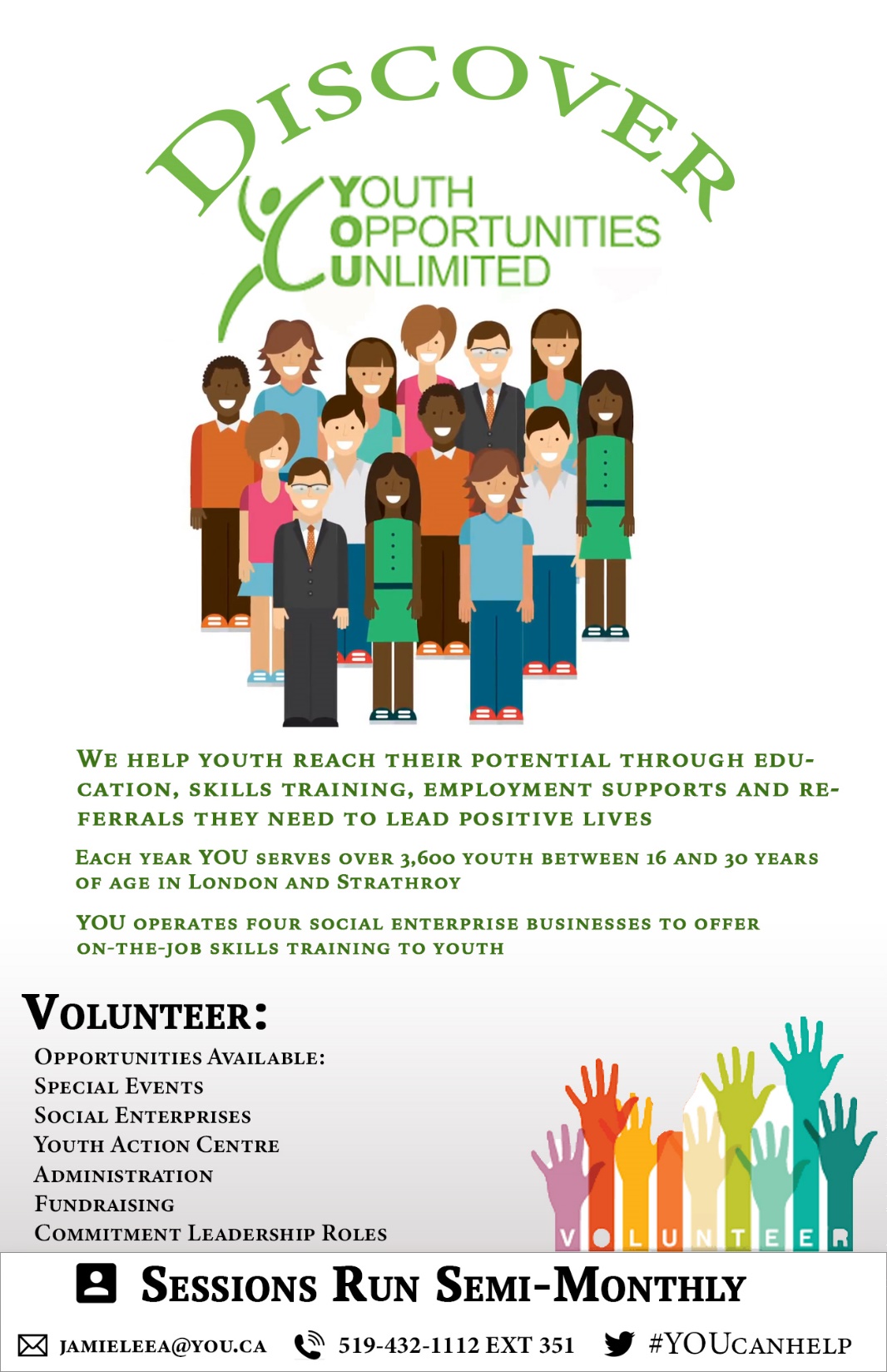 78/126
[Speaker Notes: jfarre27_poster.jpg]
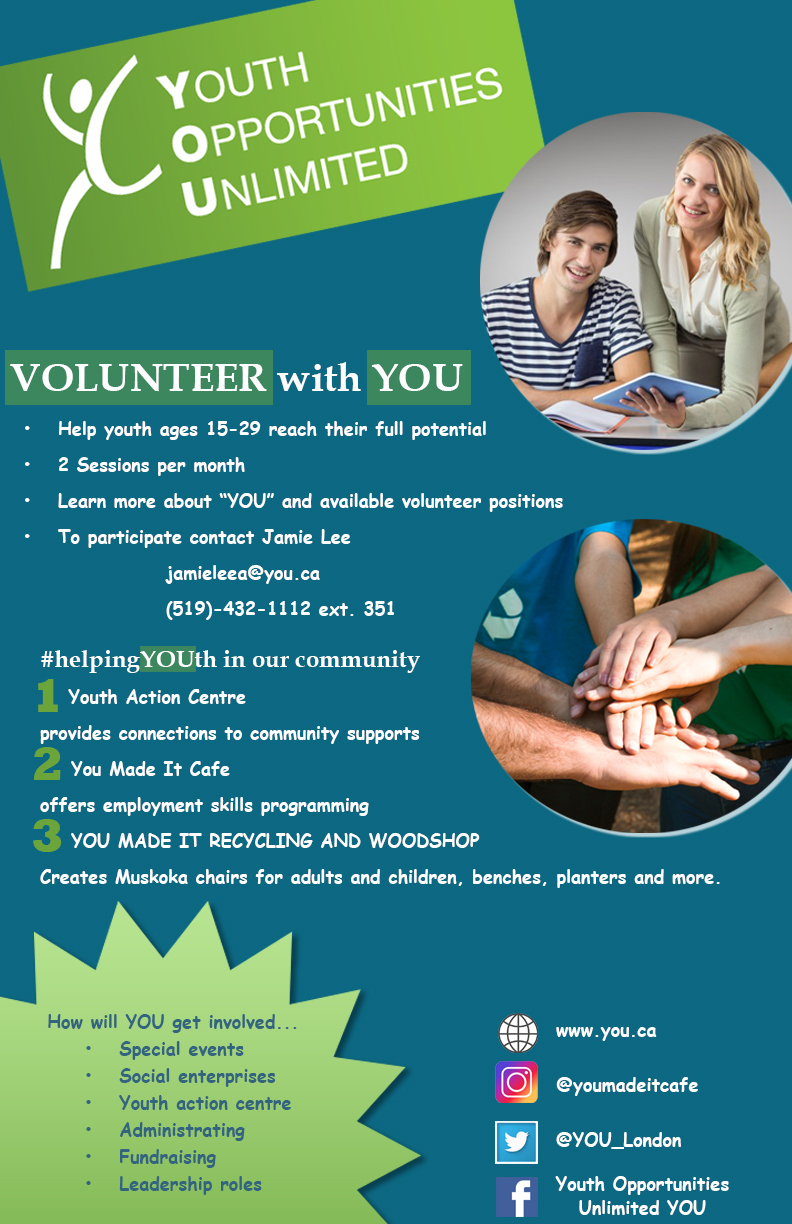 79/126
[Speaker Notes: jeinhor3_poster.jpg]
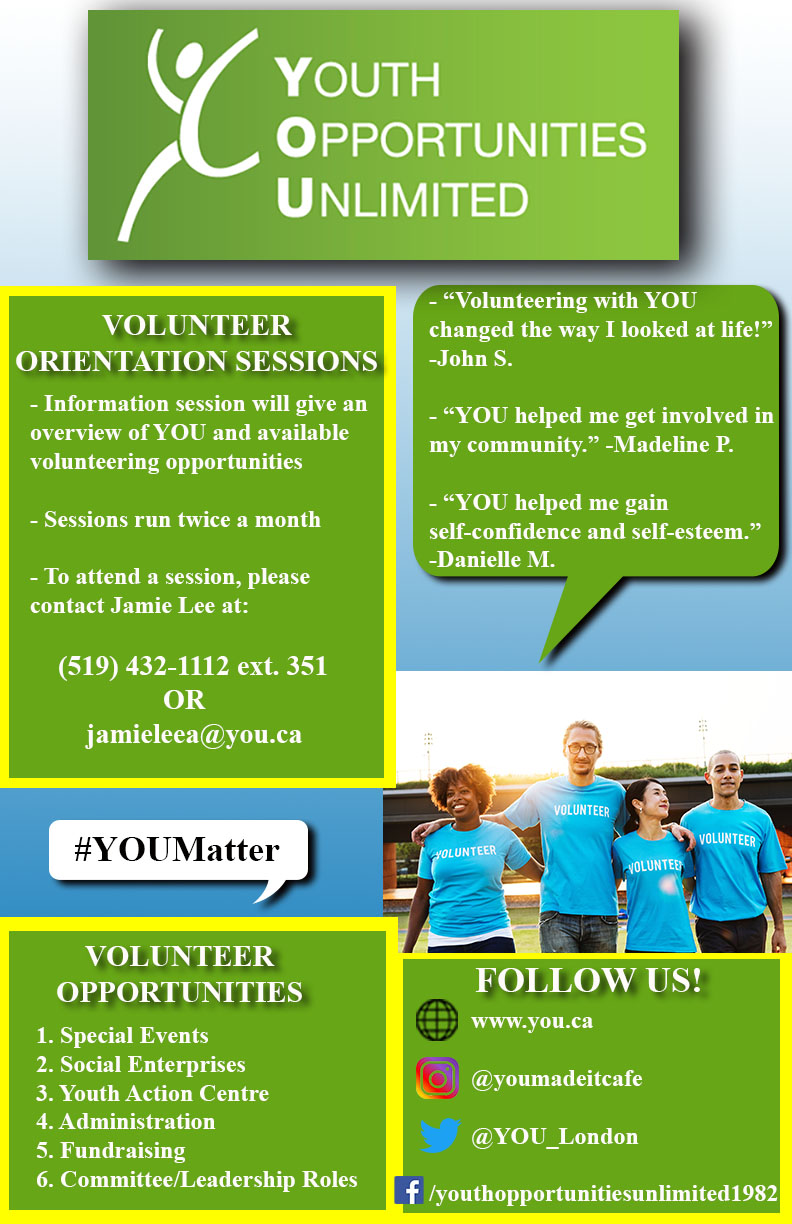 80/126
[Speaker Notes: ijarami_poster.jpg]
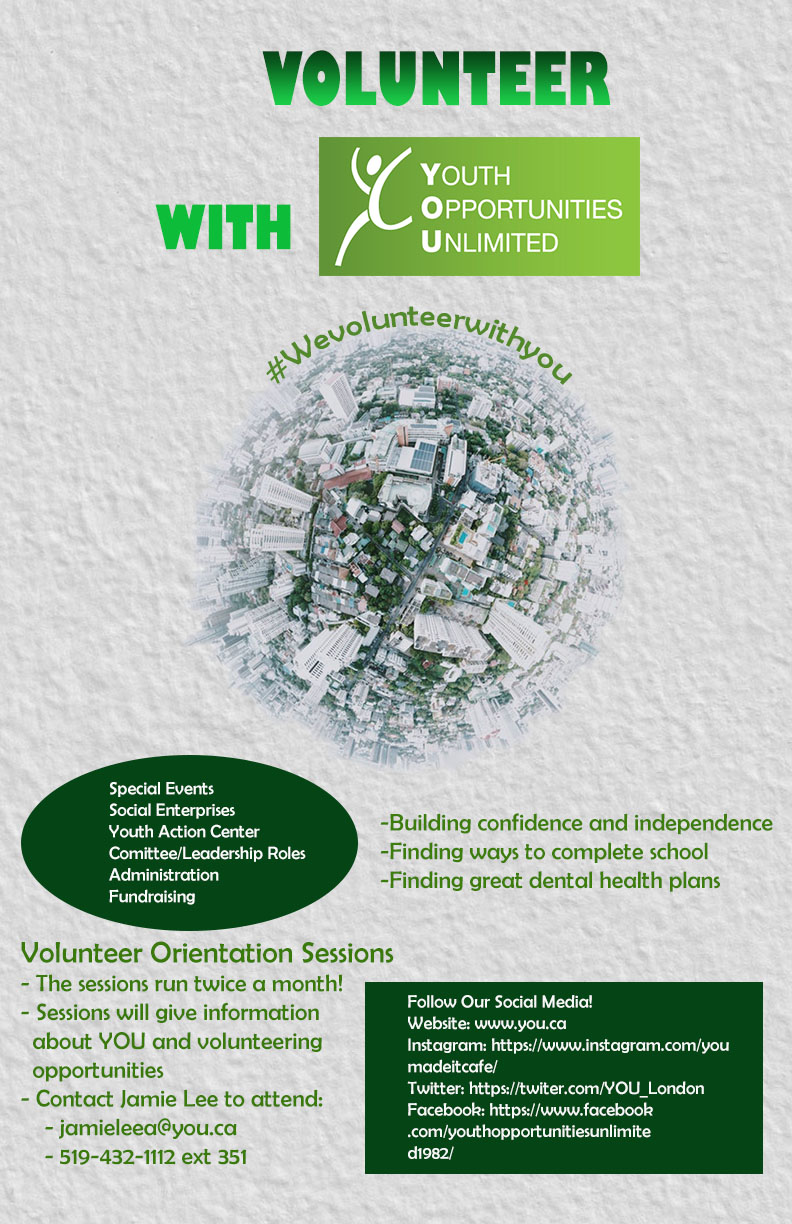 81/126
[Speaker Notes: ihoyosor_poster.jpg]
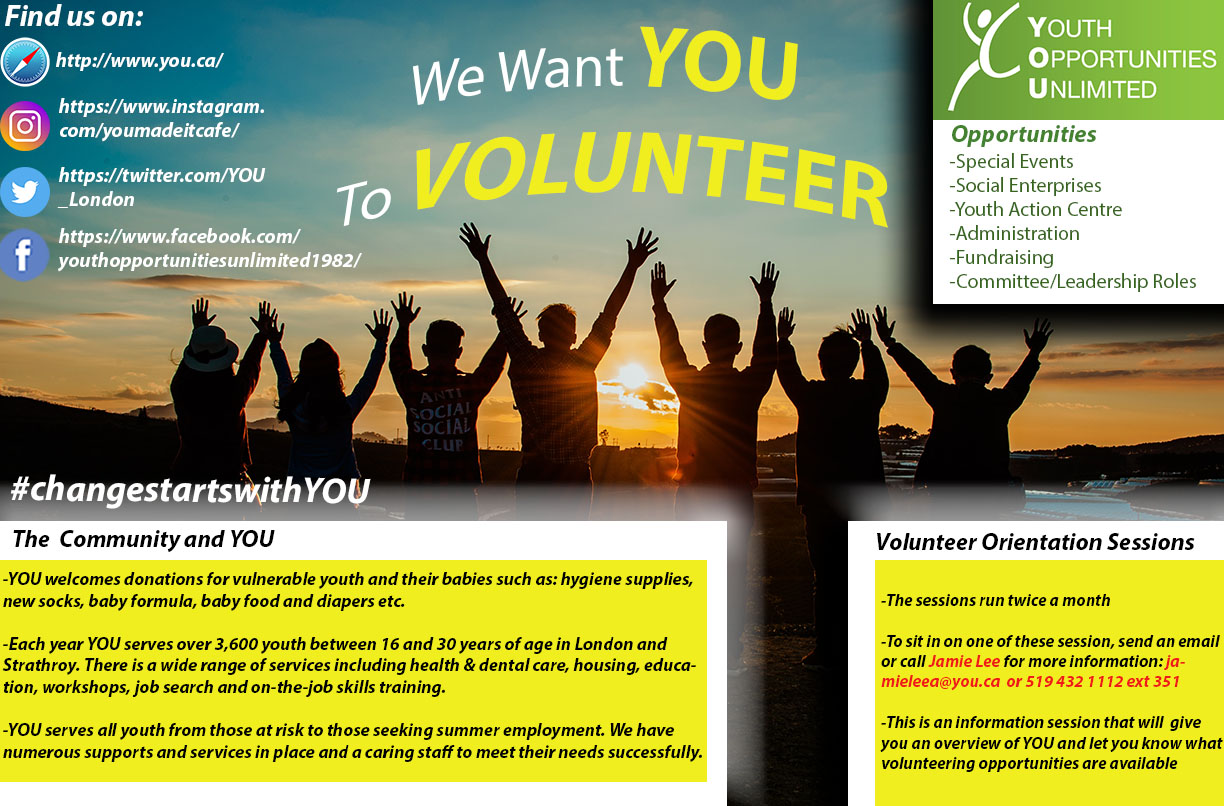 82/126
[Speaker Notes: ihill4_poster.jpg]
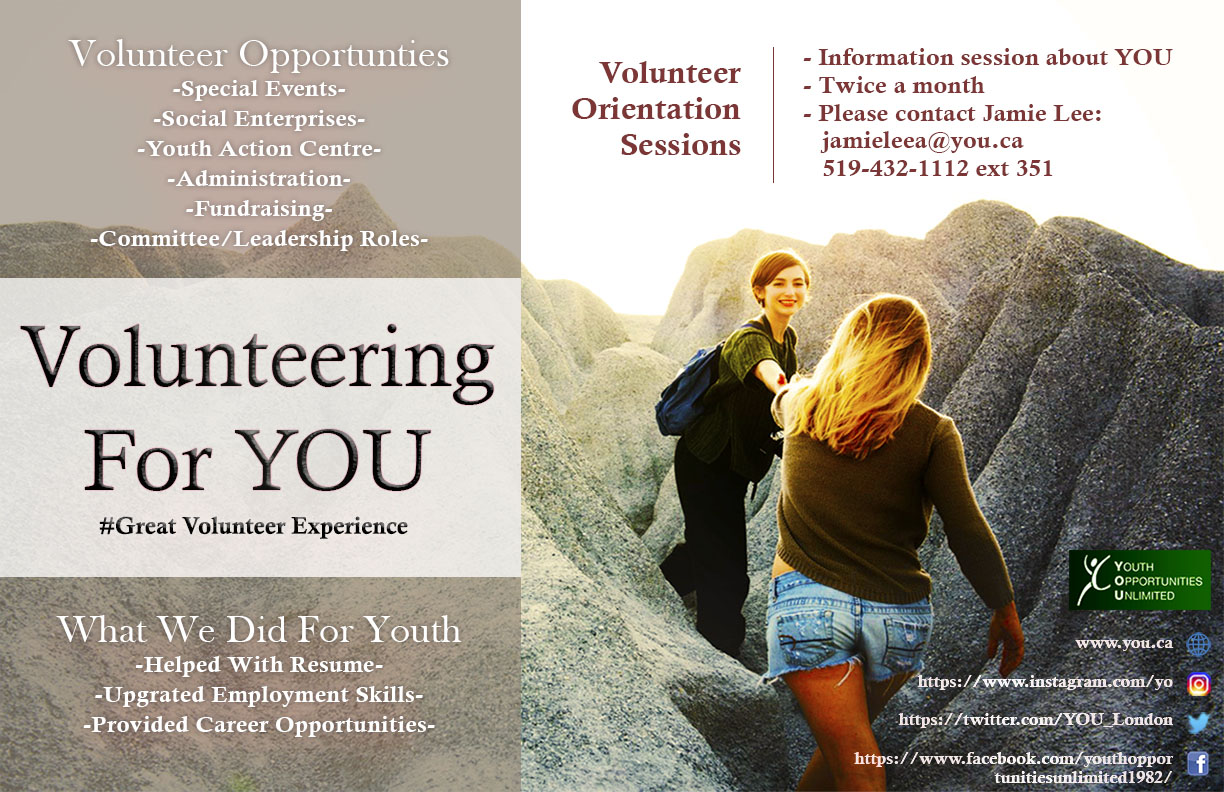 83/126
[Speaker Notes: hxiuling_poster.jpg]
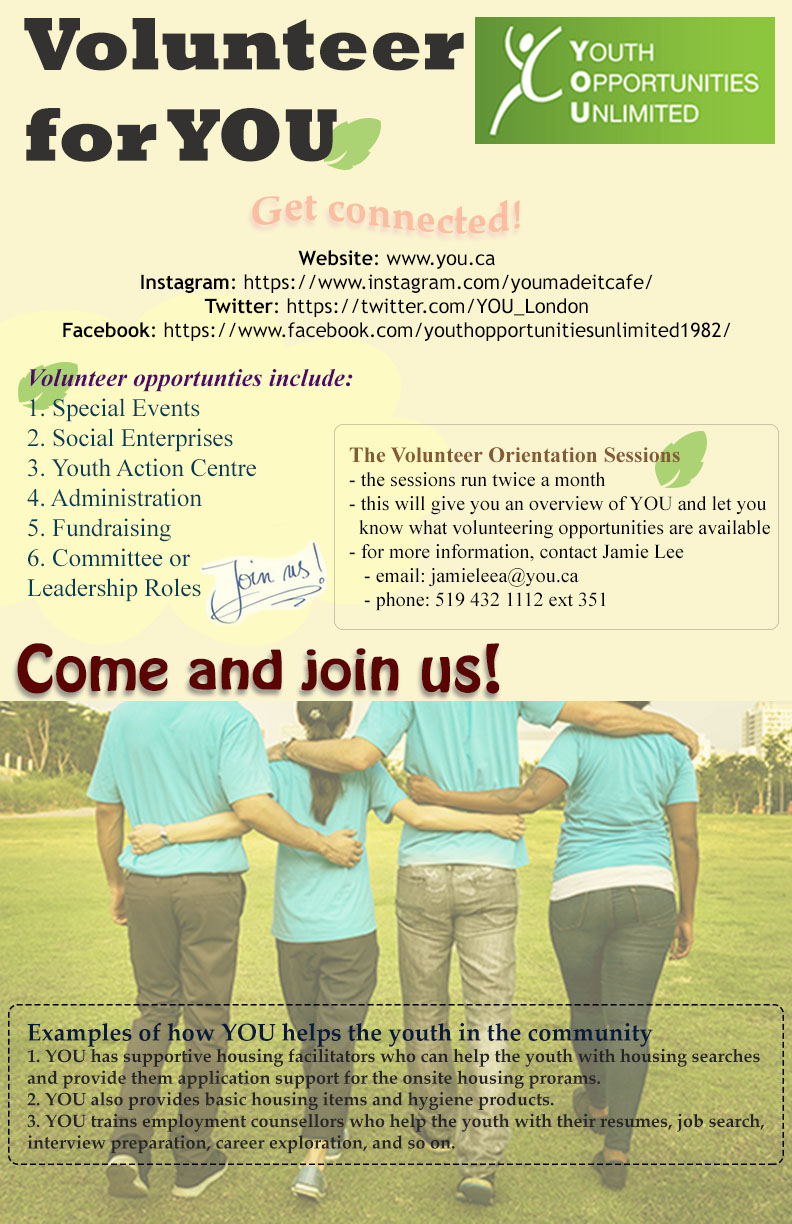 84/126
[Speaker Notes: hgu54_poster.jpg]
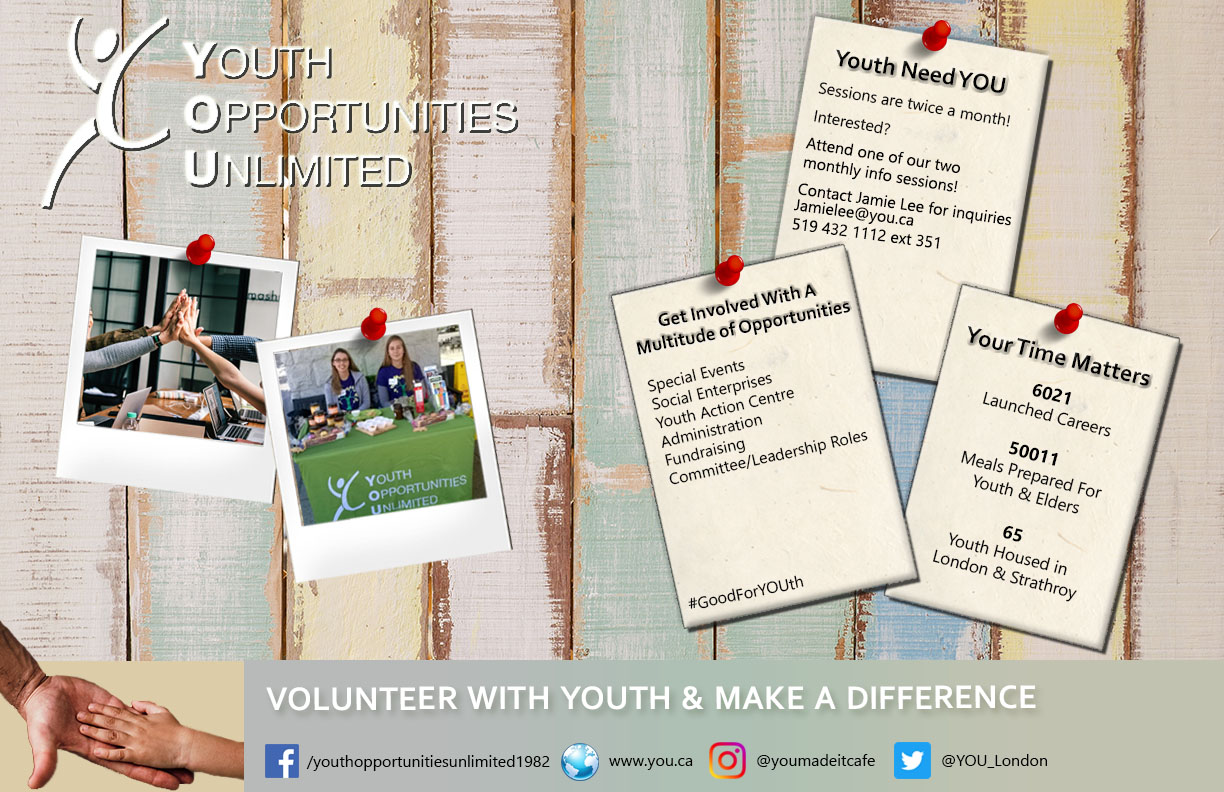 85/126
[Speaker Notes: helroz_poster.jpg]
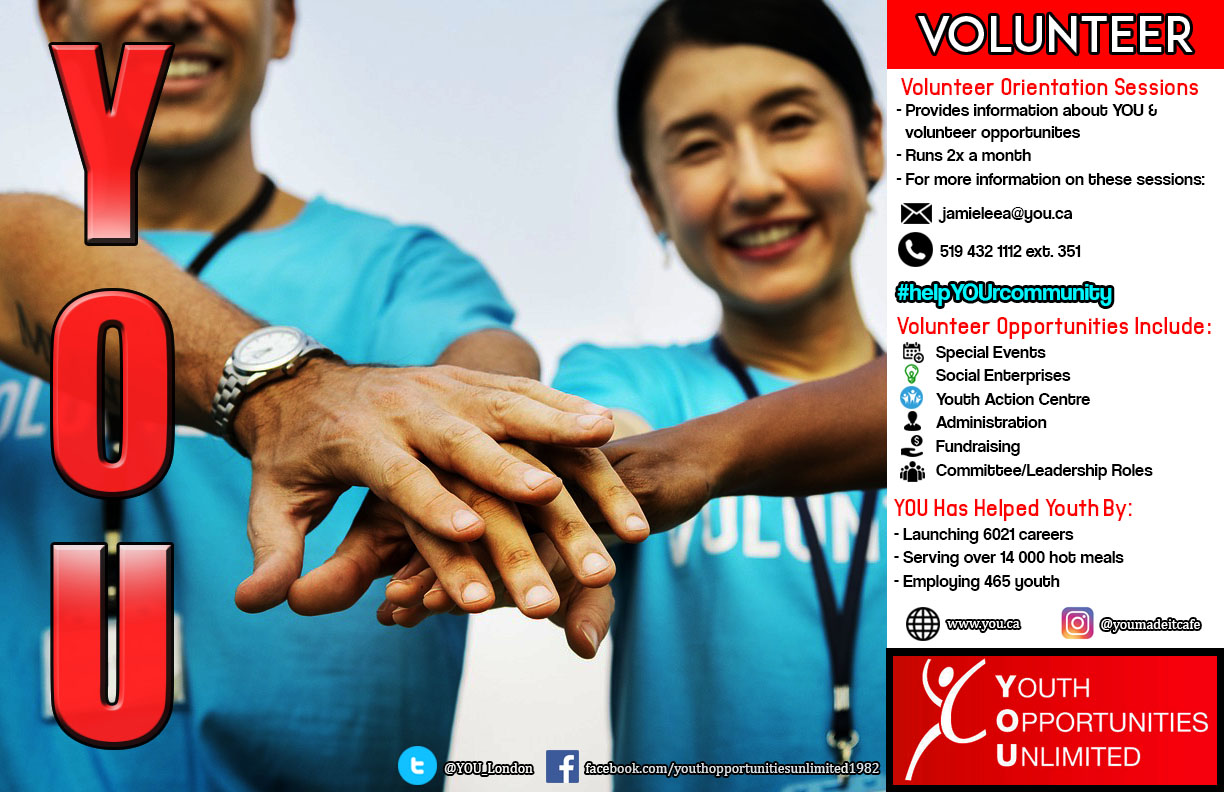 86/126
[Speaker Notes: ggill92_poster.jpg]
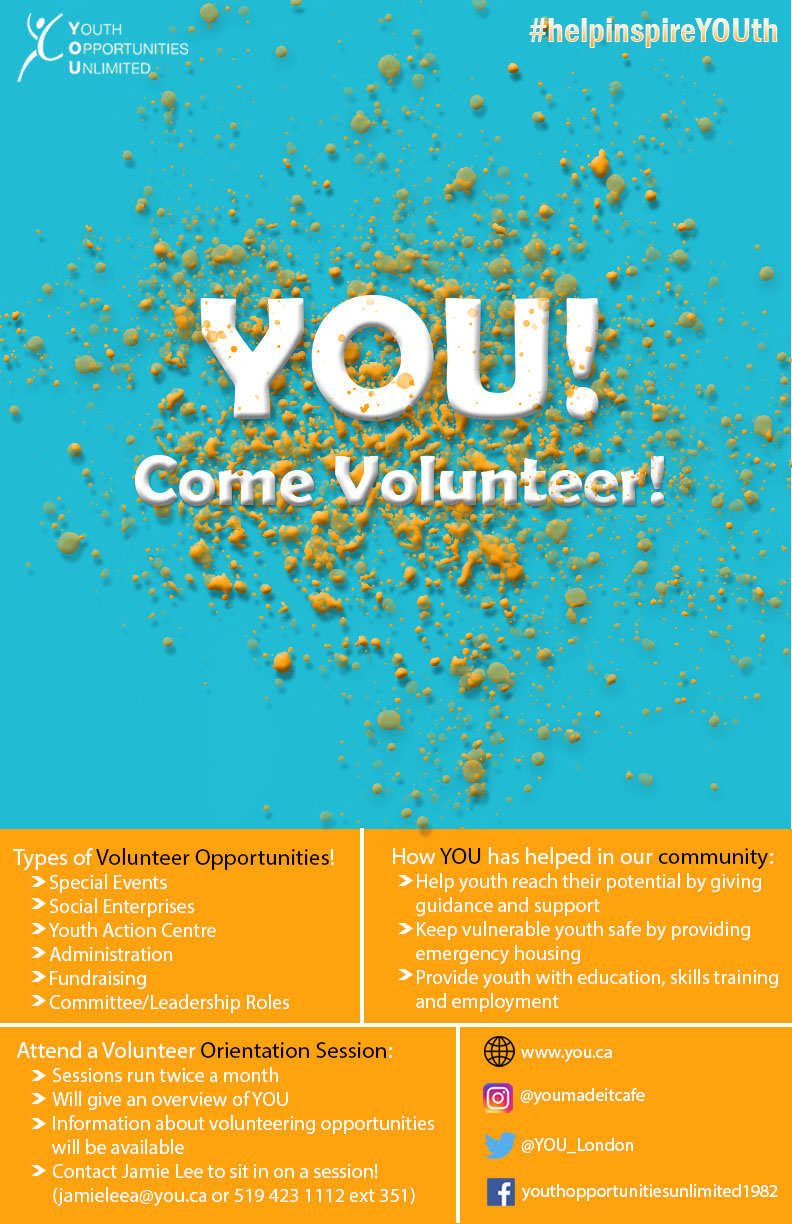 87/126
[Speaker Notes: ggarel_poster.jpg]
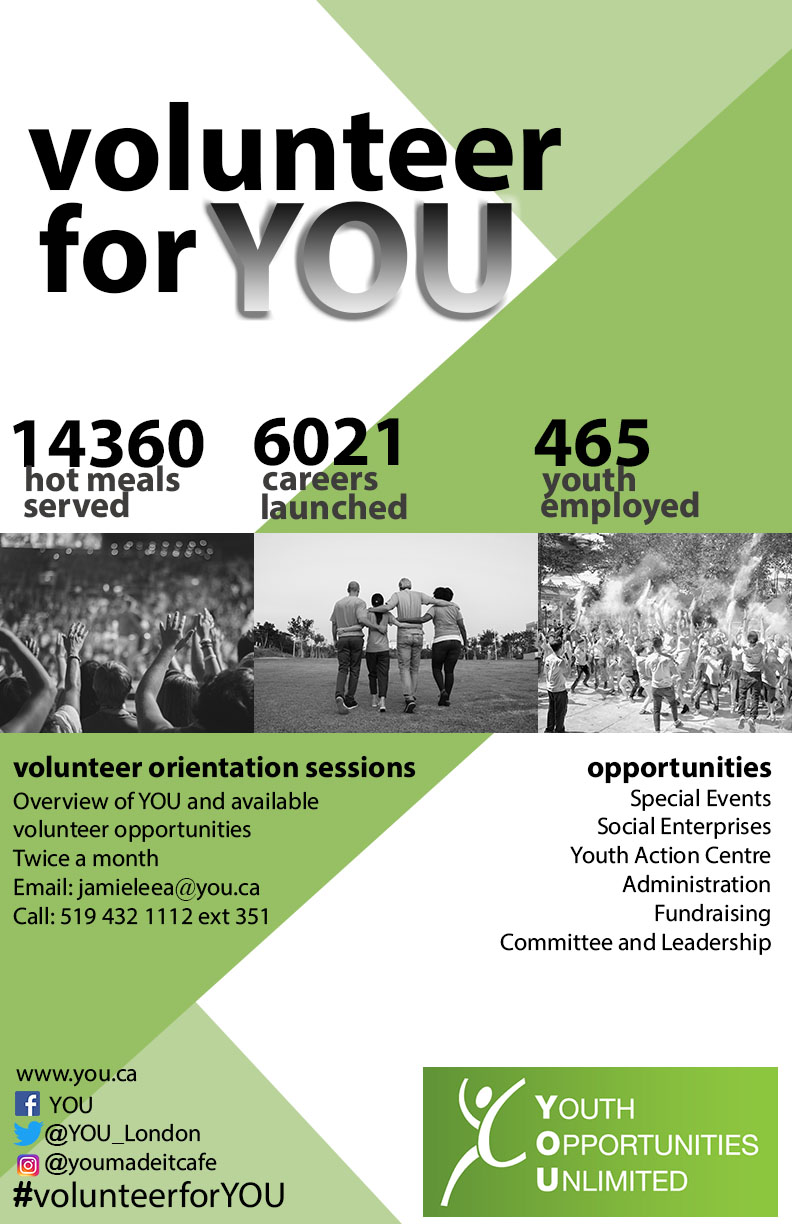 88/126
[Speaker Notes: gfan4_poster.jpg]
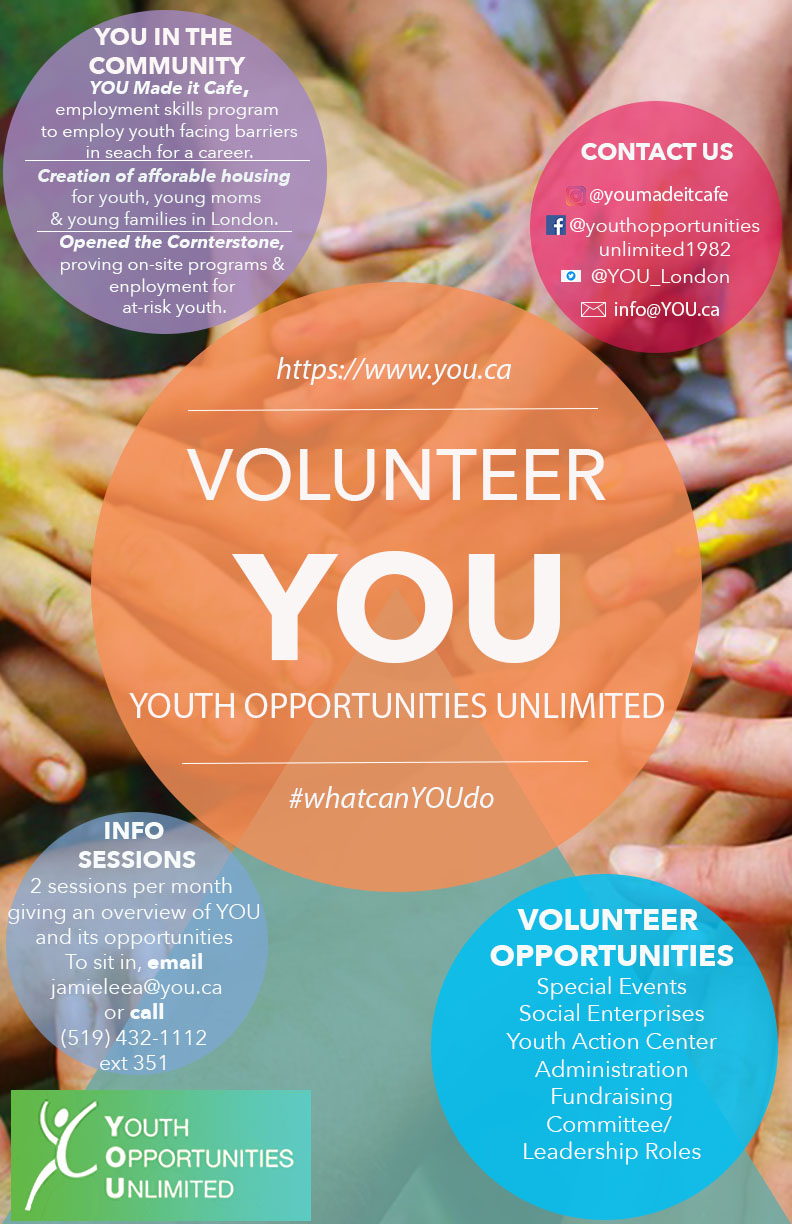 89/126
[Speaker Notes: gemerso_poster.jpg]
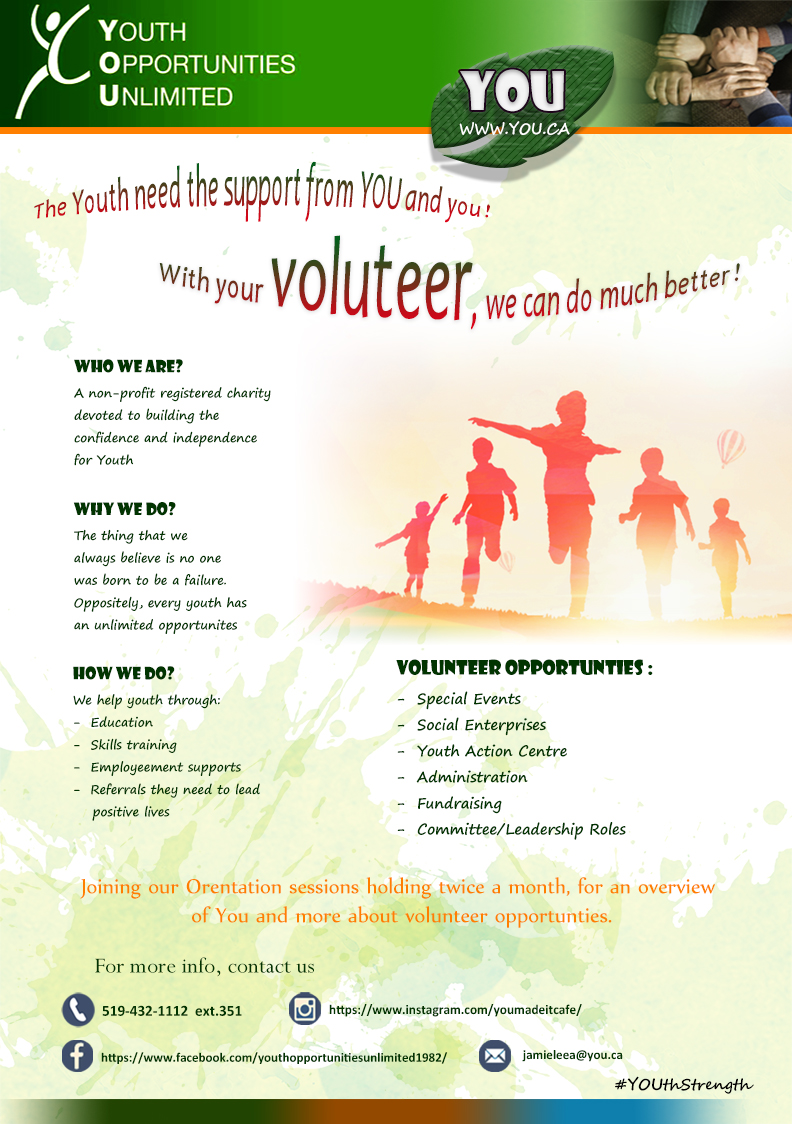 90/126
[Speaker Notes: gding6_poster.jpg]
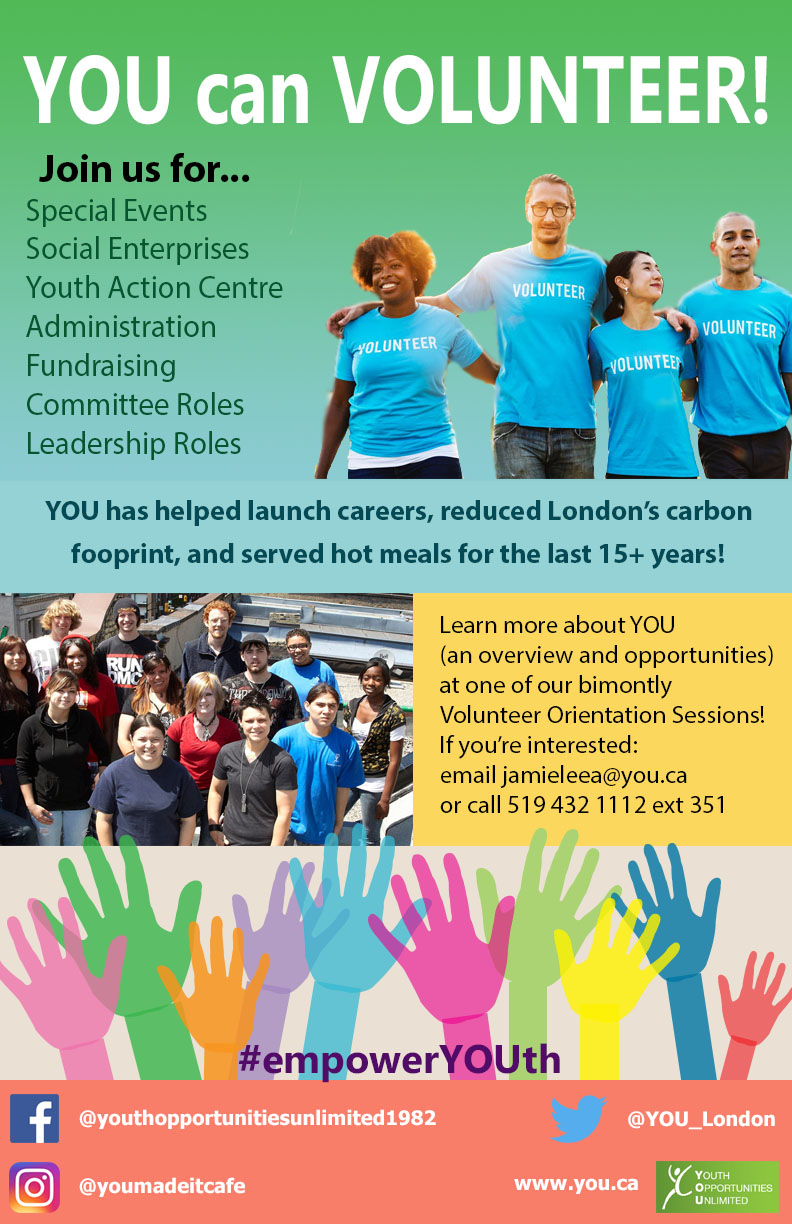 91/126
[Speaker Notes: gding5_poster.jpg]
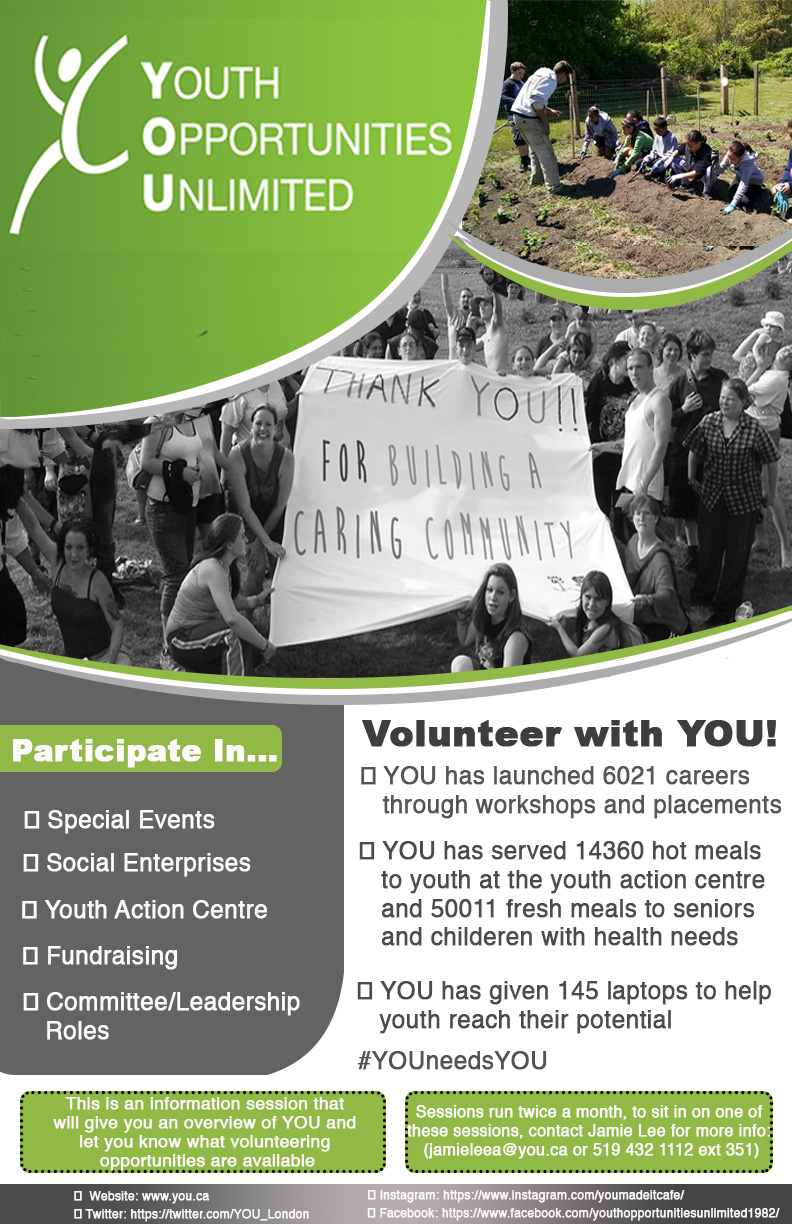 92/126
[Speaker Notes: ehirsch2_poster.jpg]
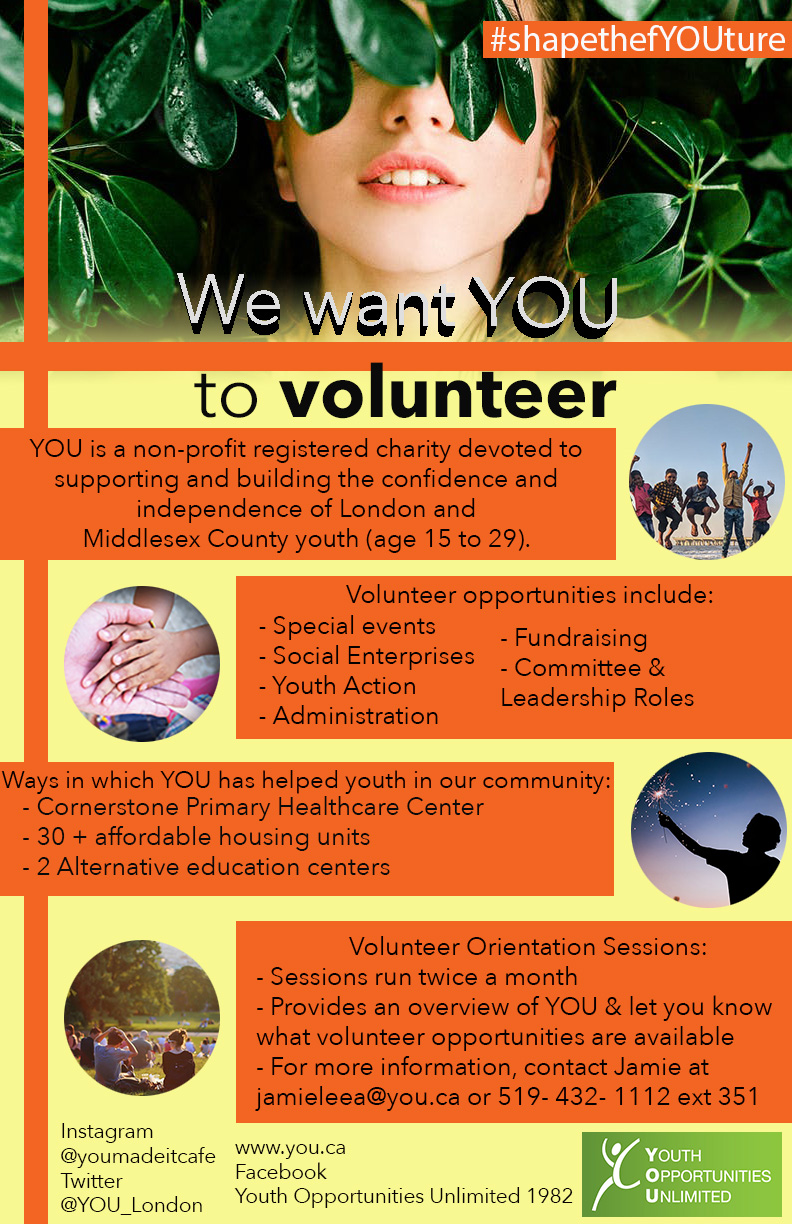 93/126
[Speaker Notes: ehazelt_poster.jpg]
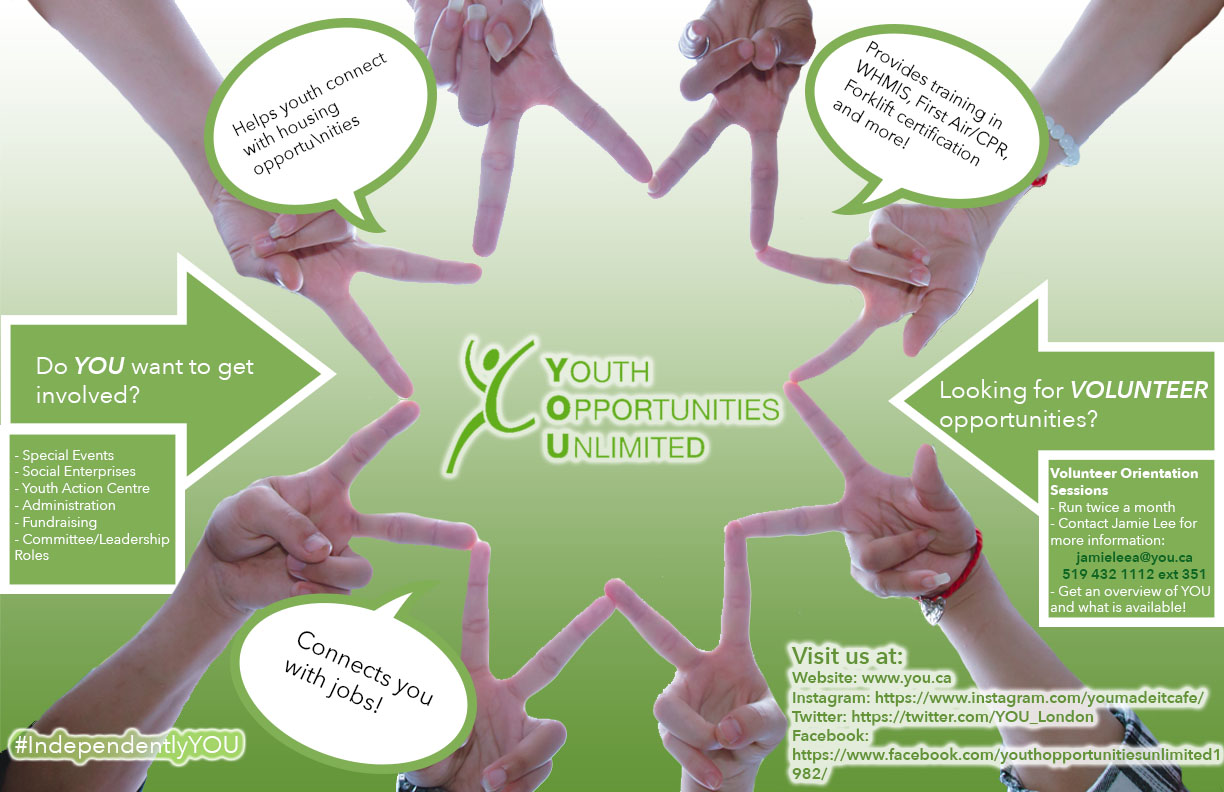 94/126
[Speaker Notes: ehaar_poster.jpg]
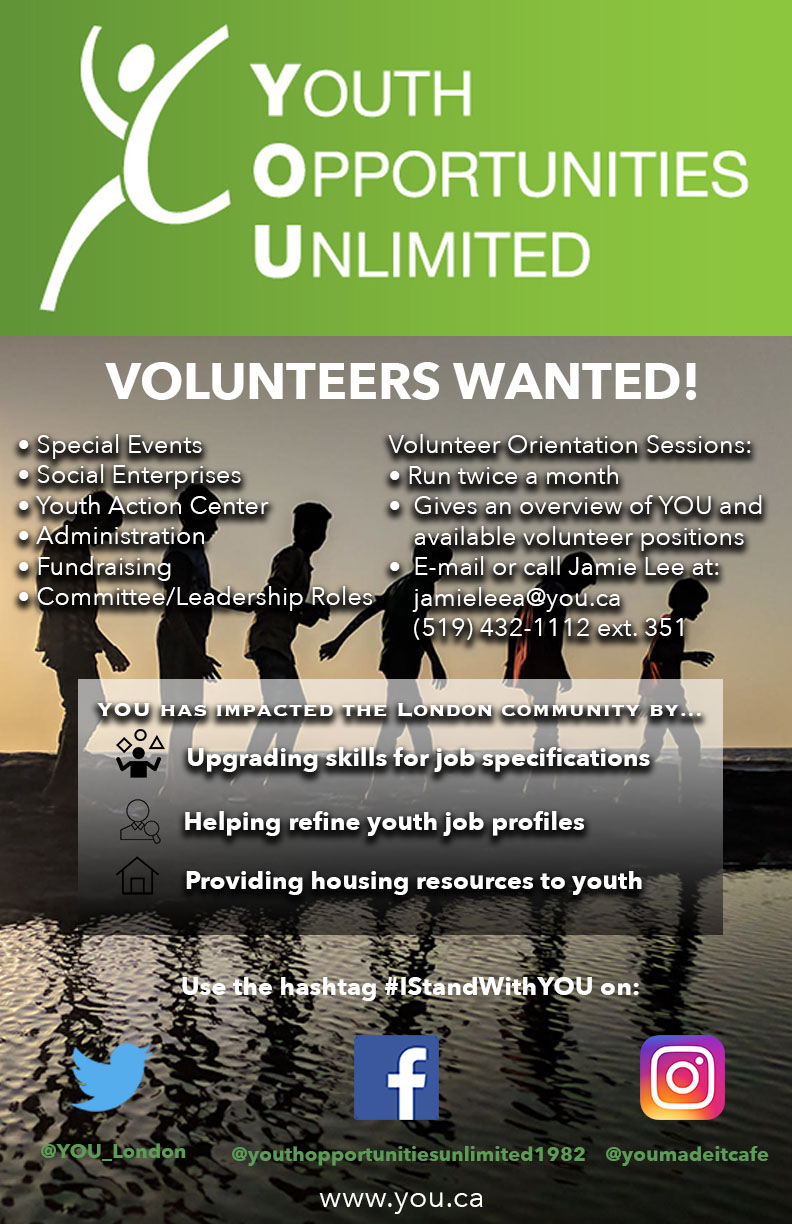 95/126
[Speaker Notes: eha9_poster.jpg]
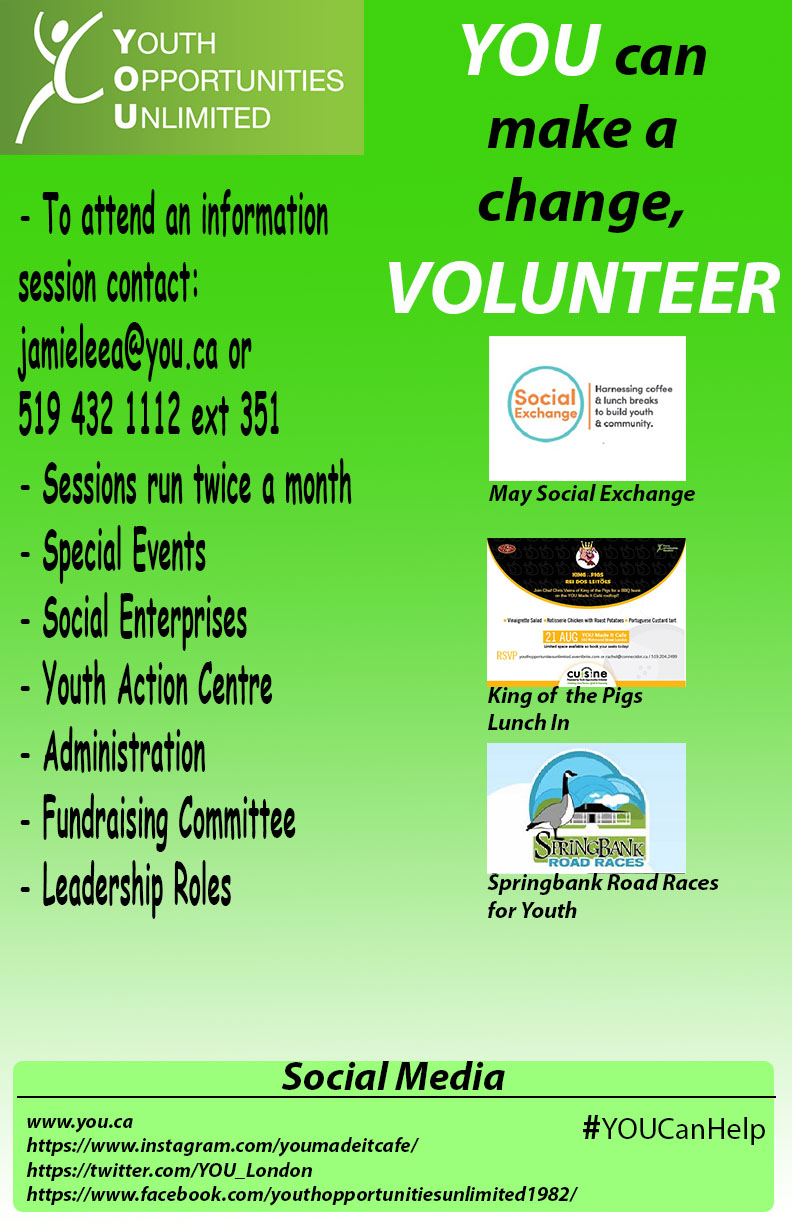 96/126
[Speaker Notes: egardne4_poster.jpg]
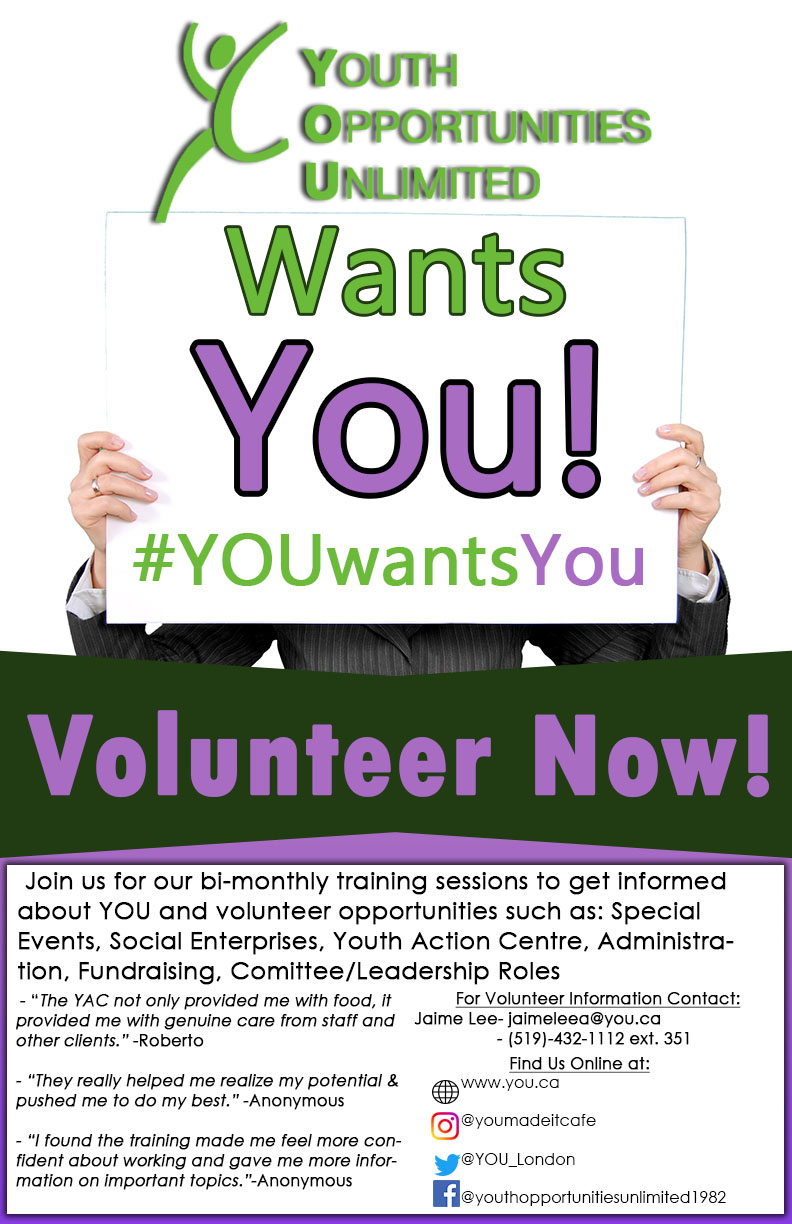 97/126
[Speaker Notes: efoste23_poster.jpg]
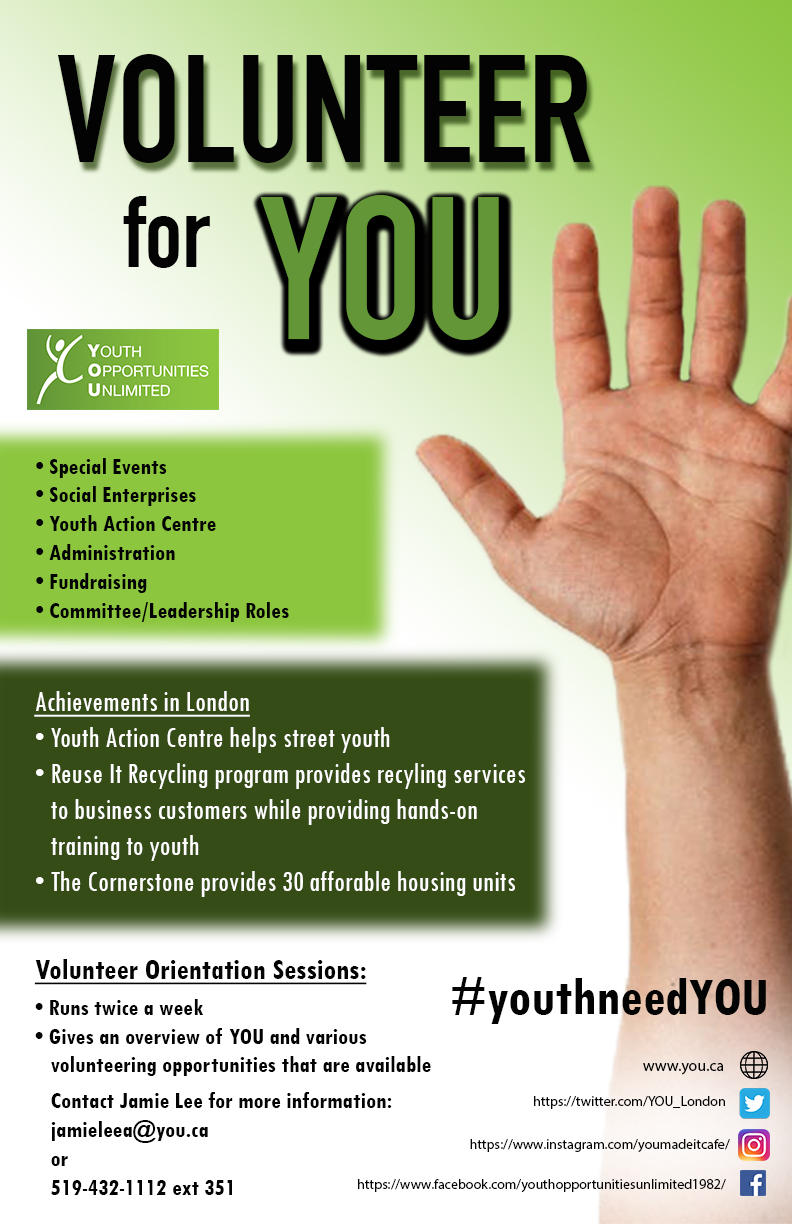 98/126
[Speaker Notes: efederov_poster.jpg]
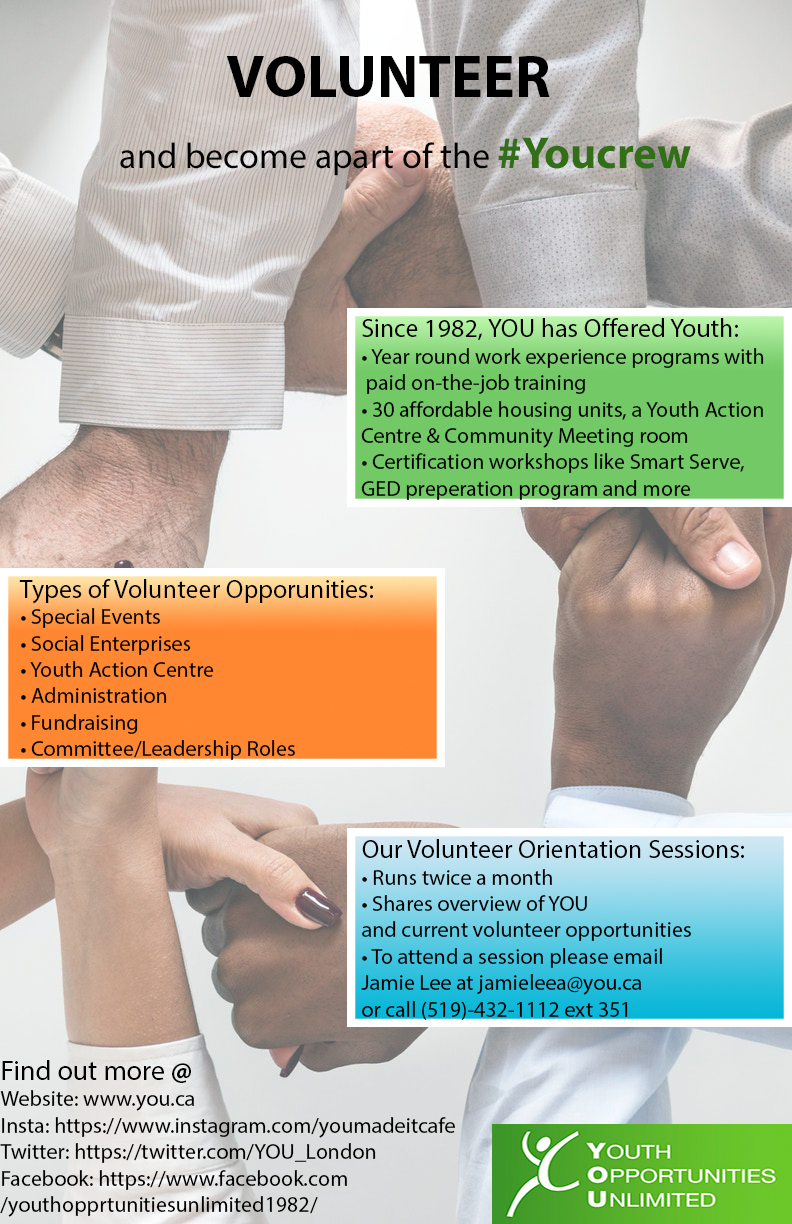 99/126
[Speaker Notes: efailes_poster.jpg]
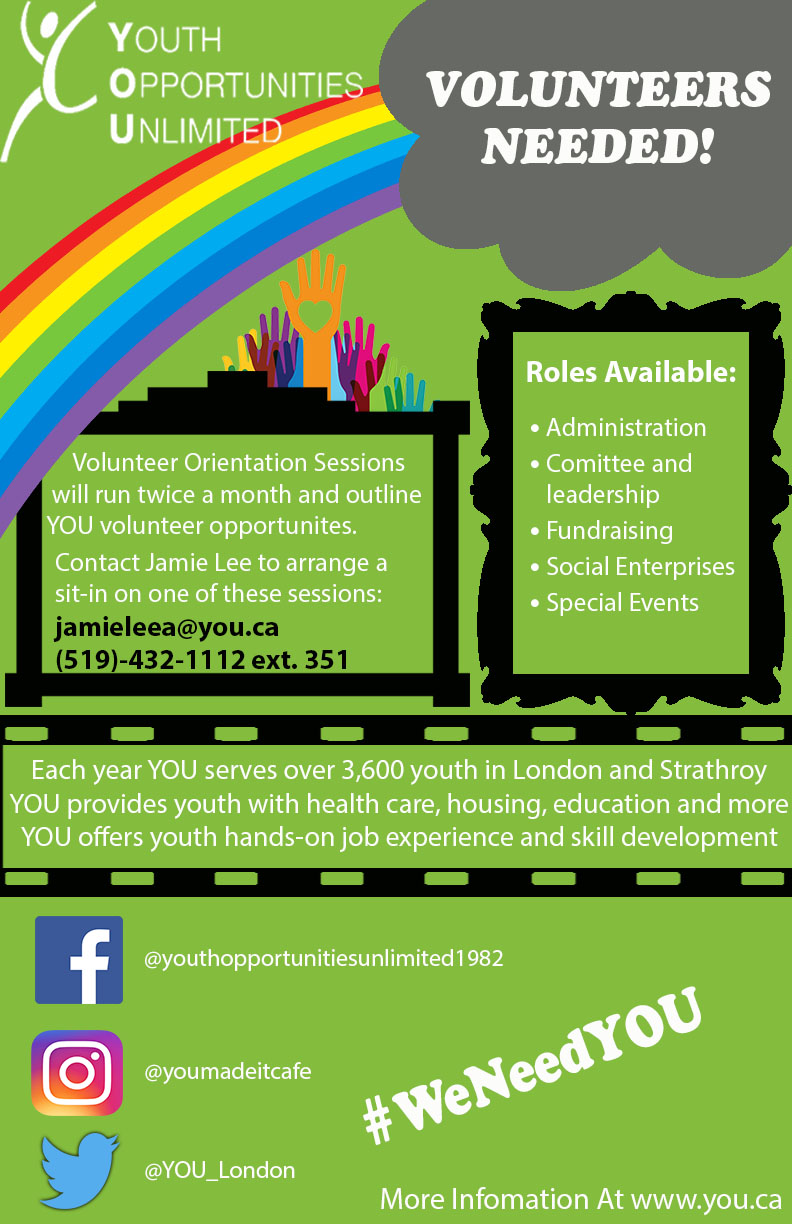 100/126
[Speaker Notes: eevans42_poster.jpg]
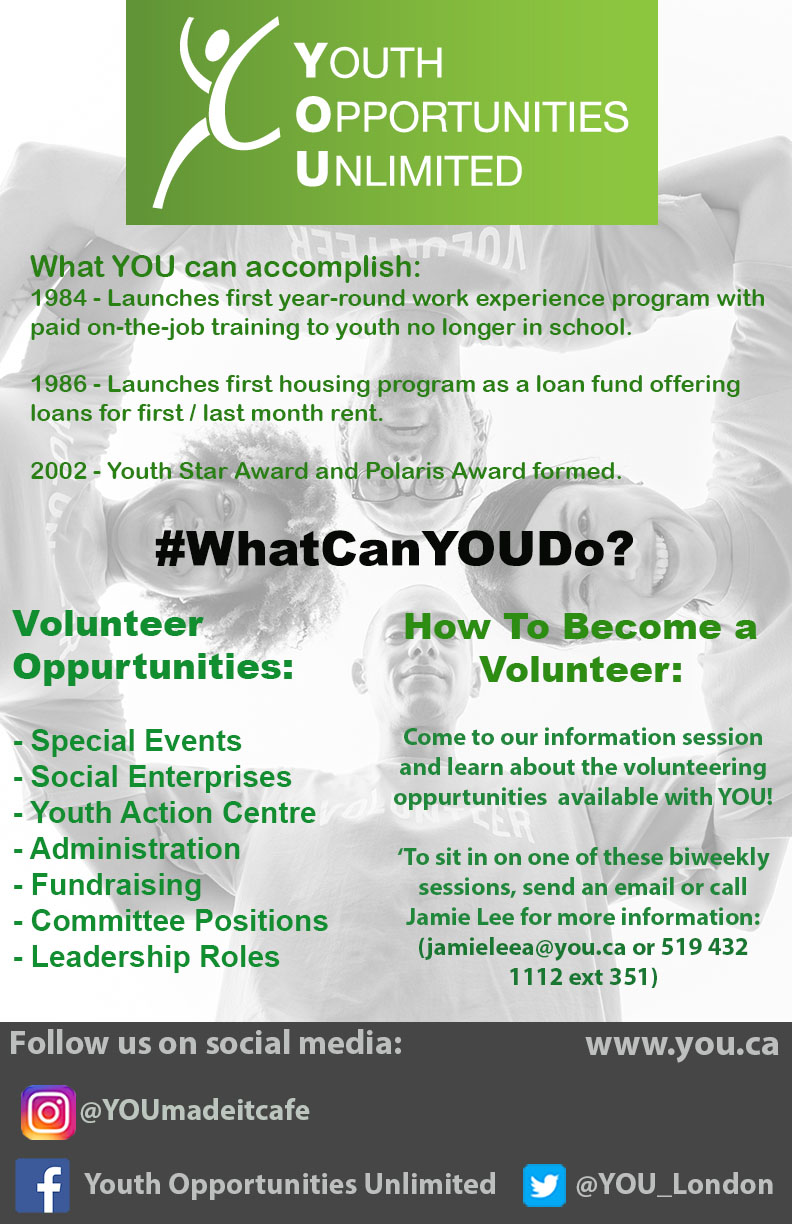 101/126
[Speaker Notes: edressle_poster.jpg]
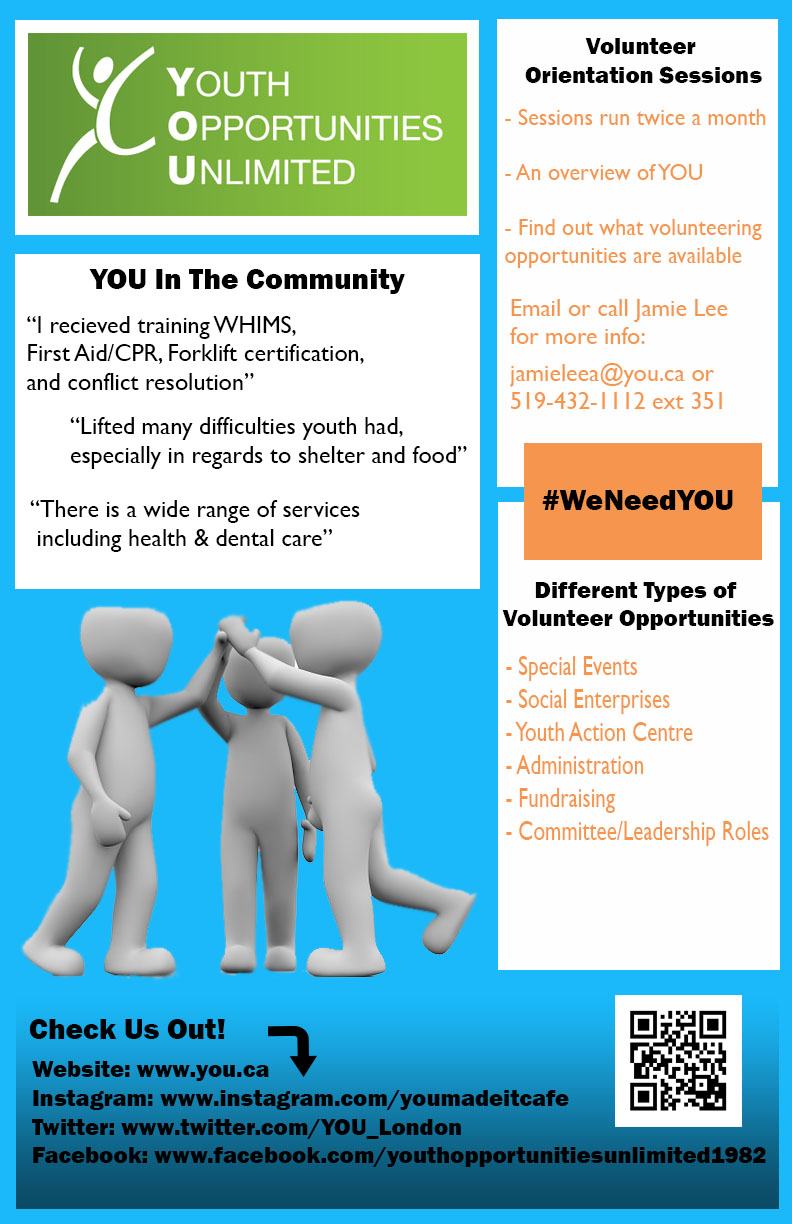 102/126
[Speaker Notes: edempse_poster.jpg]
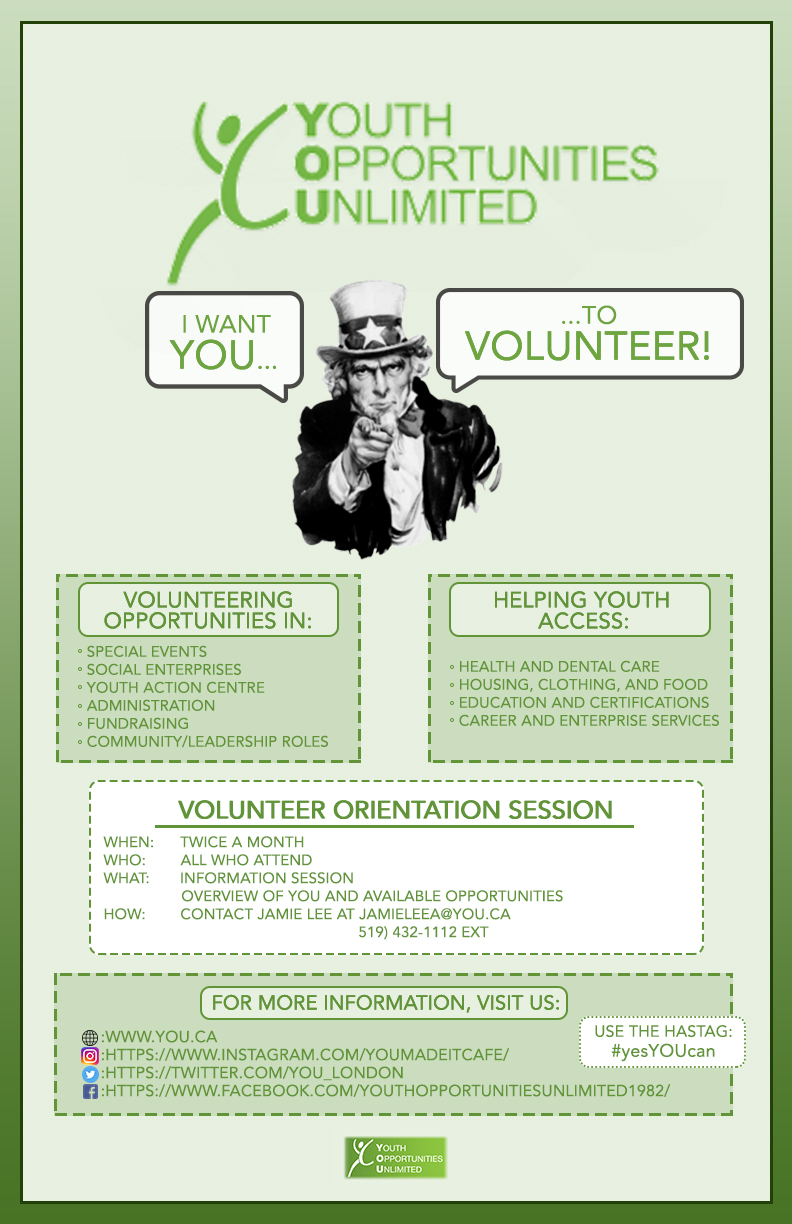 103/126
[Speaker Notes: dim4_poster.jpg]
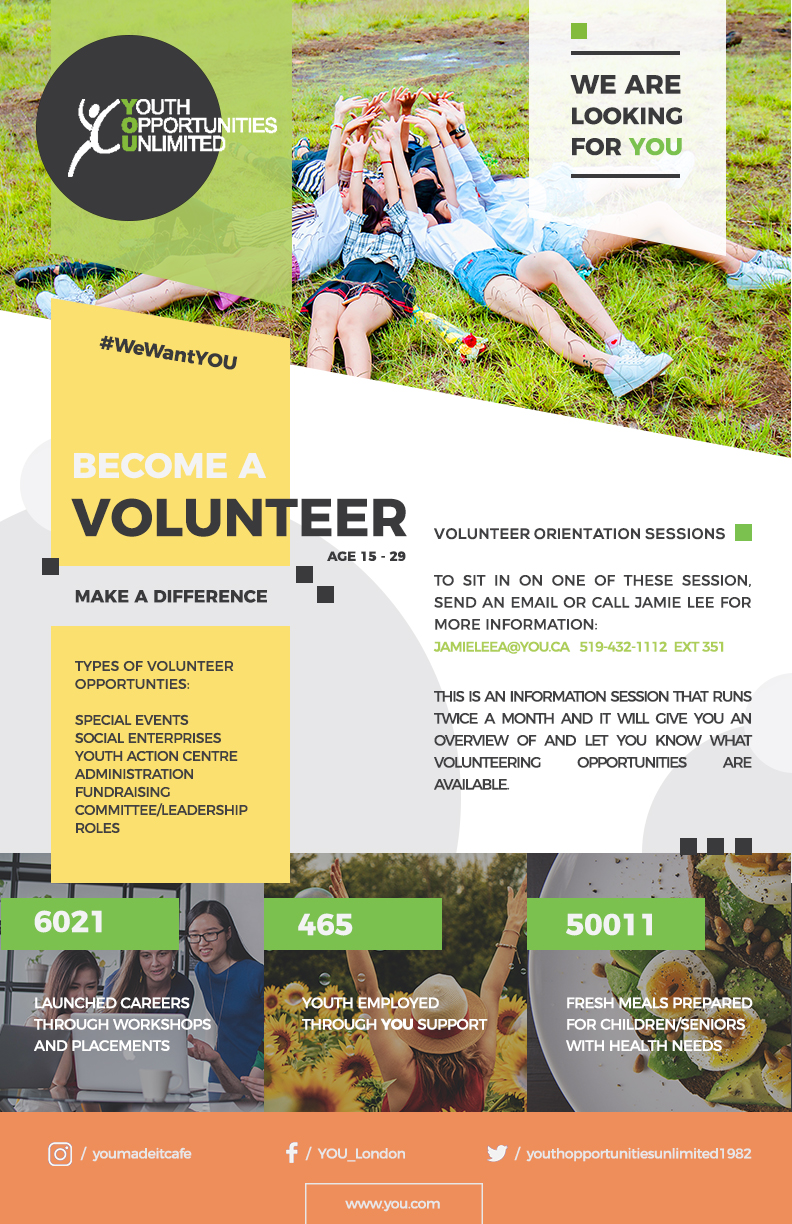 104/126
[Speaker Notes: dhamburg_poster.jpg]
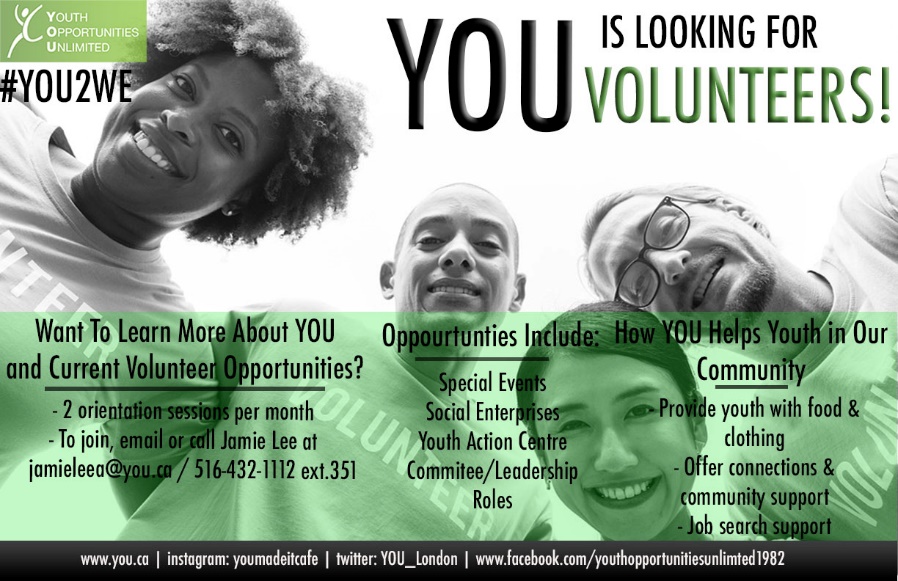 105/126
[Speaker Notes: dgroulx_poster.jpg]
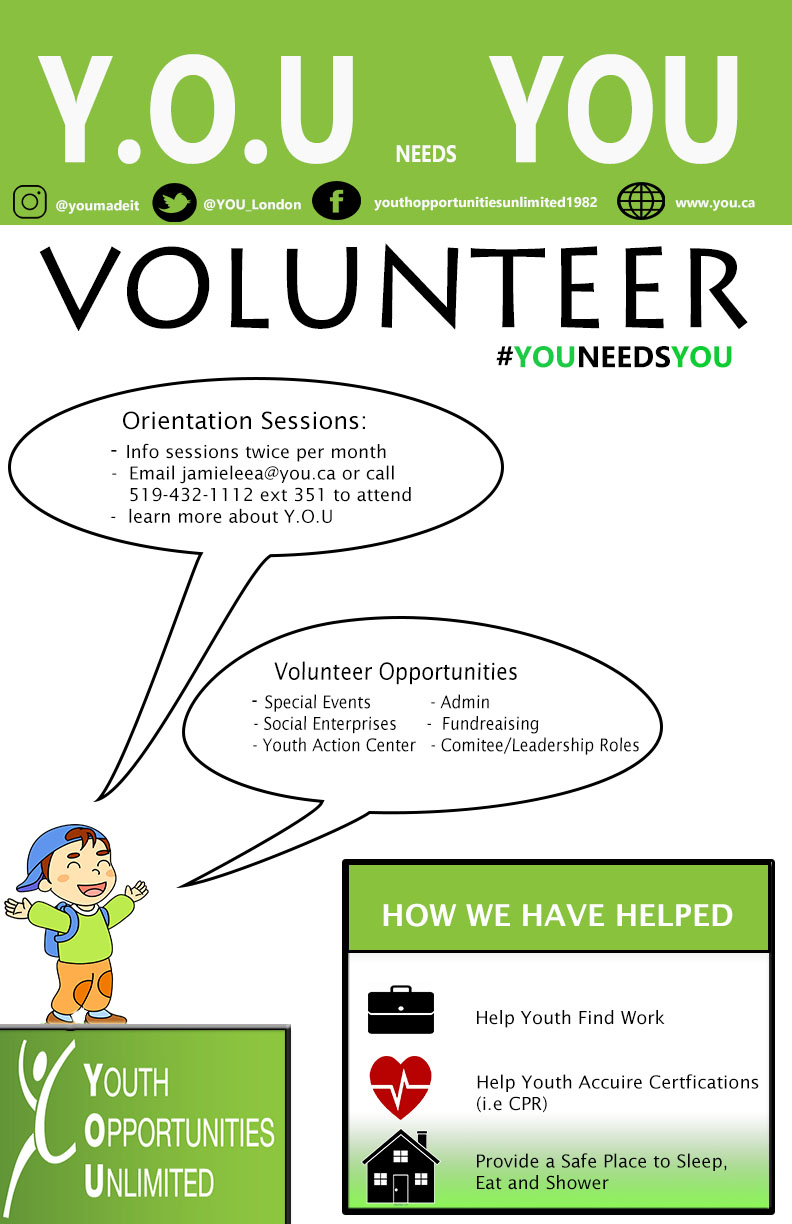 106/126
[Speaker Notes: dgeorg6_poster.jpg]
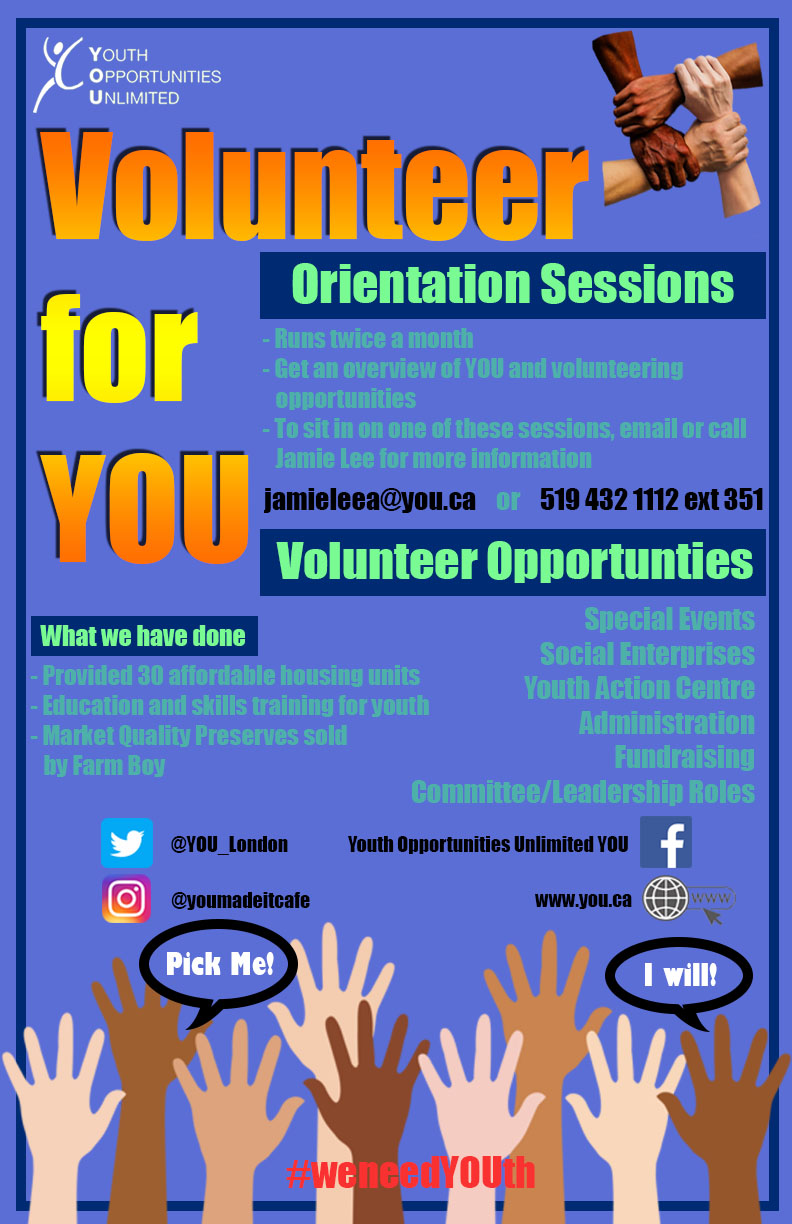 107/126
[Speaker Notes: ddiniz3_poster.jpg]
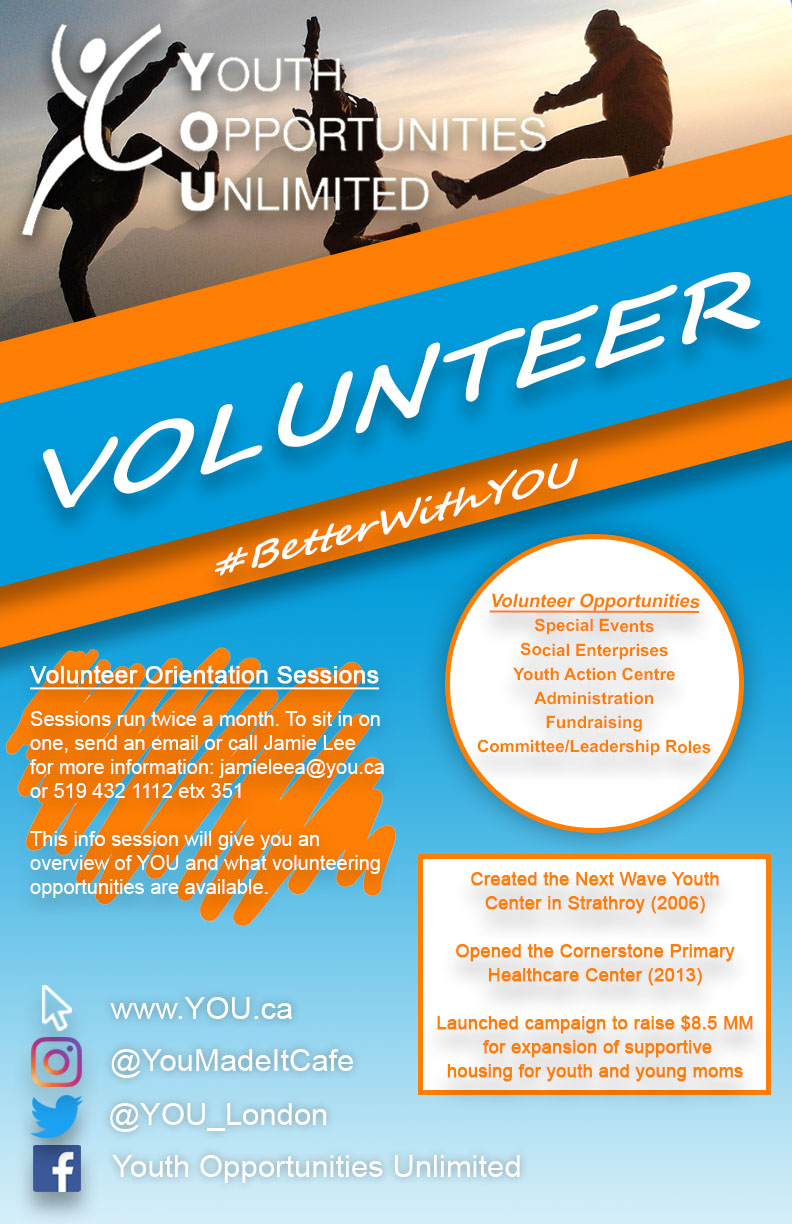 108/126
[Speaker Notes: chaines4_poster.jpg]
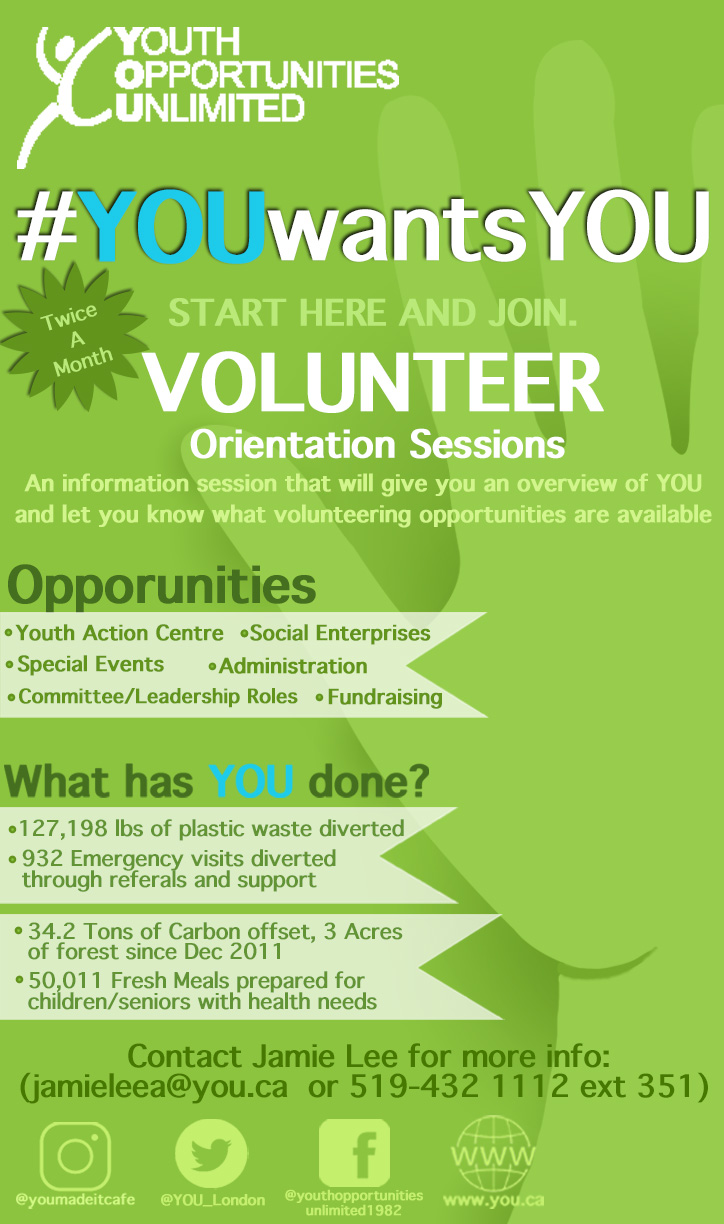 109/126
[Speaker Notes: cdunca23_poster.jpg]
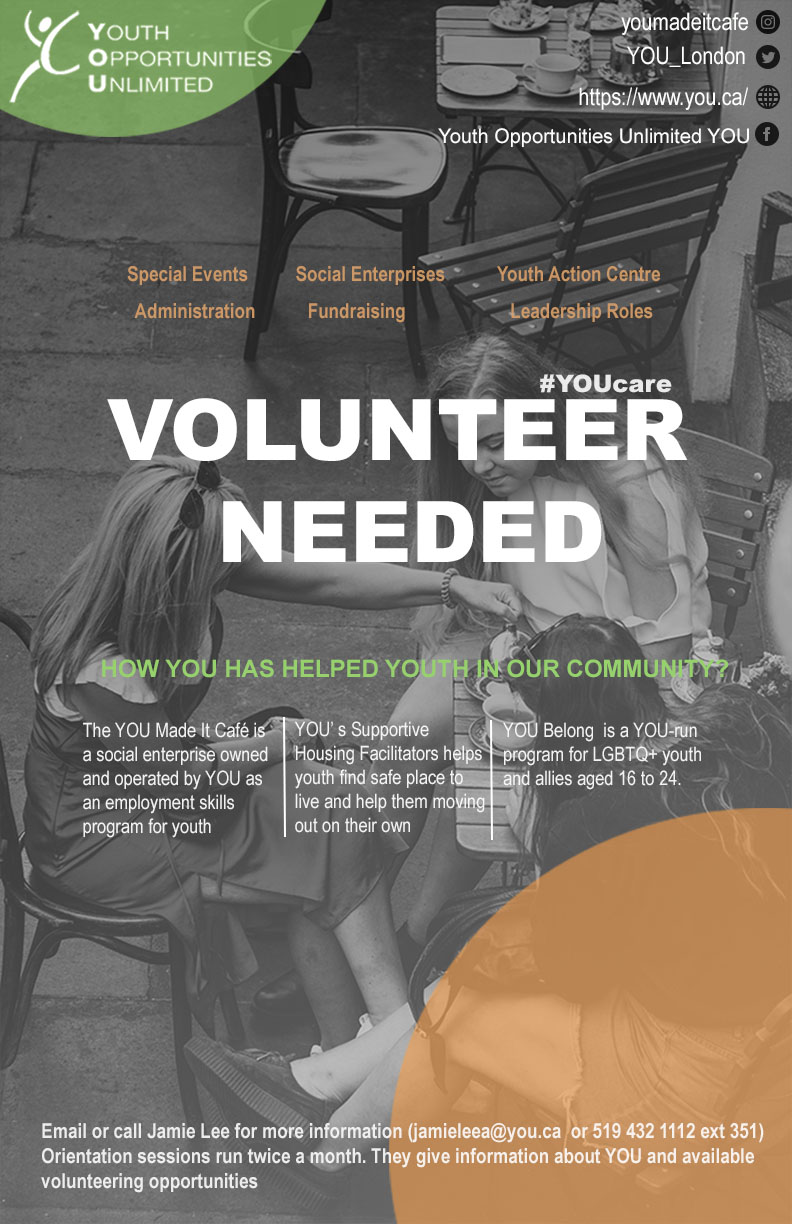 110/126
[Speaker Notes: bhoang5_poster.jpg]
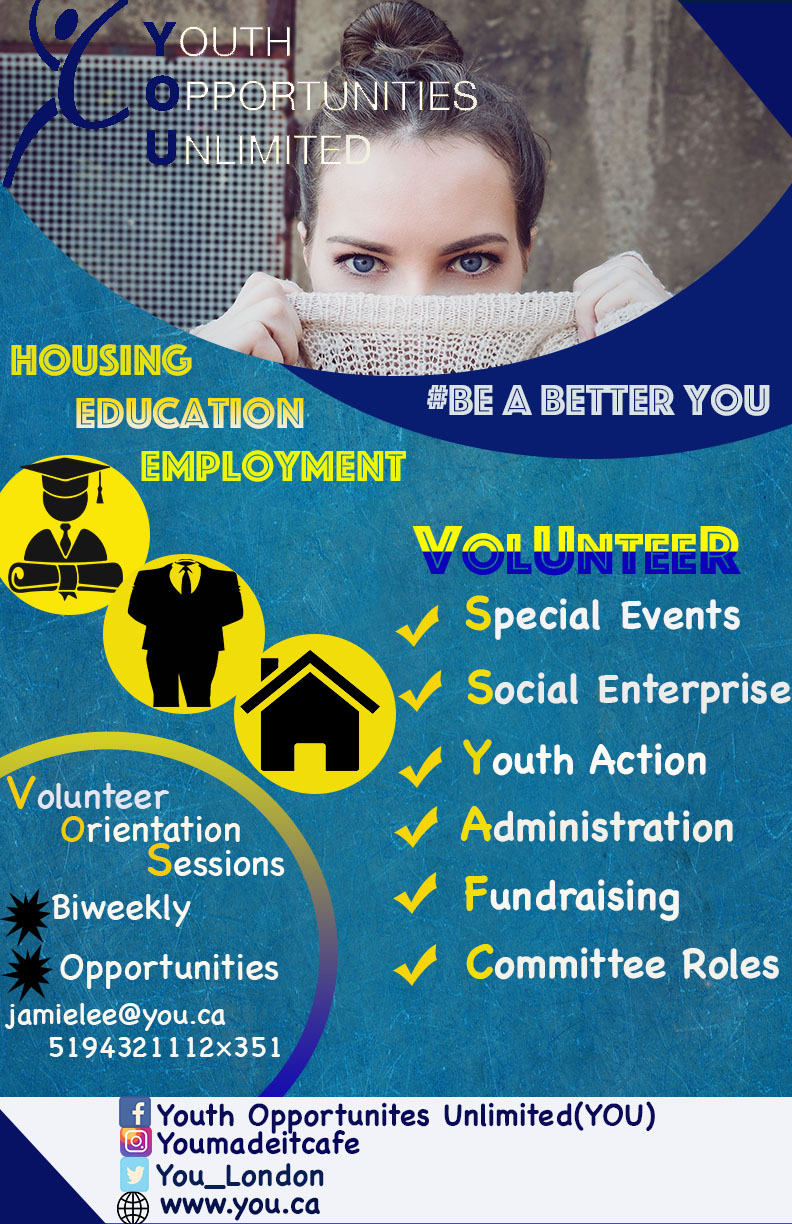 111/126
[Speaker Notes: bhamzat_poster.jpg]
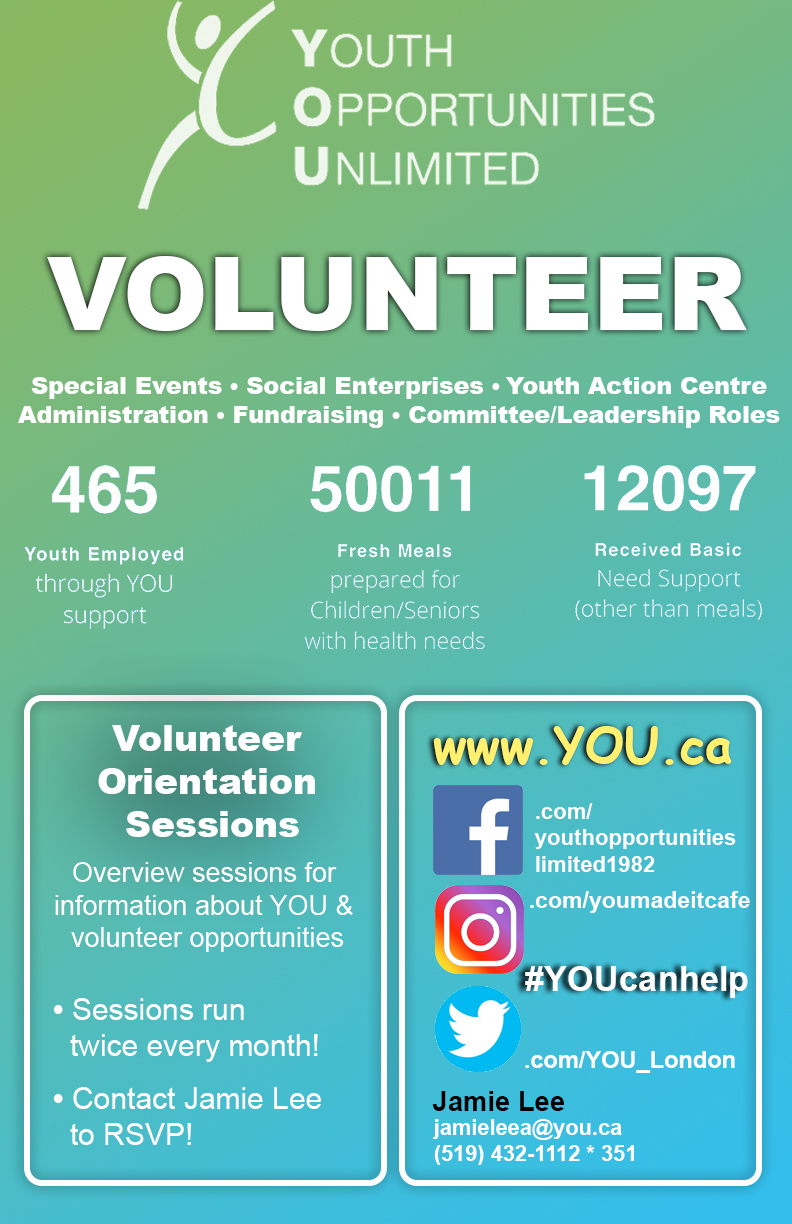 112/126
[Speaker Notes: bgreens3_poster.jpg]
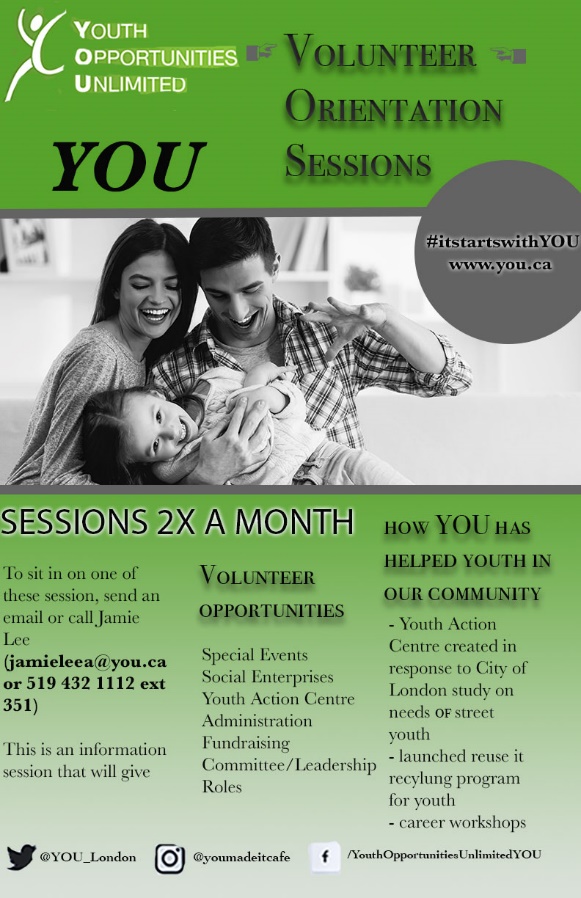 113/126
[Speaker Notes: bfreem2_poster.jpg]
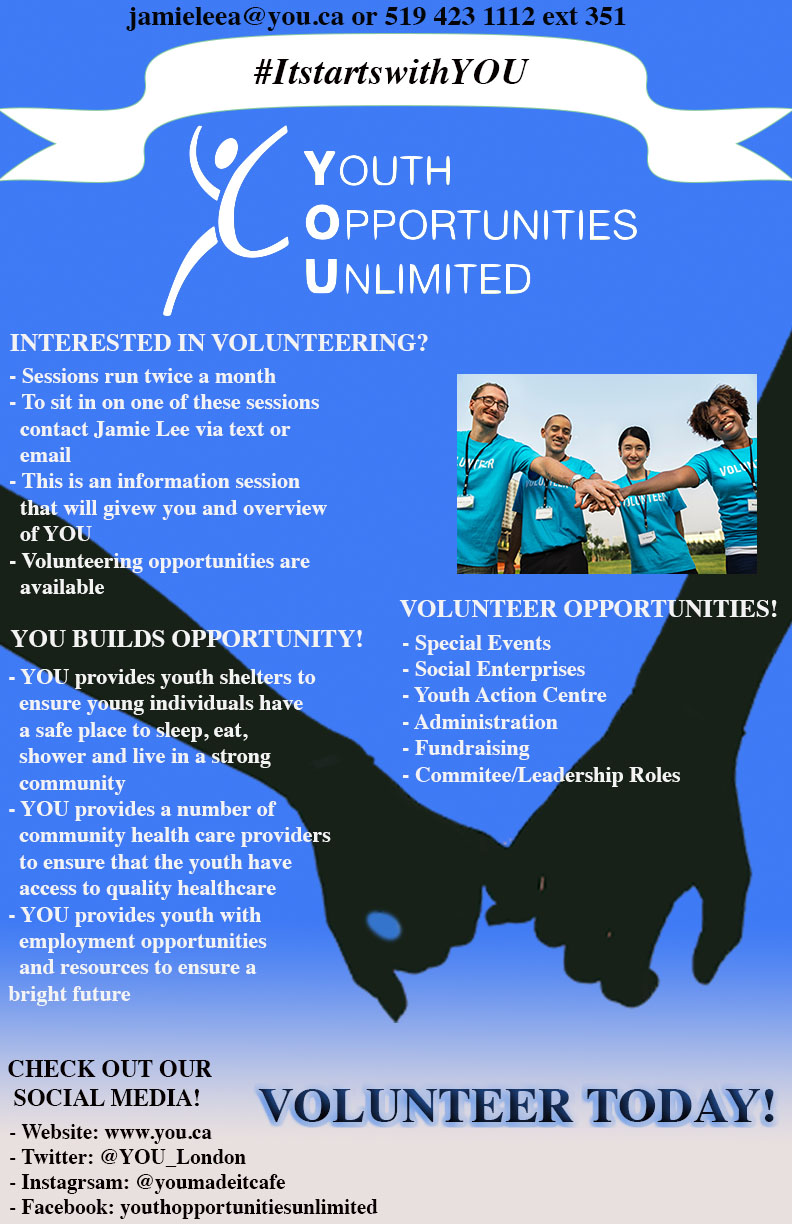 114/126
[Speaker Notes: belder2_poster.jpg]
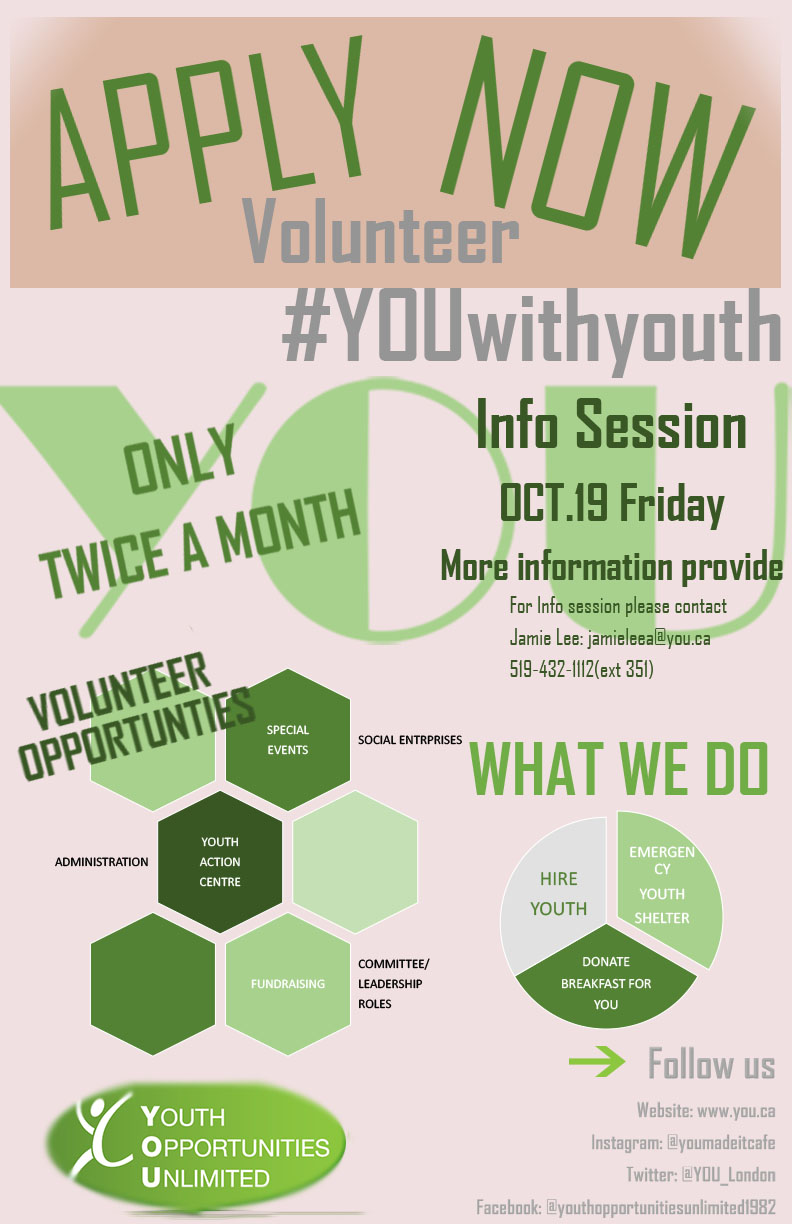 115/126
[Speaker Notes: bdong27_poster.jpg]
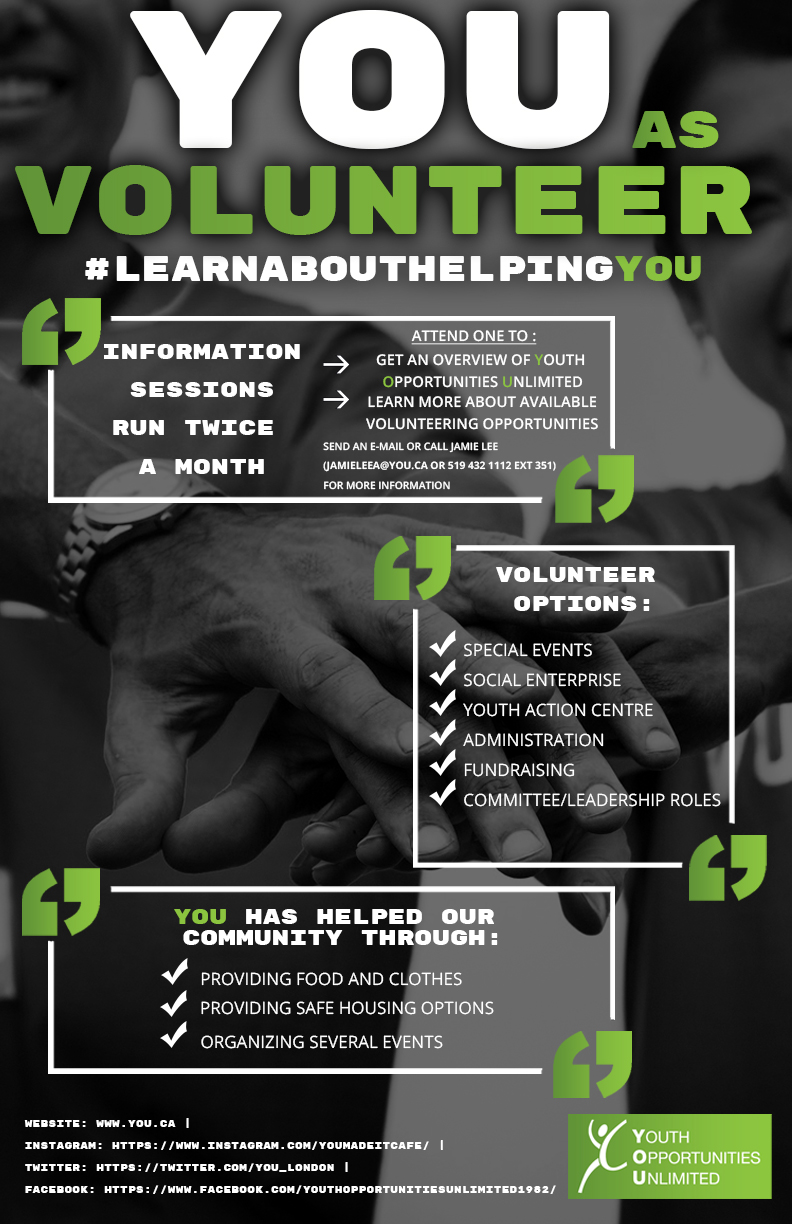 116/126
[Speaker Notes: bdewit4_poster.jpg]
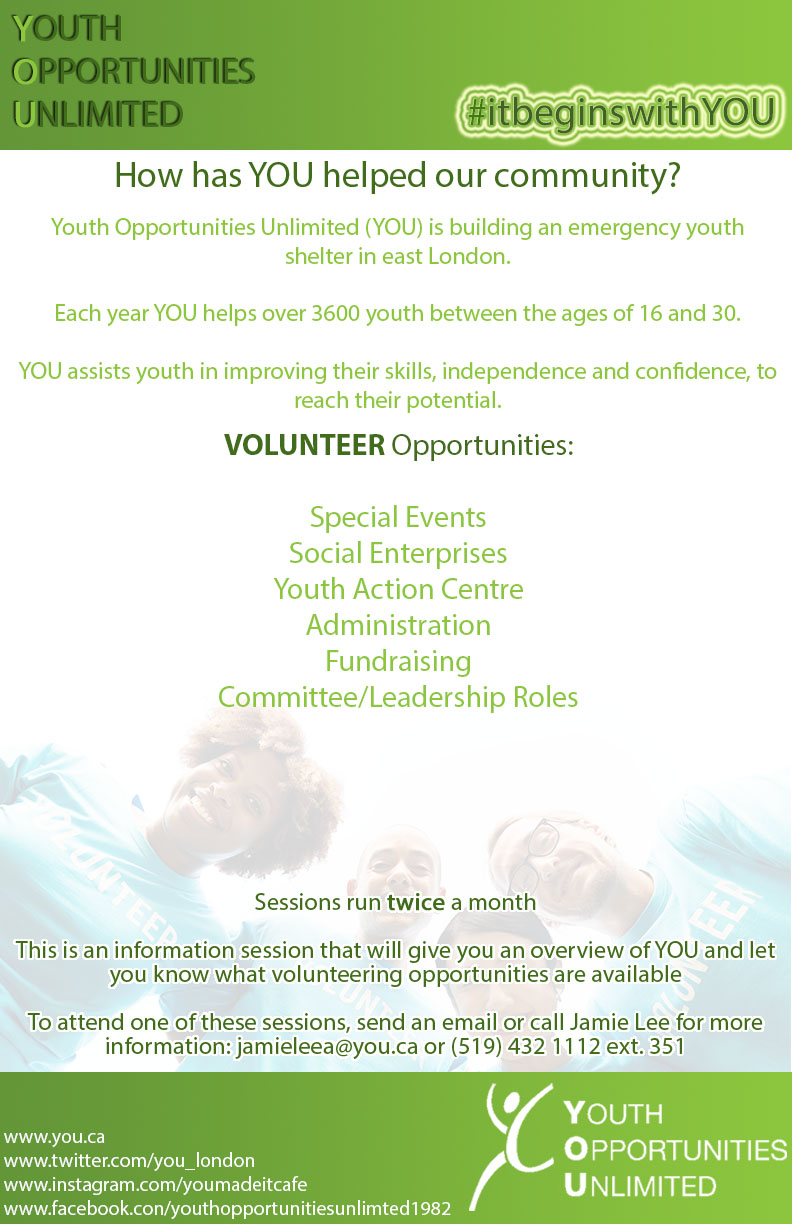 117/126
[Speaker Notes: aisi_poster.jpg]
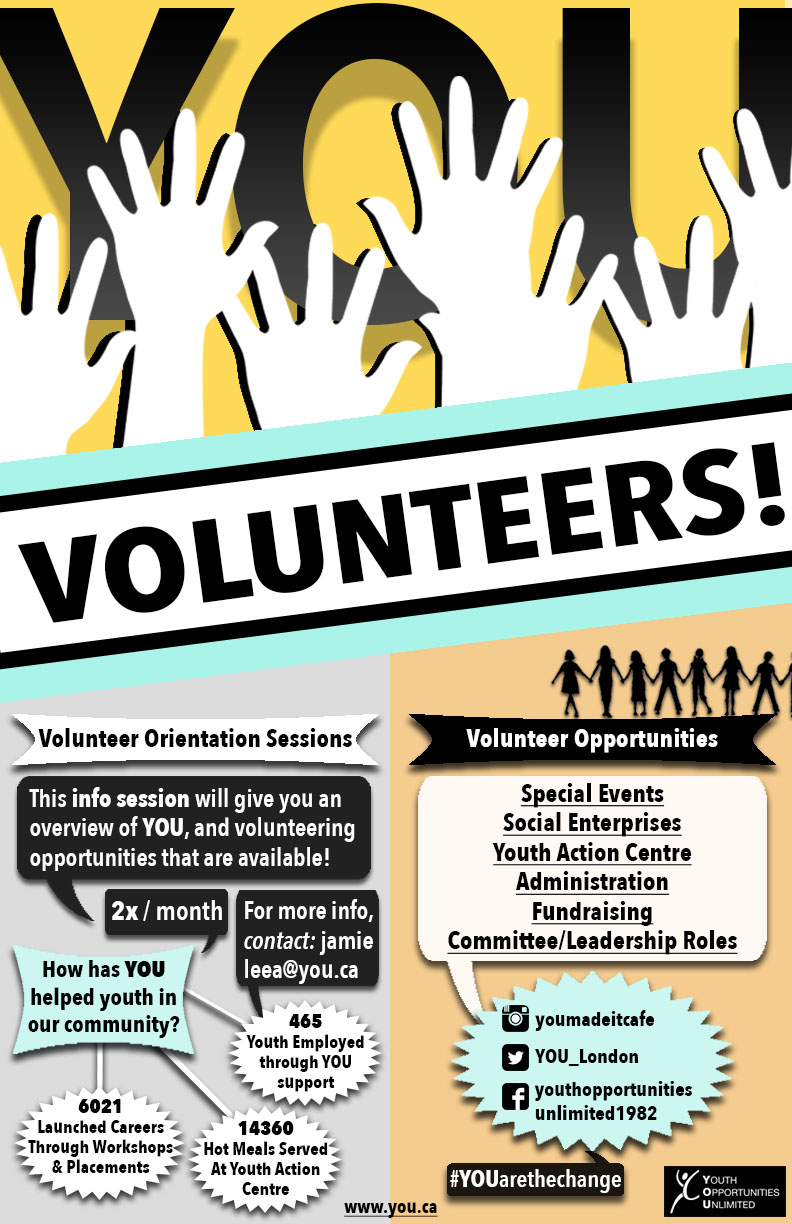 118/126
[Speaker Notes: aibrah59_poster.jpg]
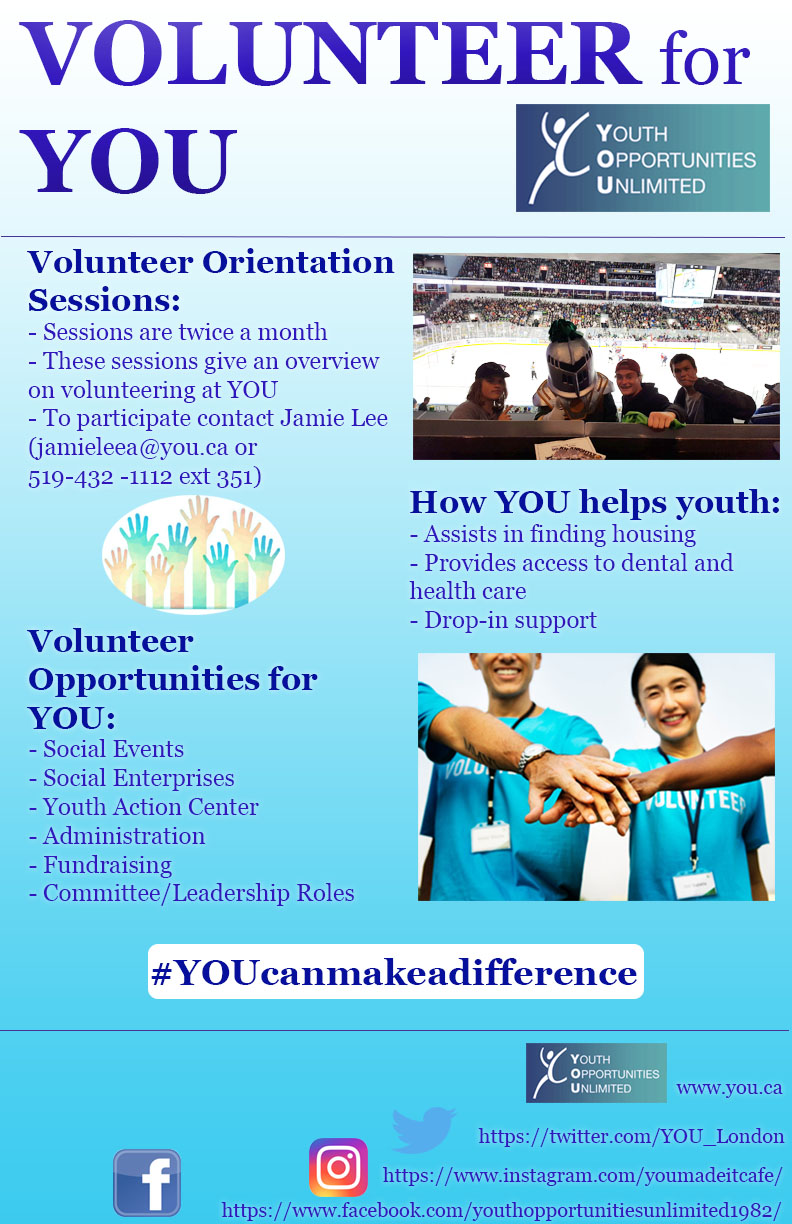 119/126
[Speaker Notes: ahills5_poster.jpg]
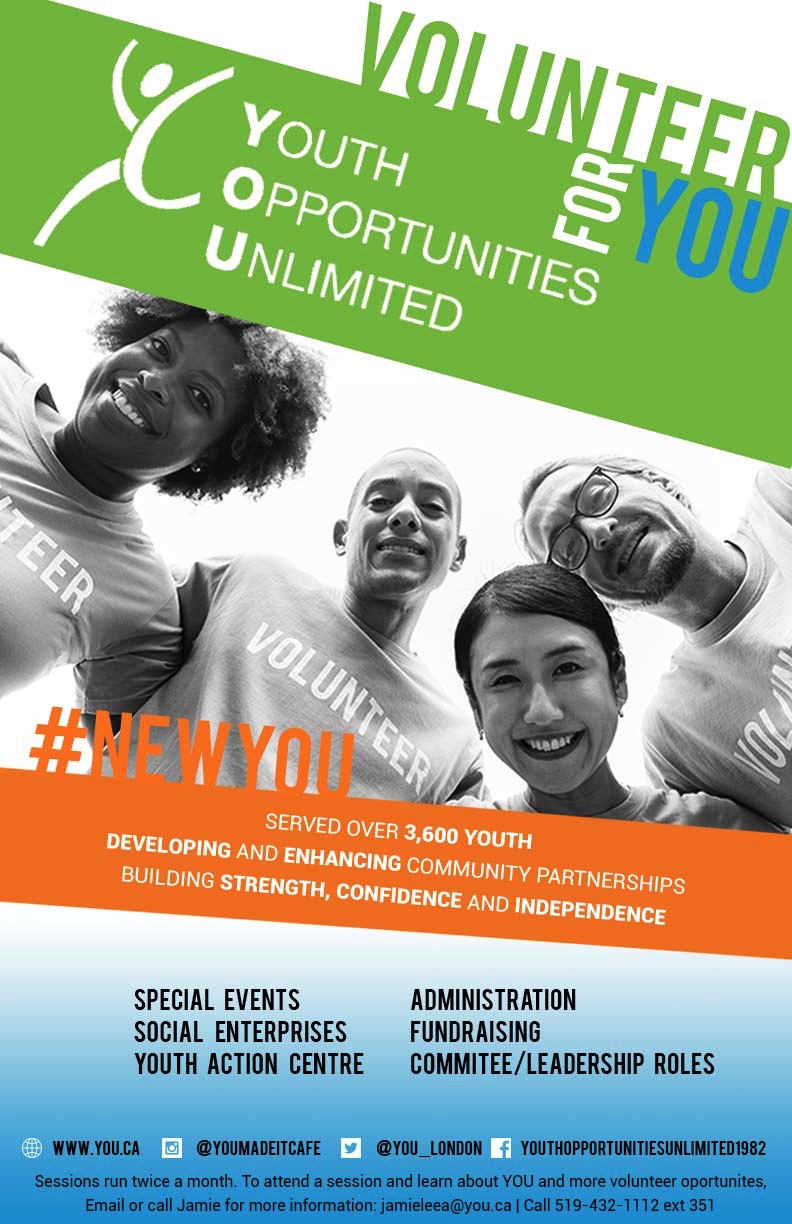 120/126
[Speaker Notes: aharr68_poster.jpg]
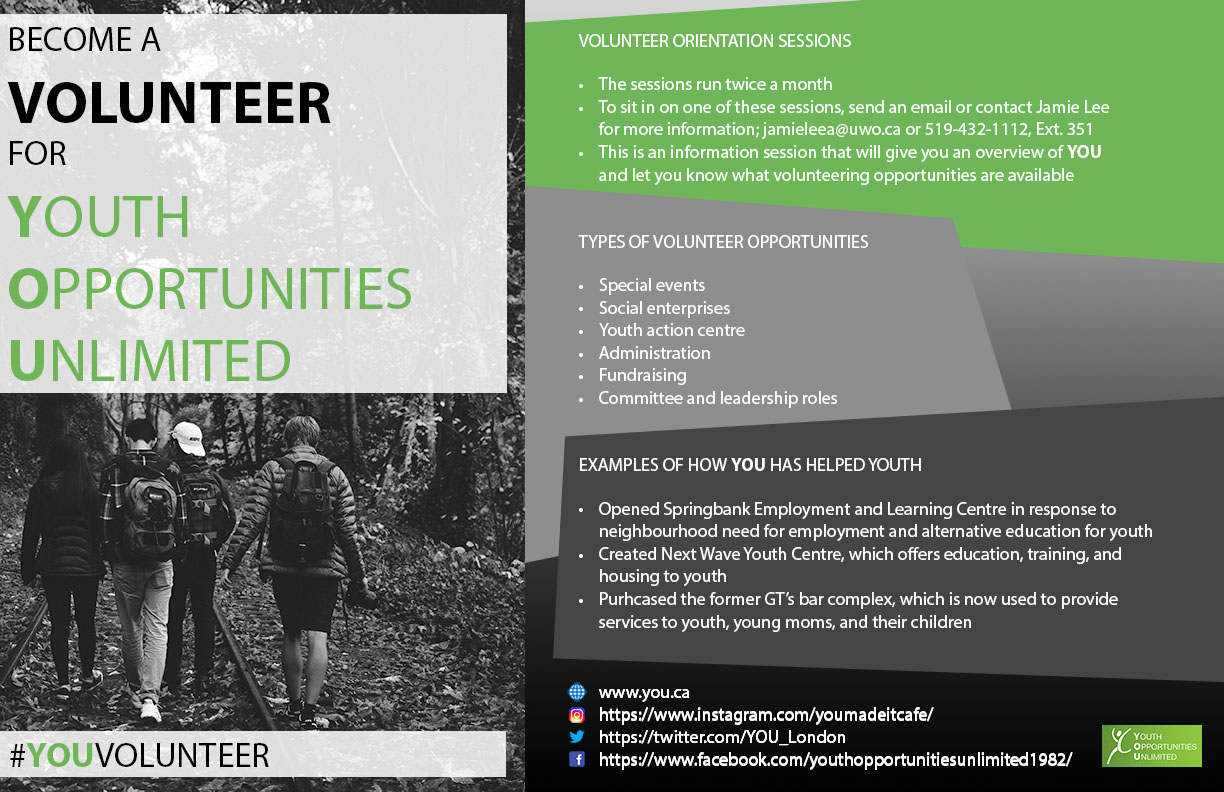 121/126
[Speaker Notes: agrewa54_poster.jpg]
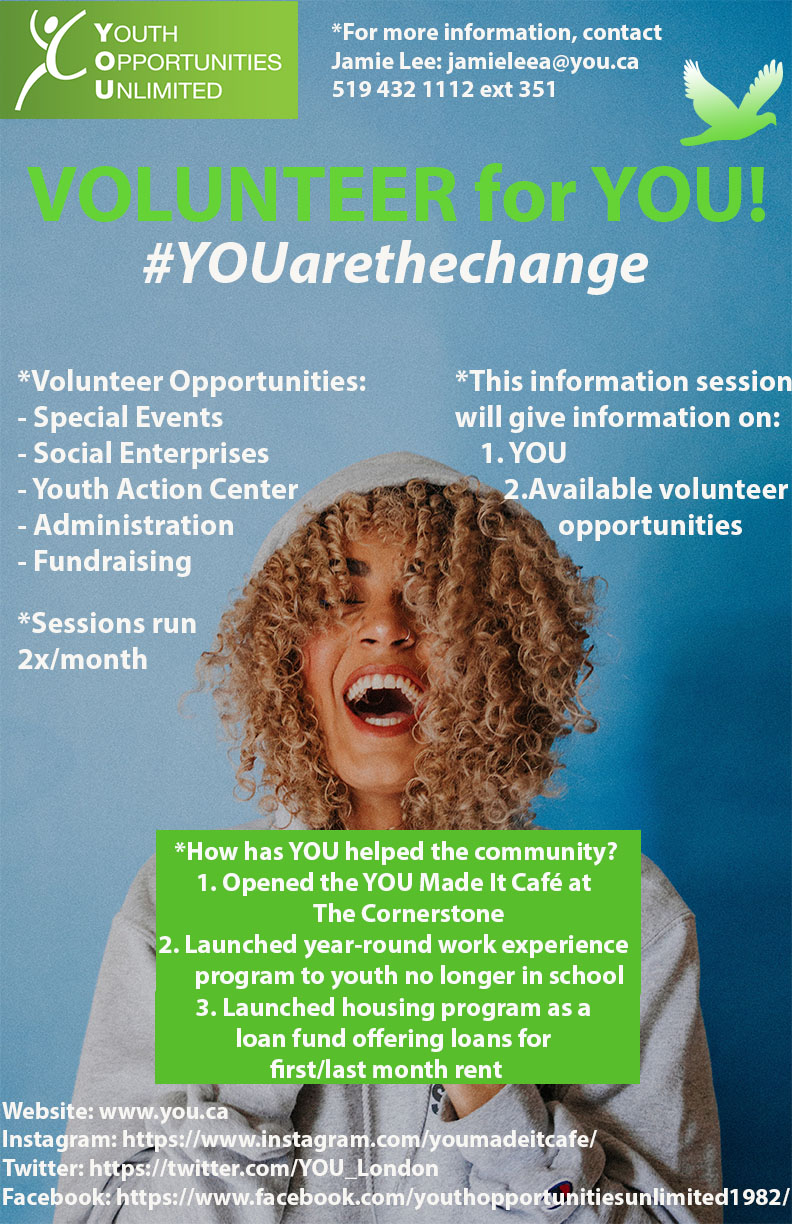 122/126
[Speaker Notes: agoyal45_poster.jpg]
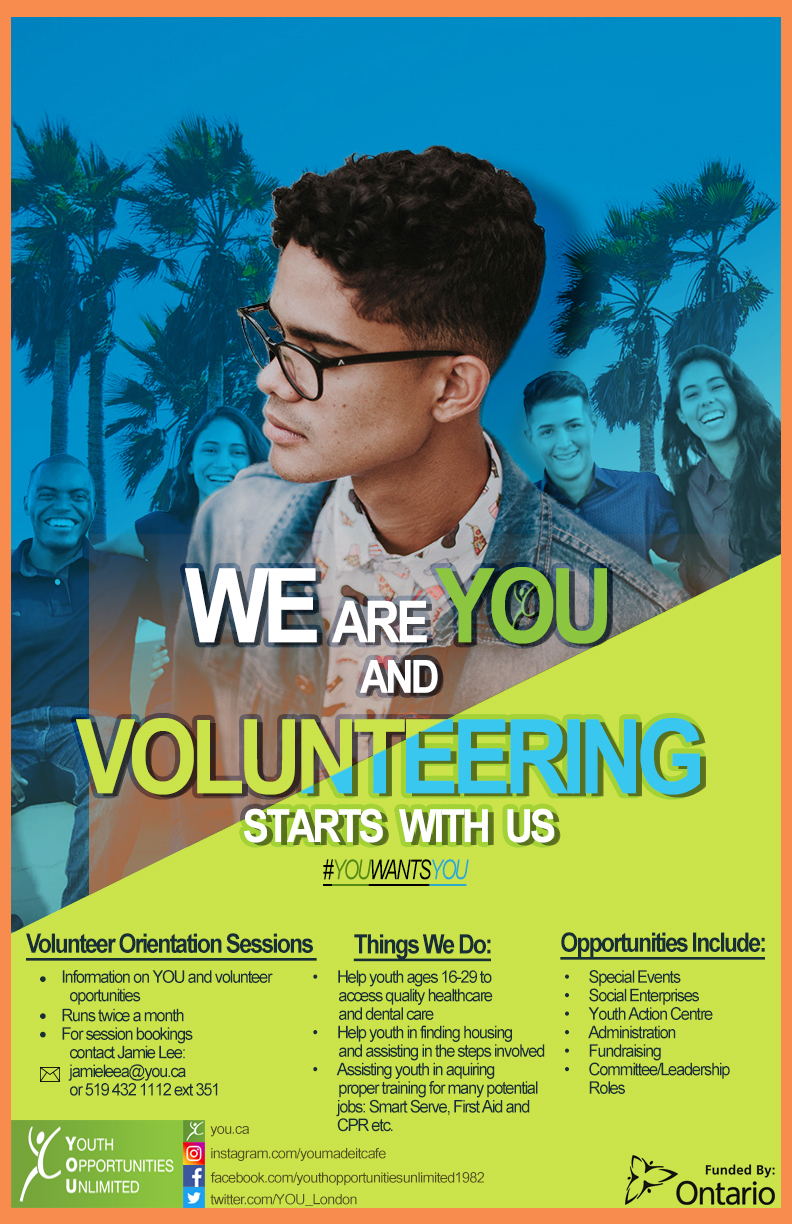 123/126
[Speaker Notes: afarhan3_poster.jpg]
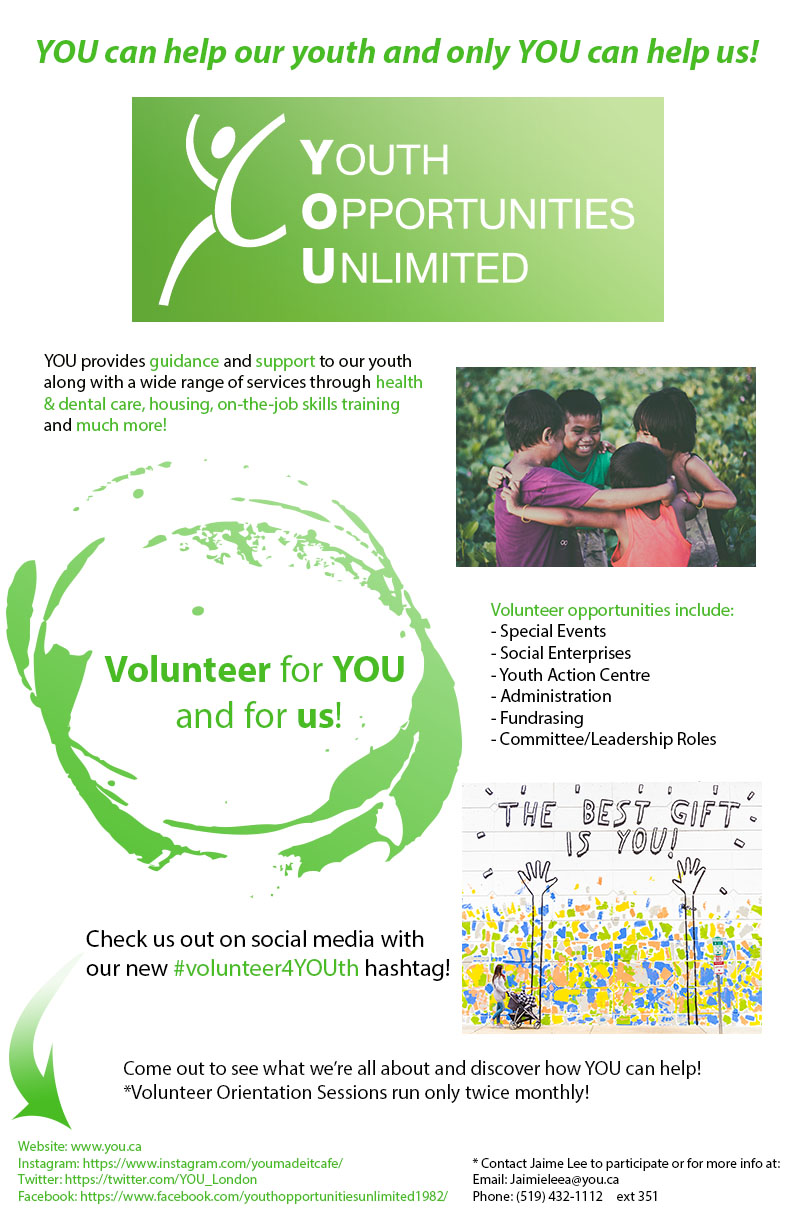 124/126
[Speaker Notes: aencinar_poster.jpg]
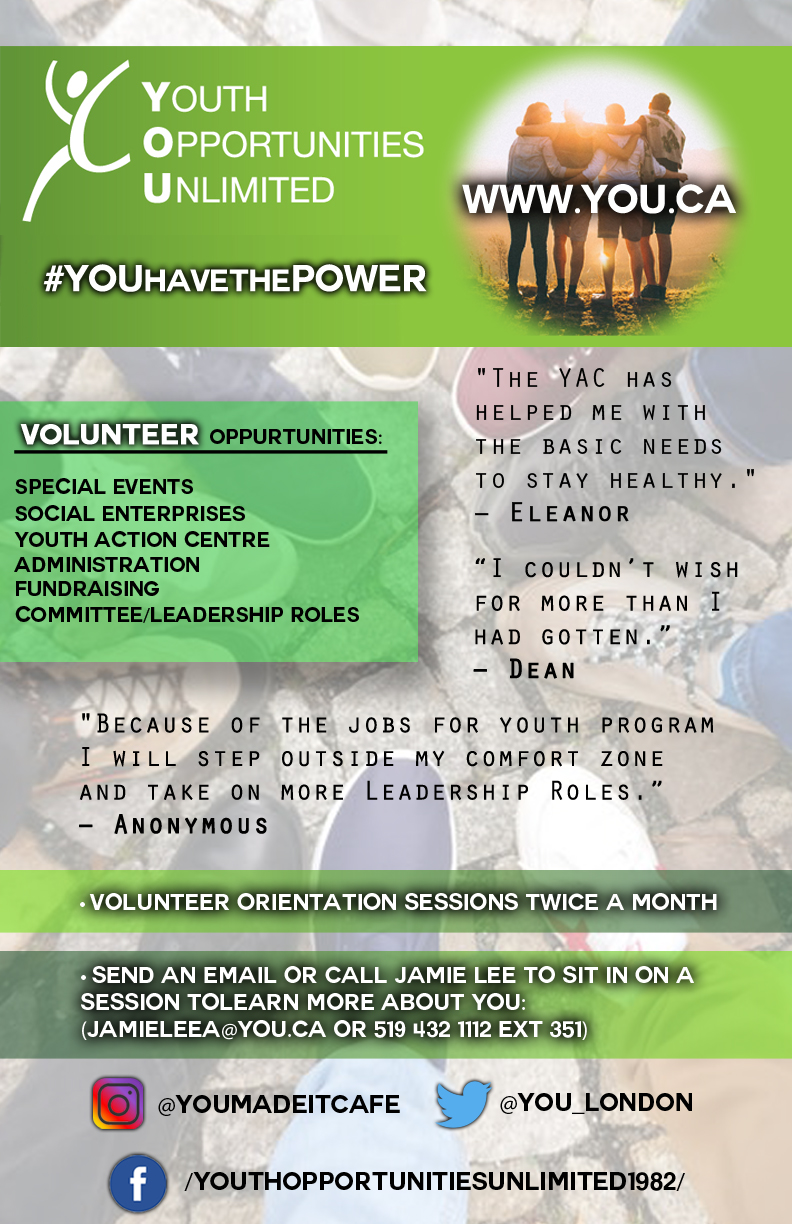 125/126
[Speaker Notes: adogra7_poster.jpg]
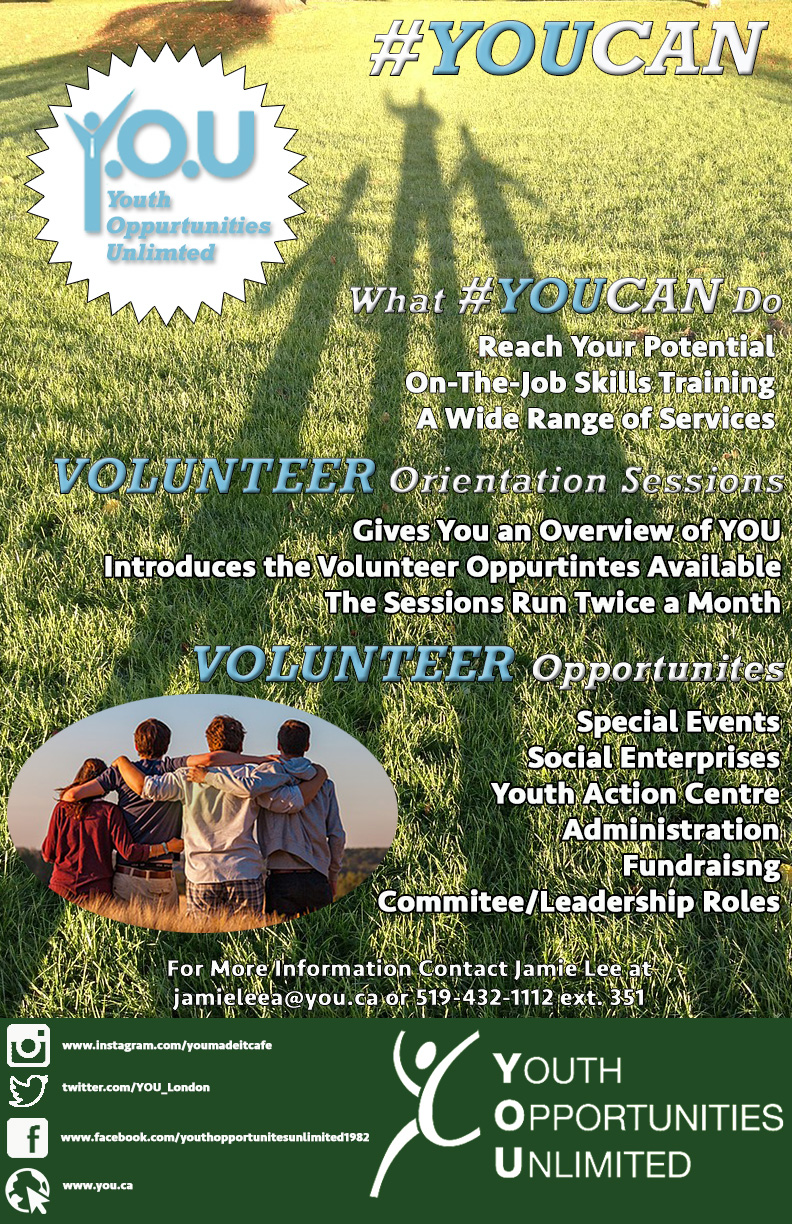 126/126
[Speaker Notes: adoerfle_poster.jpg]